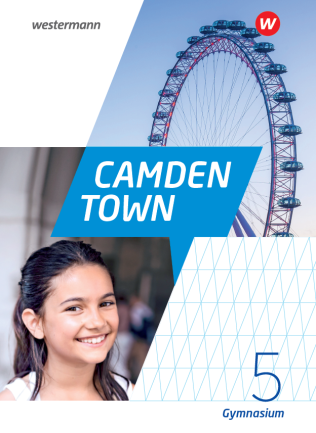 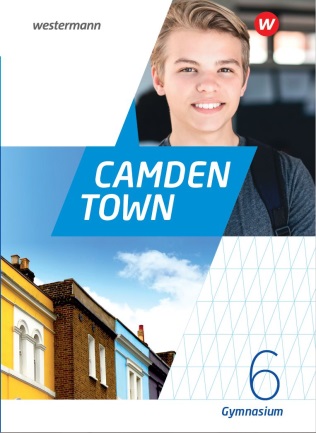 Das neue Camden Town – Lebensnahes Englisch, differenzierend und individualisierend unterrichtet
Englischunterricht 2020
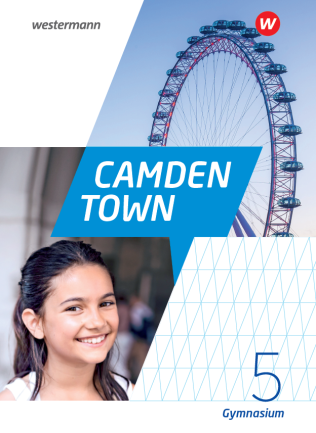 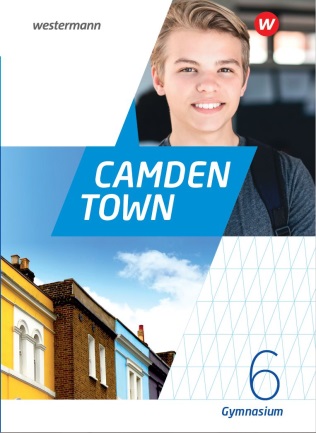 Inhalt   challenging
Englischunterricht 2020
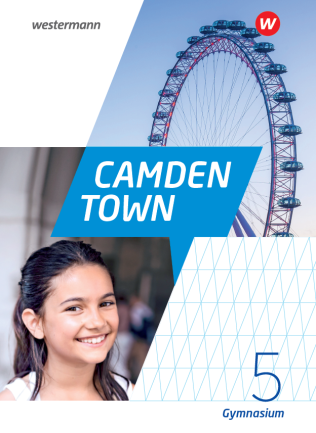 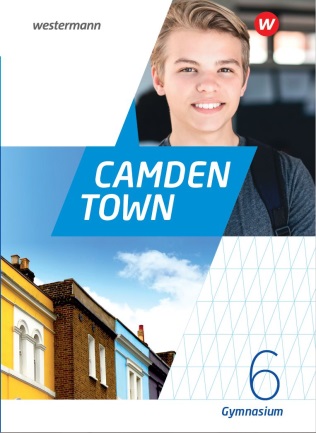 Inhalt   -   Sprache   	 authentic    challenging
Englischunterricht 2020
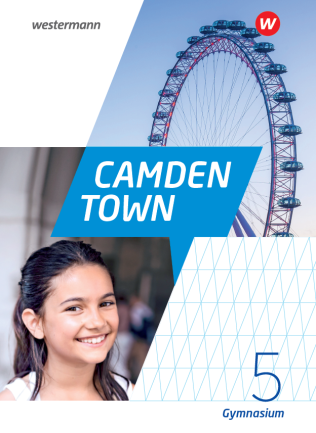 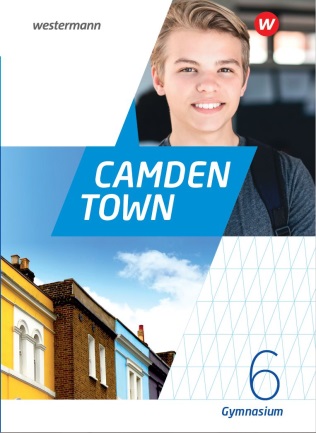 Inhalt   -   Sprache   -    Aufgabe
	 authentic    challenging
Englischunterricht 2020
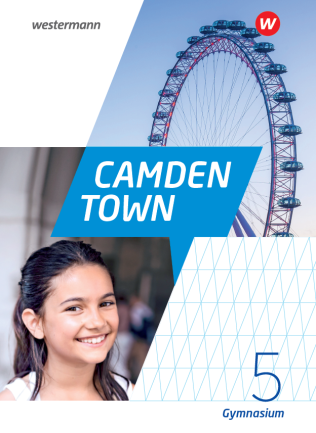 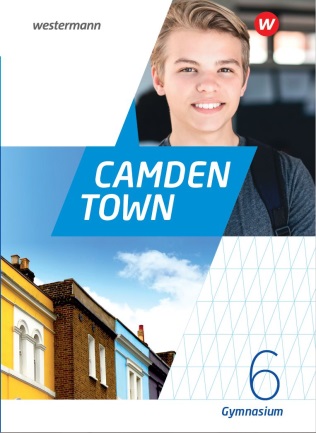 Inhalt   -   Sprache   -    Aufgabe
	         meaningful   authentic    challenging
Englischunterricht 2020
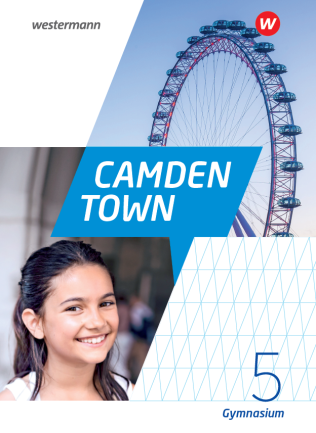 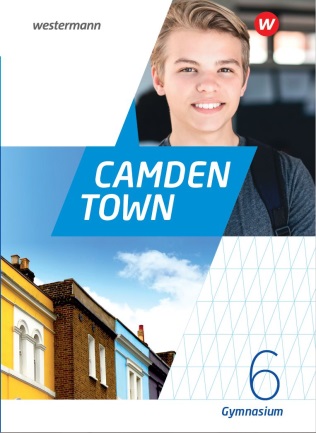 Inhalt   -   Sprache   -    Aufgabe
	         meaningful   authentic    challenging
Englischunterricht 2020
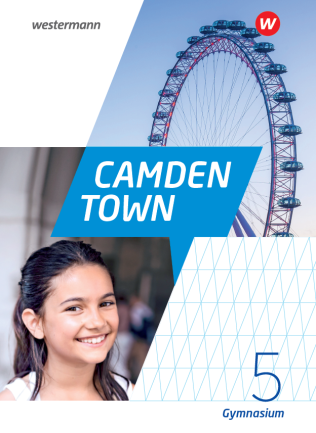 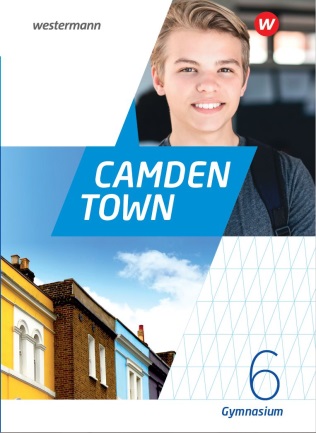 Inhalt   -   Sprache   -    Aufgabe
	         meaningful   authentic    challenging
Inhalt
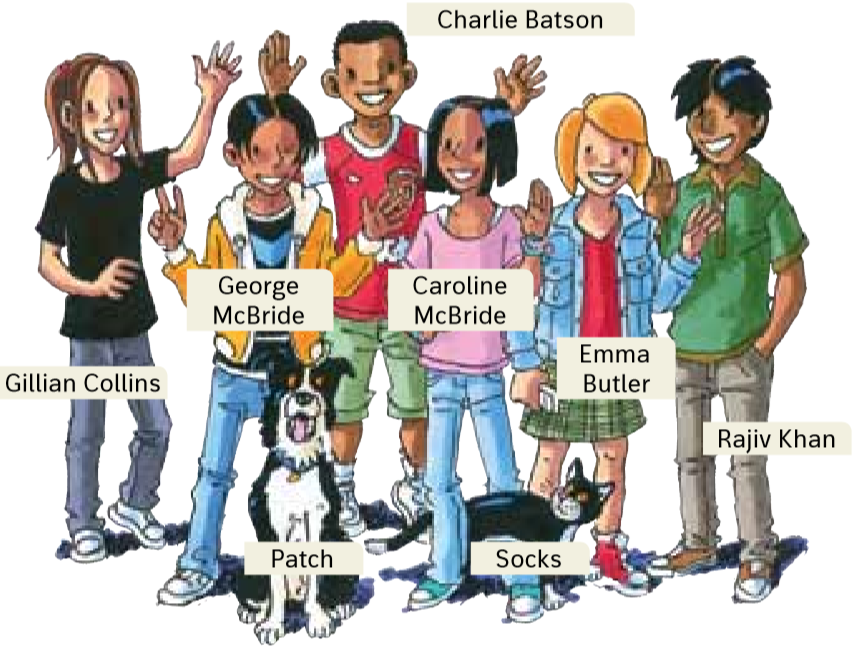 - Bewährtes Storyline-Personal
- Mischung aus bekannten und neuen Plots
Inhalt
Theme 1:New in Camden
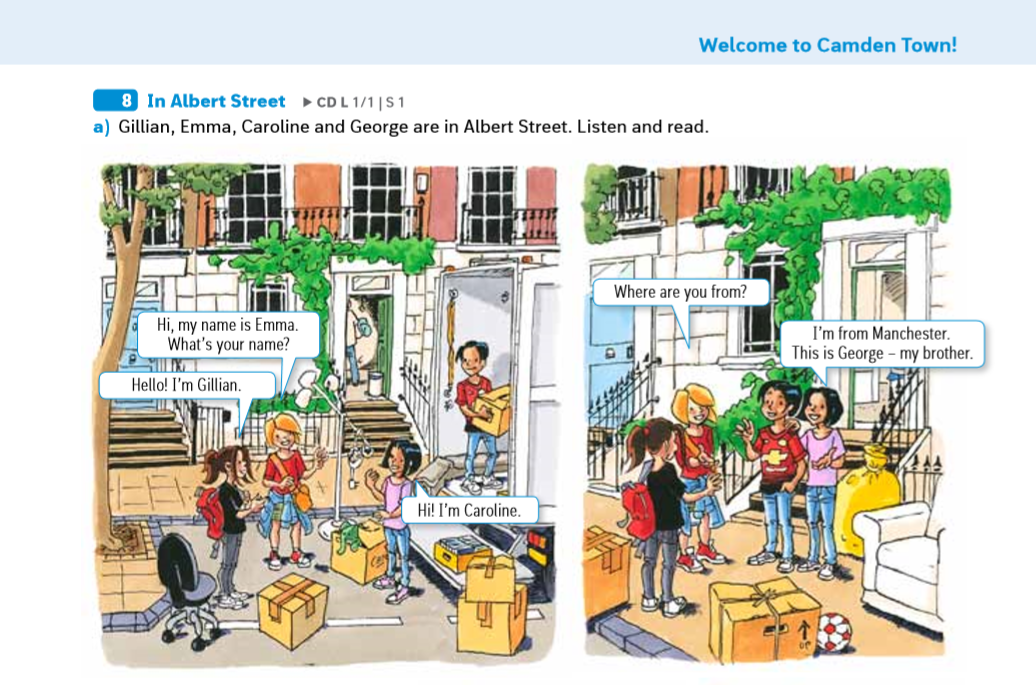 Inhalt
Theme 1:New in Camden
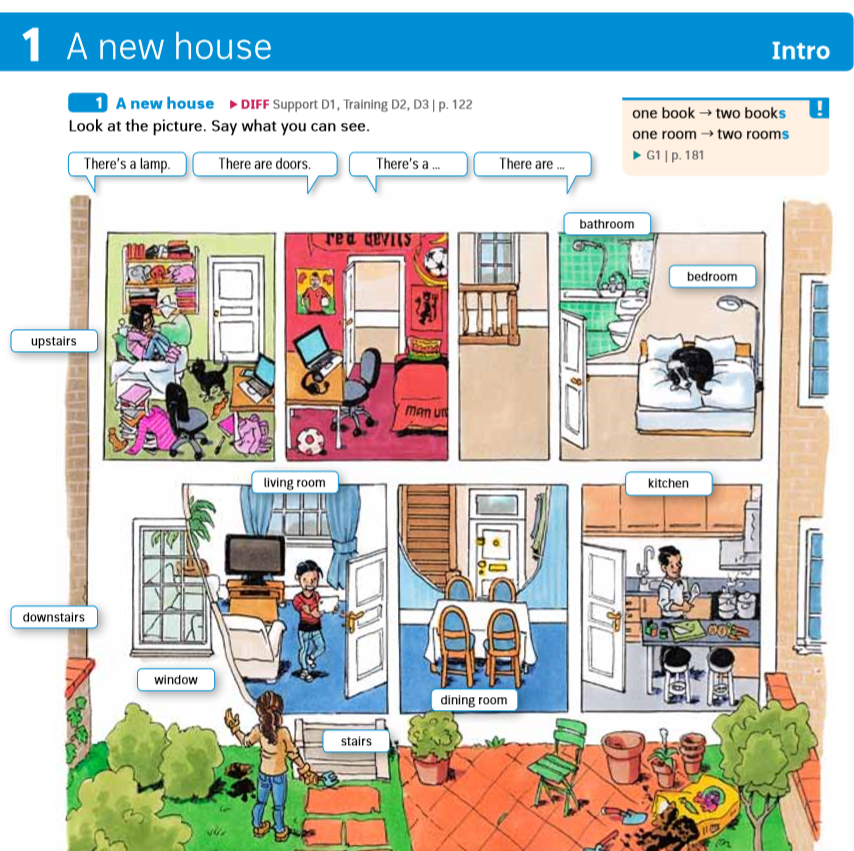 Inhalt
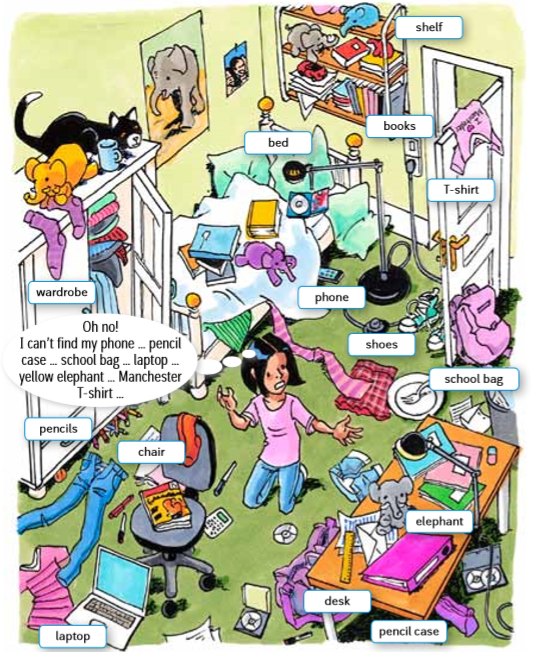 Theme 1: New in Camden
Inhalt
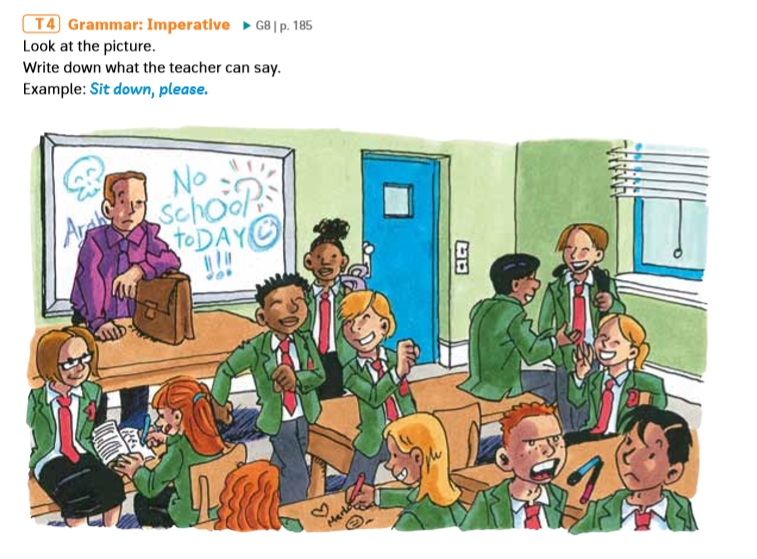 Theme 1: New in Camden

Theme 2:  At school
Inhalt
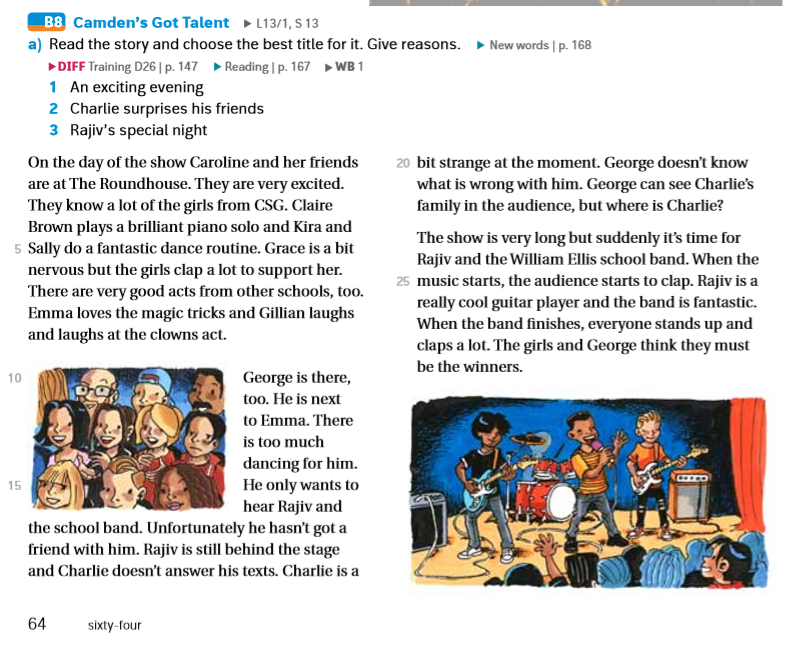 Theme 1: New in Camden

Theme 2:  At school

Theme 3: Hobbies
Inhalt
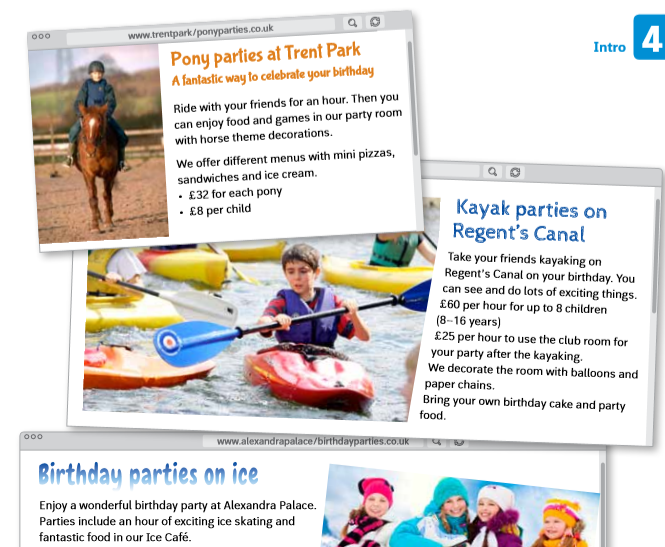 Theme 1: New in Camden

Theme 2:  At school

Theme 3: Hobbies

Theme 4: Birthdays
Inhalt
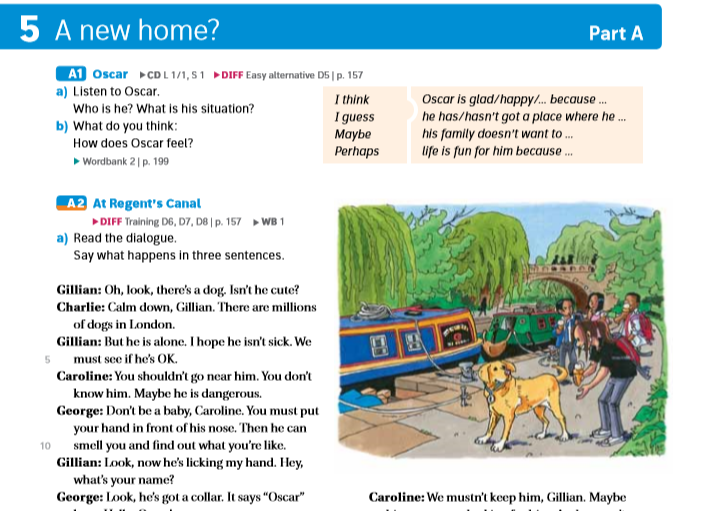 Theme 1: New in Camden

Theme 2:  At school

Theme 3: Hobbies

Theme 4: Birthdays

Theme 5: Pets and animals
Inhalt
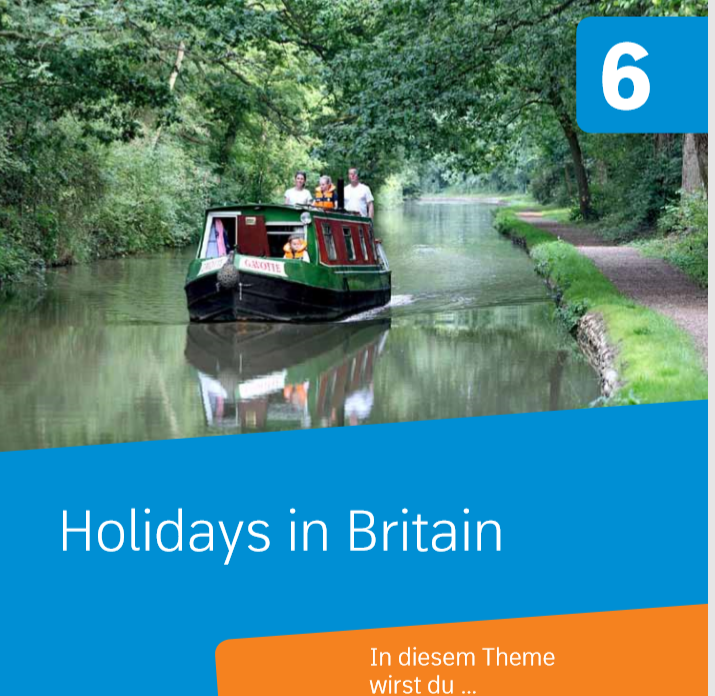 Theme 1: New in Camden

Theme 2:  At school

Theme 3: Hobbies

Theme 4: Birthdays

Theme 5: Pets an animals

Theme 6: Holidays in Britain
Englischunterricht 2020
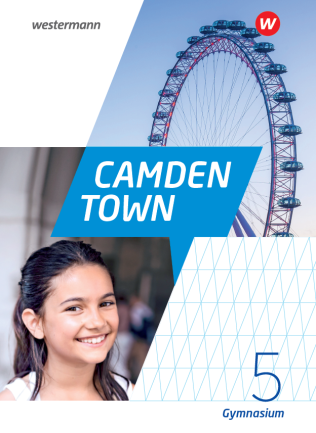 Inhalt
=        meaningful
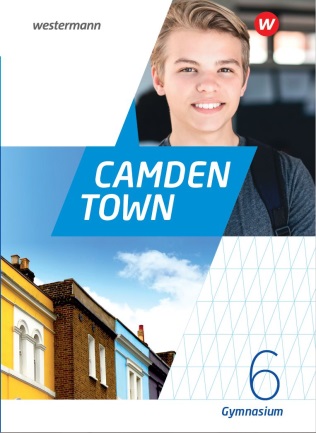 Englischunterricht 2020
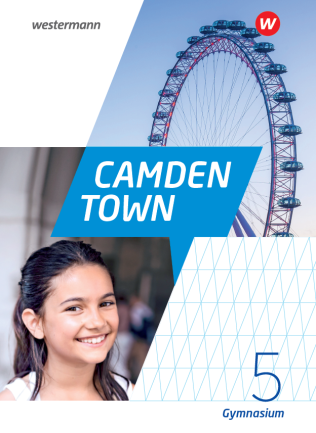 Sprache
=        authentic
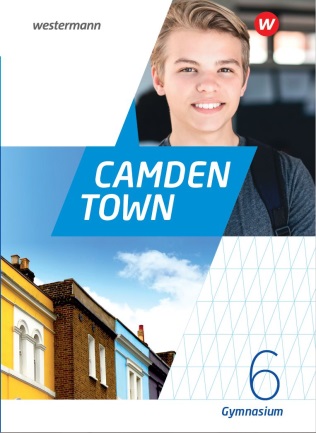 Sprache
Sprache
Sprache
Sprache
Sprache
Sprache
Englischunterricht 2020
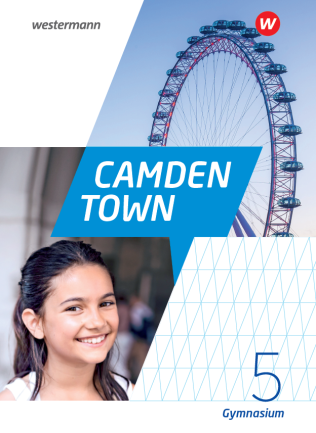 Aufgaben
=        challenging
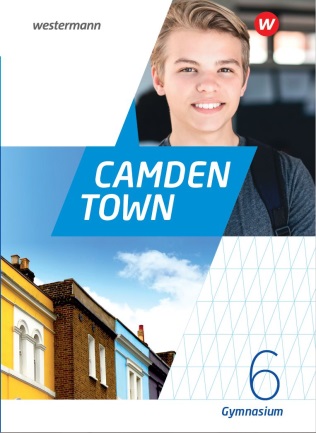 Aufgabe
Target tasks
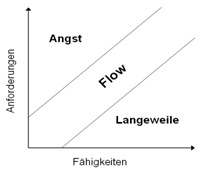 1. Entwicklung
Camden Town 2020
Vorgehensweise
Nutzerrunden in ganz Deutschland
Berücksichtigung curricularer Vorgaben (neuer Kernlehrplan NRW)
Camden Town 2020
Positiv bewertete Aspekte
Kommunikative Ausrichtung
Authentische Themen und Texte
Hoher Schülerbezug
Target task-Prinzip
Differenzierungsangebot
Methodenkompetenz und Kompetenzorientierung
Interkulturelles Lernen
Situative Grammatikvermittlung


Camden Town 2020
Wünsche an Camden Town
Abflachung der Progression
Reduzierung der Stofffülle/Anzahl Target tasks
Erhöhung des Übungs-/Differenzierungsangebots



Camden Town 2020
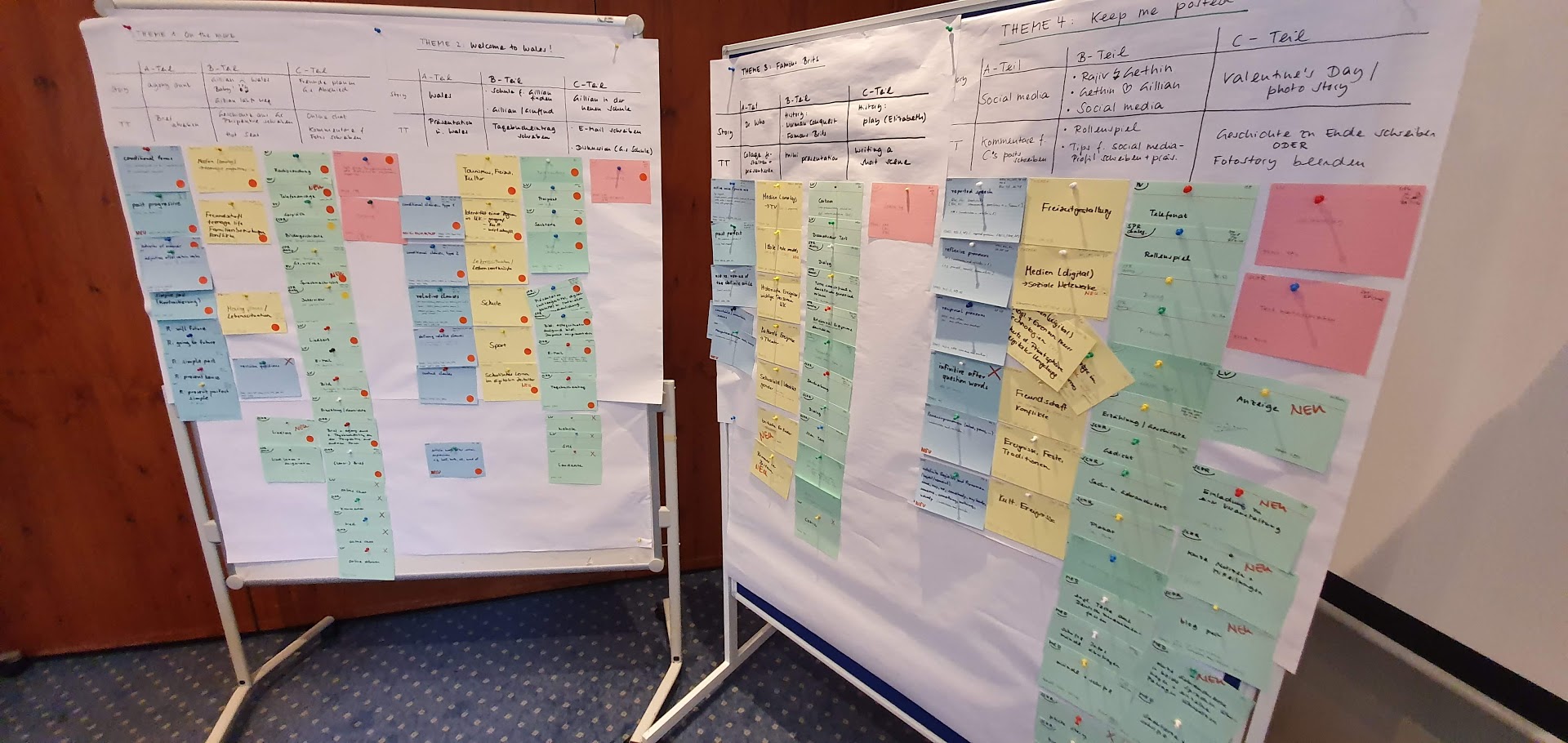 Gesellschafterversammlung der Medien Union 2016
2. Camden Town 2020Neue Highlights
Camden Town 2020
Abgeflachte Progression
Reduzierte Stofffülle:
Nur noch 5 obligatorische Kapitel
2 Target tasks pro Kapitel
Klare Kennzeichnung fakultativer Inhalte
Deutlich erhöhtes Übungsangebot
Neue Highlights
Camden Town 2020
Differenzierungsanhang Diff and train:
Deutlich ausgeweitetes Differenzierungsangebot
Eindeutige, nutzerfreundliche Kategorien
Zusätzliche Trainingsaufgaben 
Lektüre-Angebot als Alternative für Theme 6
Medienkompetenz durchgehend verankert
Interkulturelle Kompetenz mit culture boxes (ab Band 7 auf Englisch)
Neue Highlights
Camden Town 2020
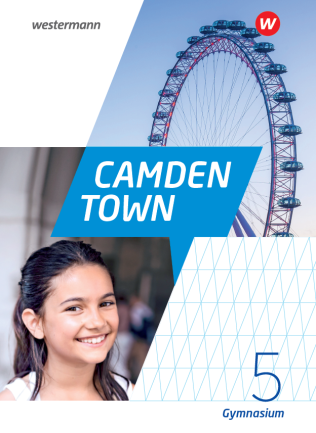 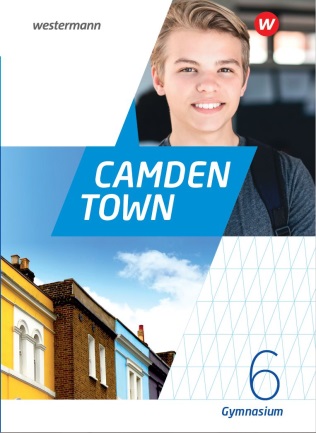 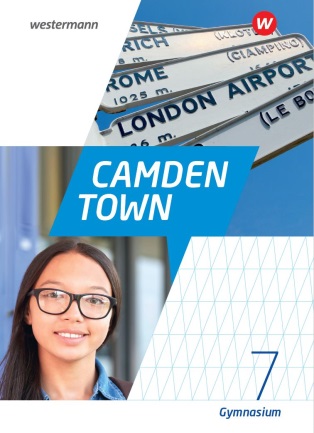 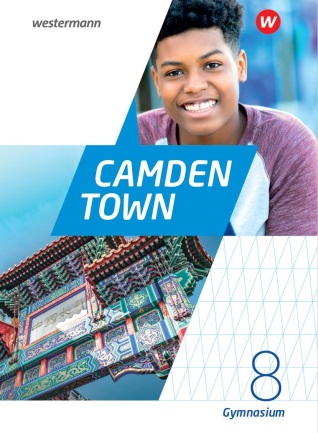 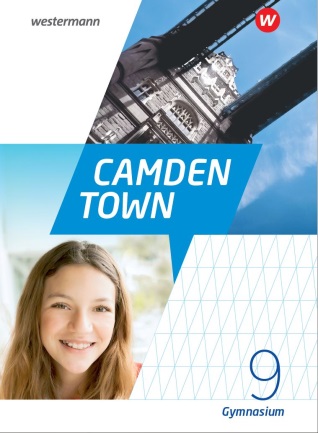 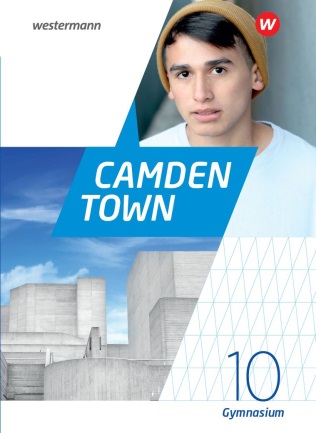 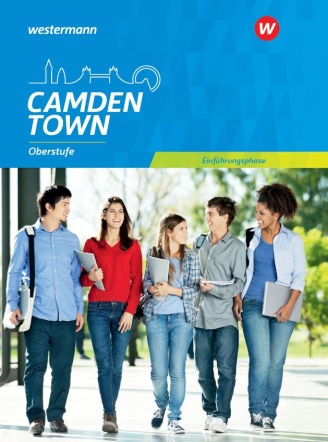 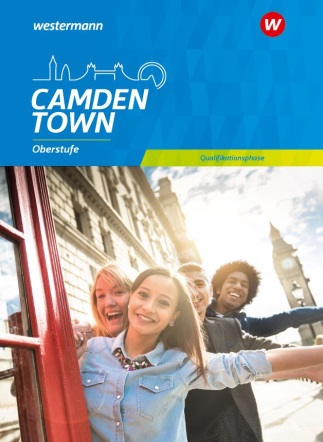 Camden Town 2020
2. Camden Town 2020: Der Schülerband im Überblick
Camden Town 2020
Aufbau eines Kapitels
Intro: 2 Seiten
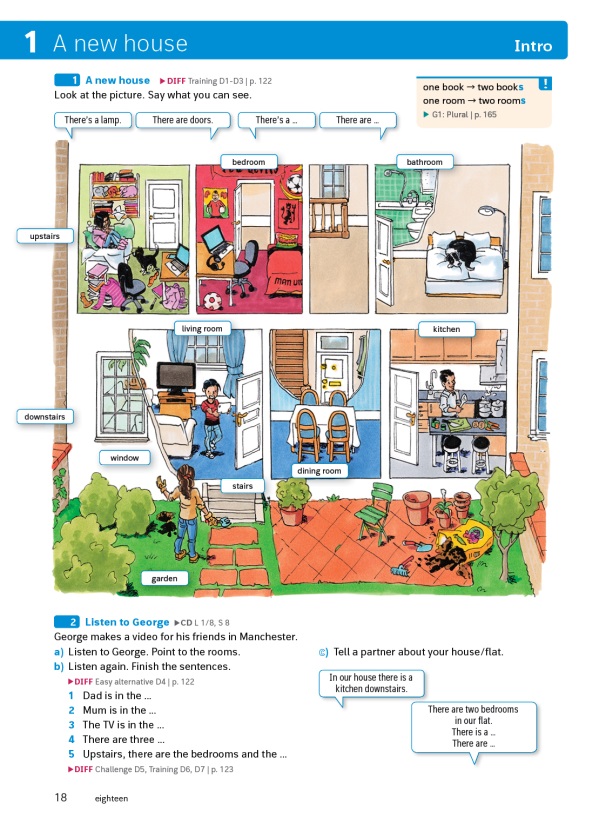 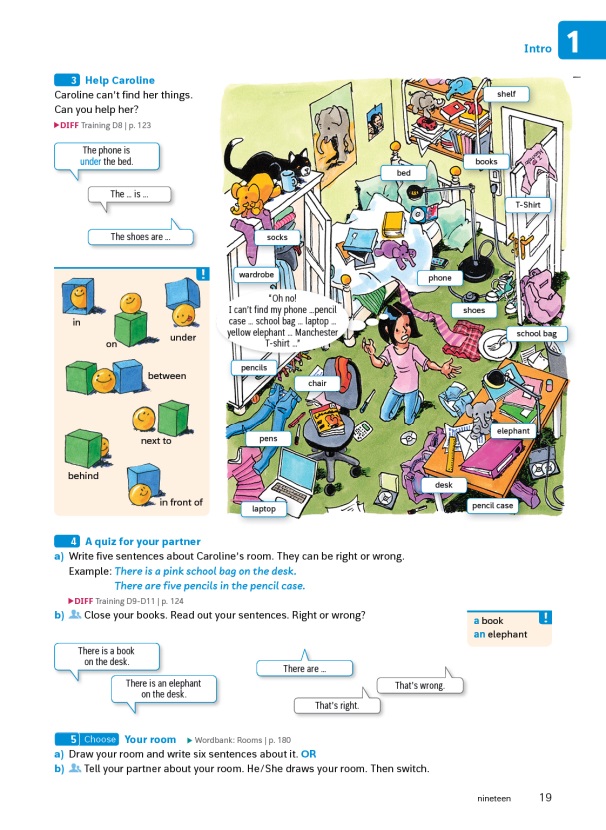 Camden Town 2020
Aufbau eines Kapitels
Part A: 4 Seiten
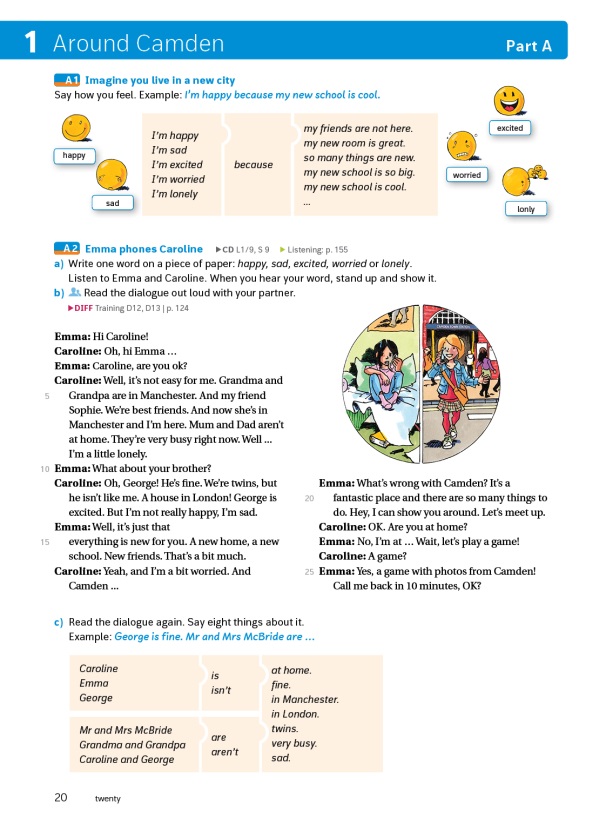 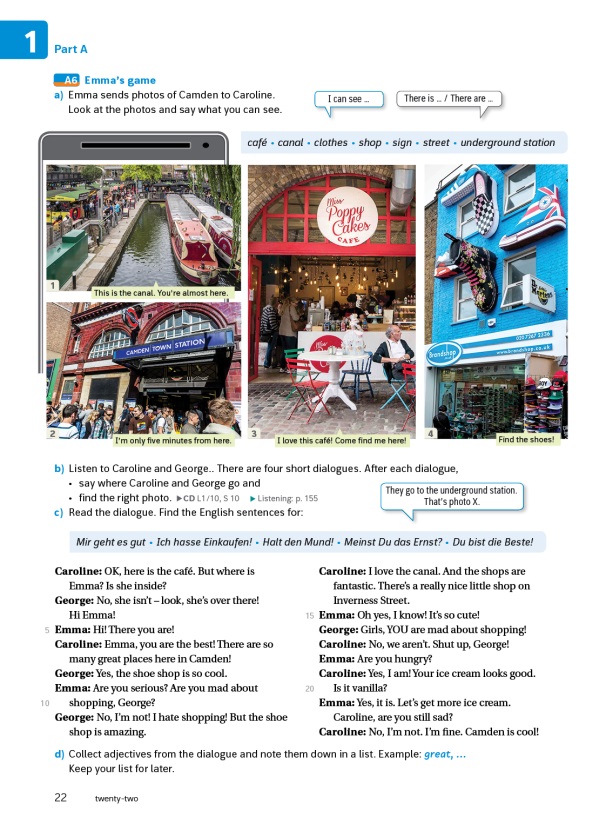 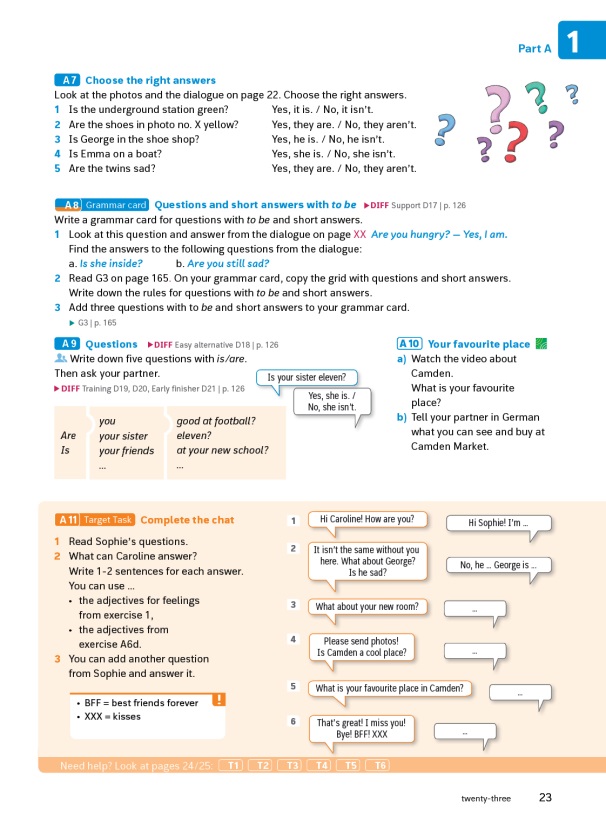 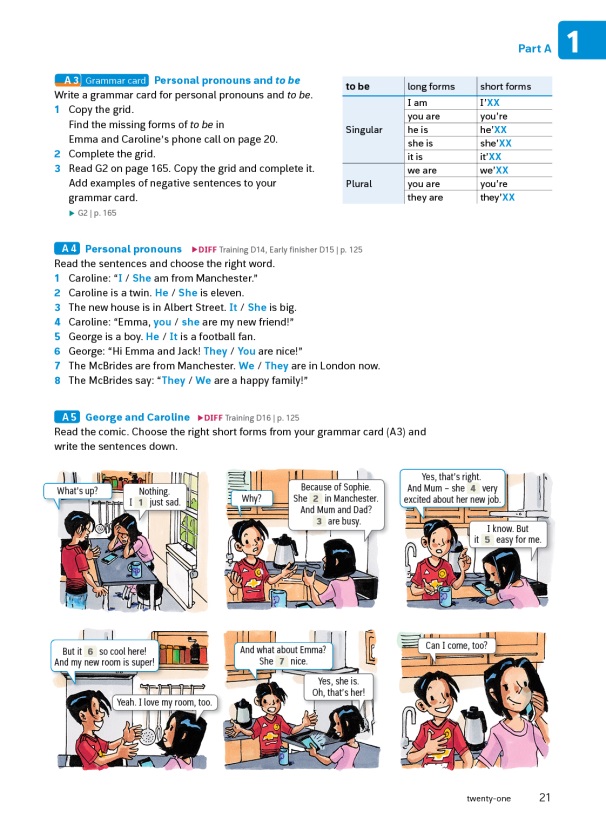 Camden Town 2020
Aufbau eines Kapitels
Target task tools: 2 Seiten
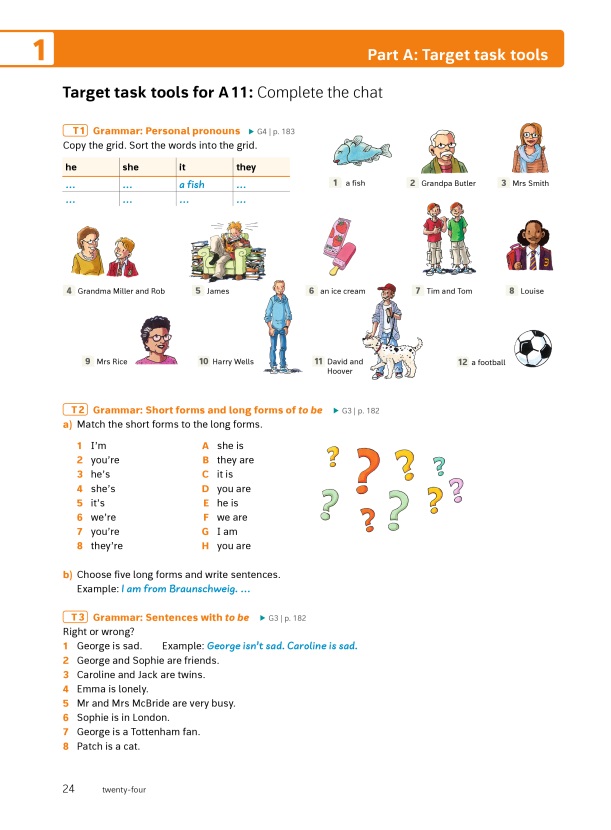 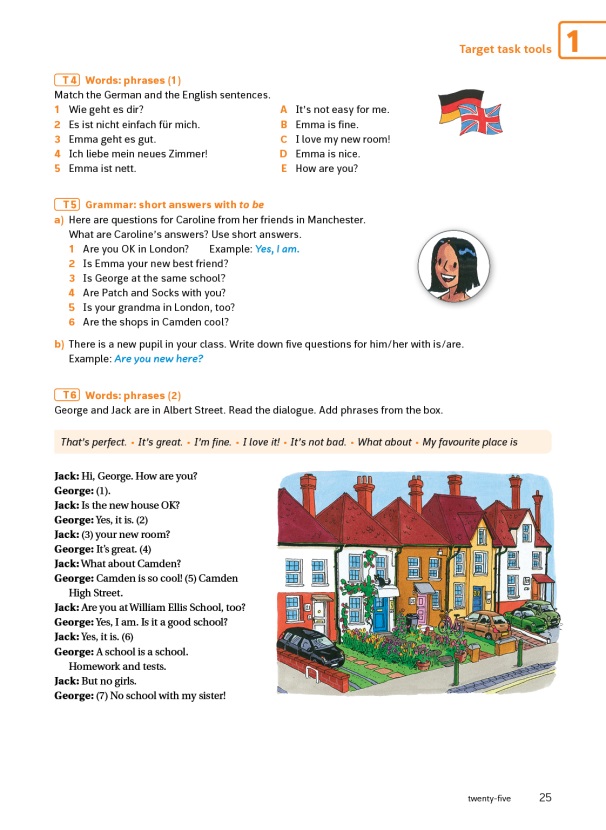 Camden Town 2020
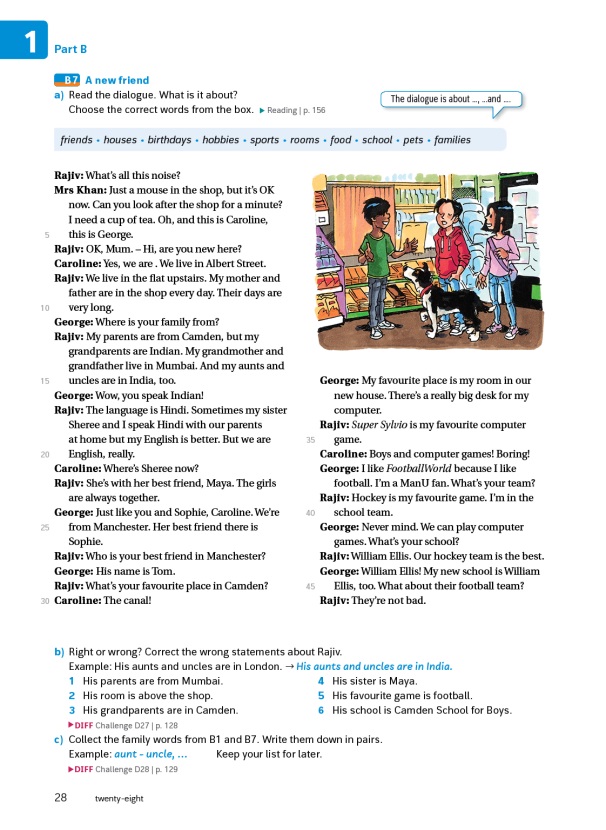 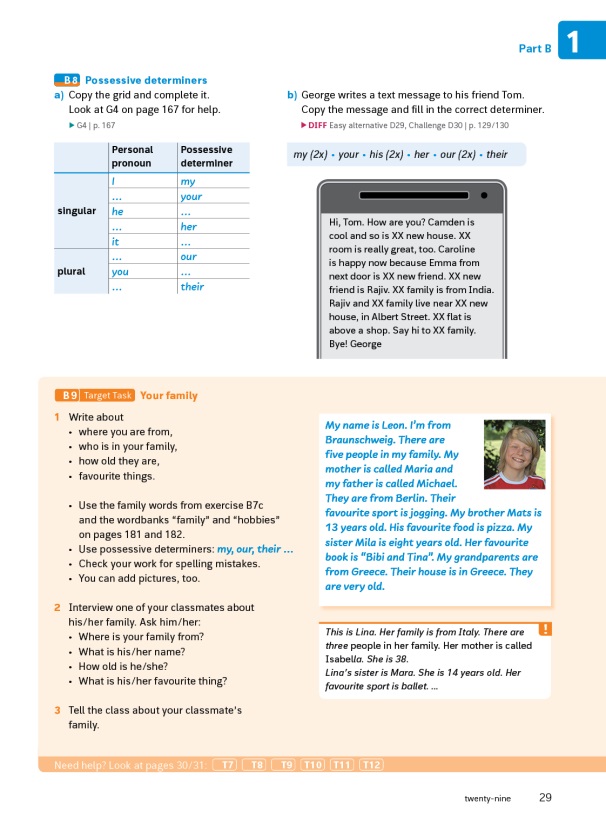 Aufbau eines Kapitels
Part B: 4 Seiten
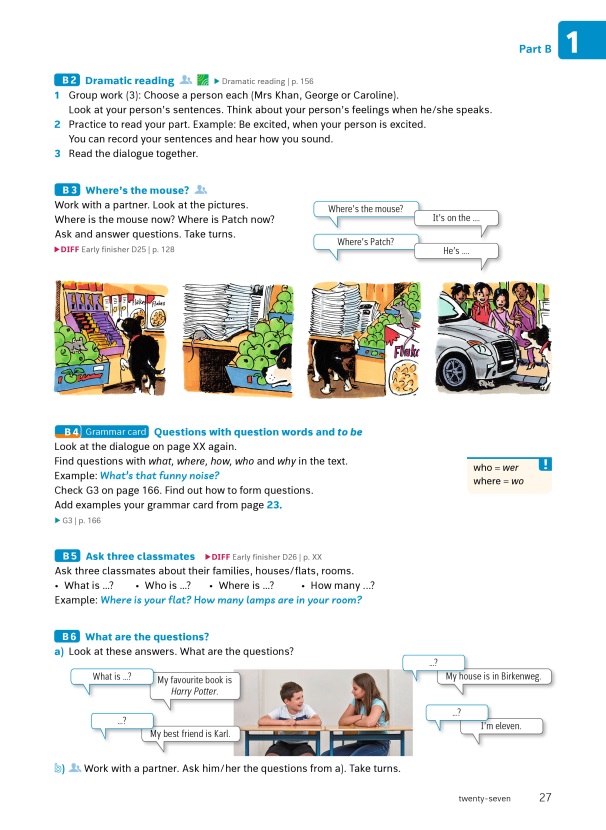 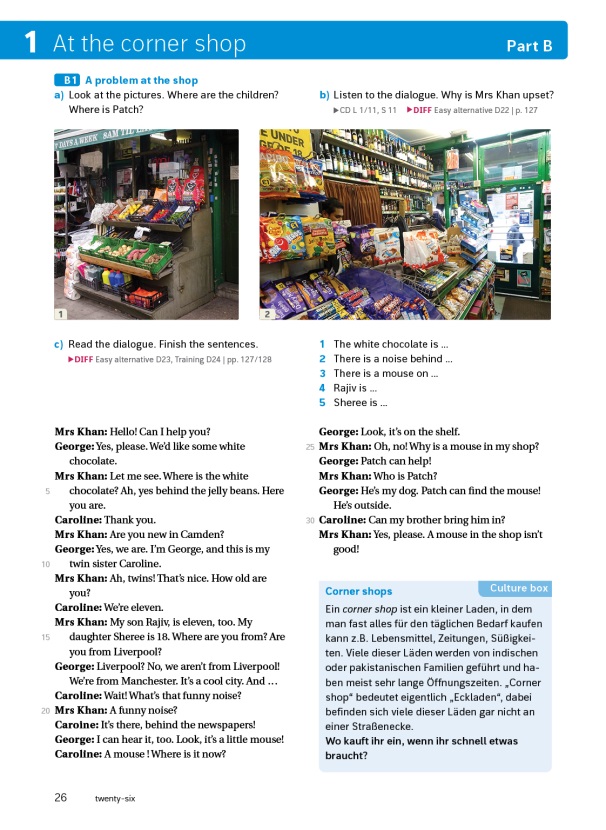 Camden Town 2020
Aufbau eines Kapitels
Target task tools: 2 Seiten
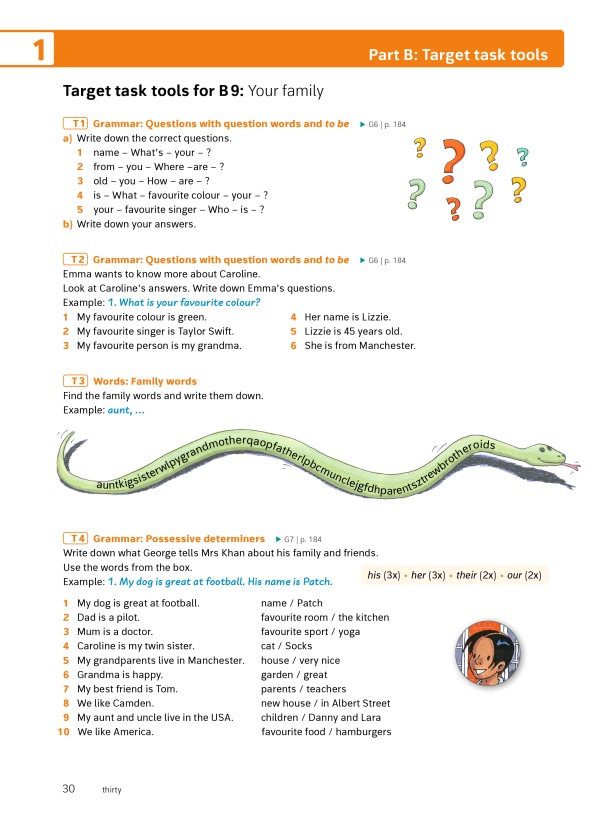 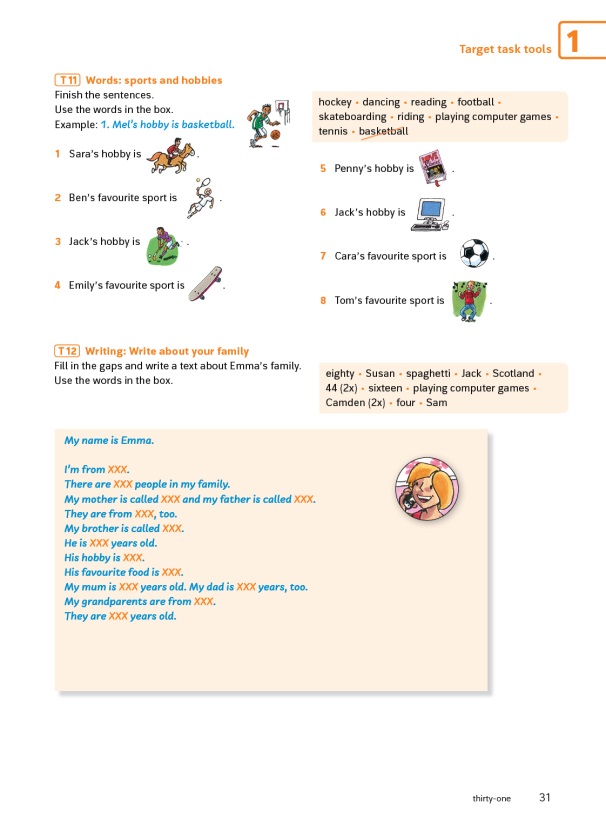 Camden Town 2020
Aufbau eines Kapitels
Photo tour/Reading tour: 2 Seiten
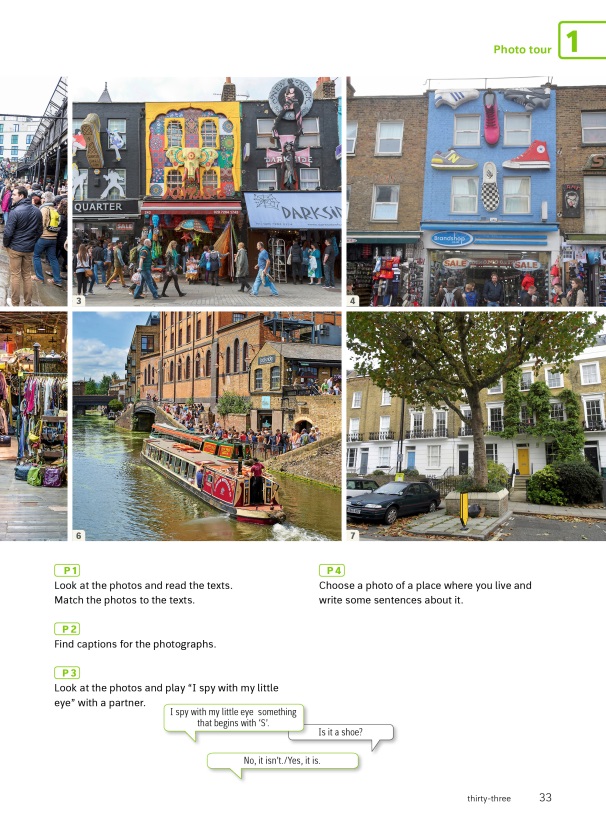 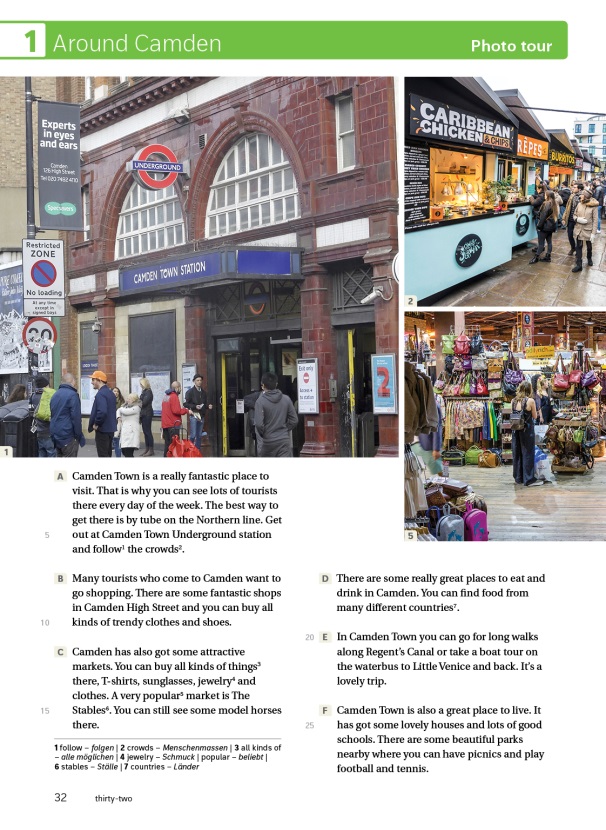 Camden Town 2020
Aufbau eines Kapitels
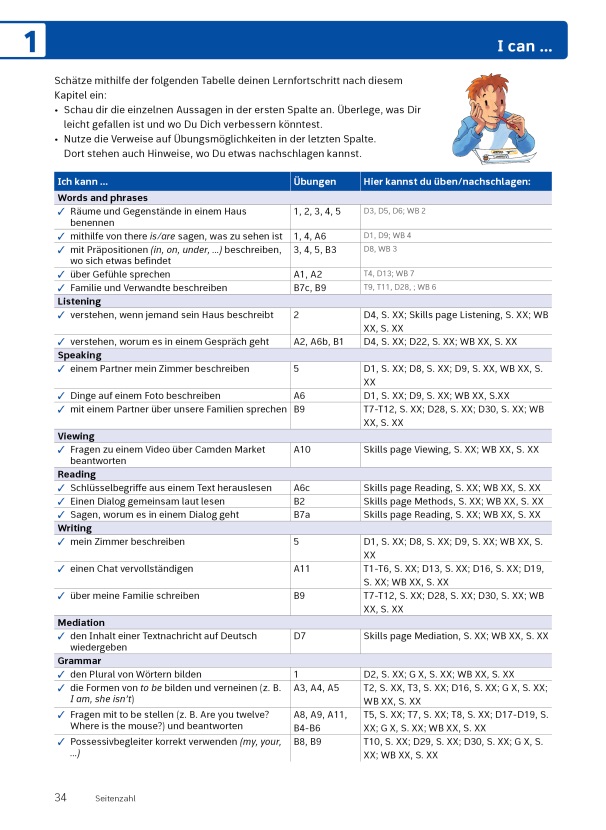 Camden Town 2020
Anhang
Word-banks
Word-banks
Language in Focus
NEU:Diff and train
Grammar
Language in Focus
Flexibel einsetzbarer Differenzierungsanhang
Eindeutige Kennzeichnung der Übungen nach Einsatzzweck
Camden Town 2020
Storyline und Illustrationen
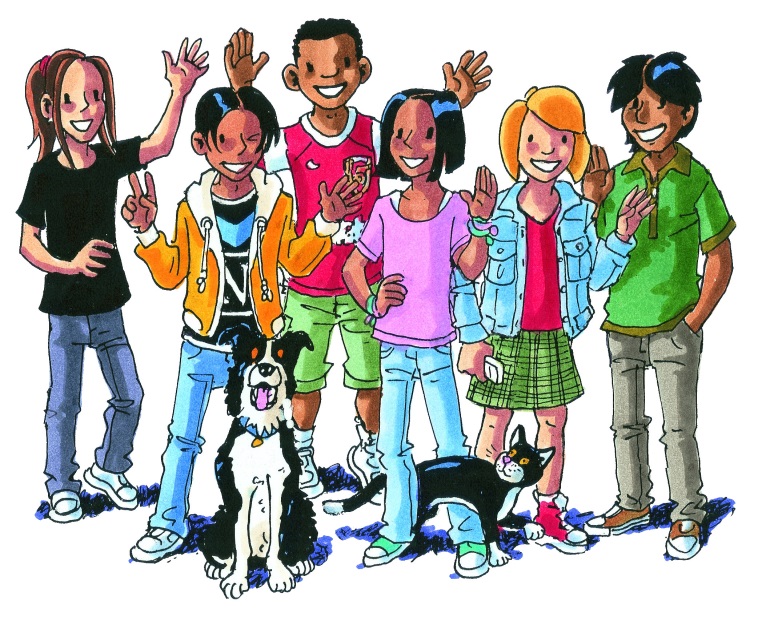 Bewährtes Storyline-Personal
Mischung aus bekannten und neuen Plot
Camden Town 2020
Medienkompetenz
Verstärkte Einbindung von Aufgaben zur Medienkompetenz
Kennzeichnung von Medienkompetenz-Aufgaben im Schülerband
Zusatzangebote: per Webcode, in Lehrer-BiBox, im Workbook
weiterführende methodisch-didaktische Hinweise in Materialien für Lehrkräfte
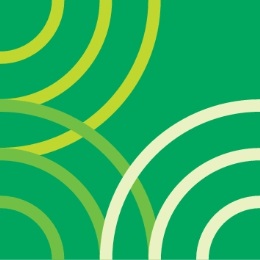 Medien-bildung in Camden Town
Camden Town 2020
2.	Camden Town 2020:Differenzierungskonzept
Camden Town 2020
Target tasks als Möglichkeit der Differenzierung 
Offene Aufgaben, die unterschiedliche Ergebnisse ermöglichen
Individuelle Differenzierungsmöglichkeiten durch Target tasks tools
Camden Town 2020
NEU: Umfassender Differenzierungsanhang Diff and train 
Differenzierende Übungen und Trainingsübungen zu den Kapiteln
Kategorien: 
Support
Easy alternative
Extra
Training
Camden Town 2020
Diff and train: Support
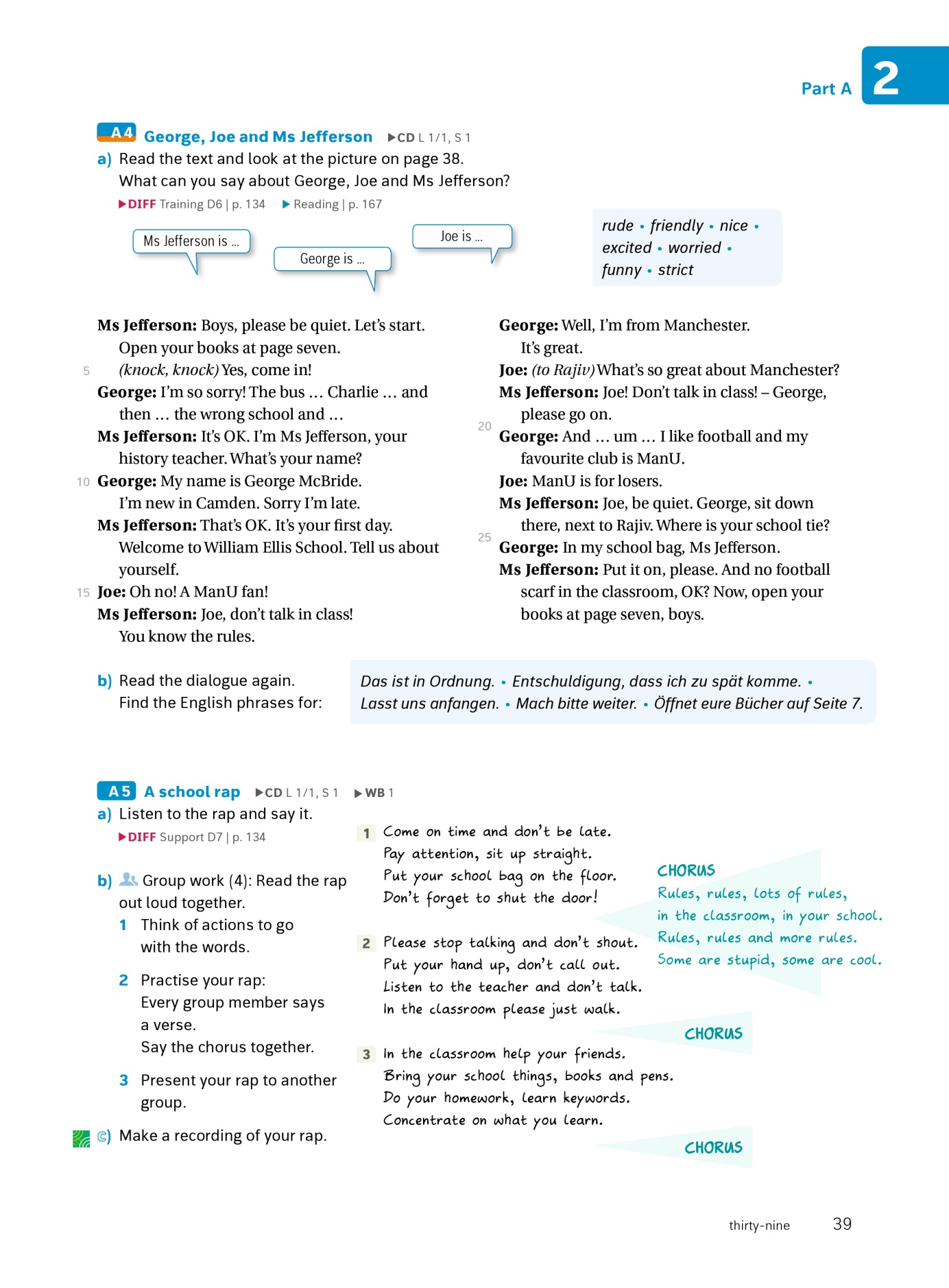 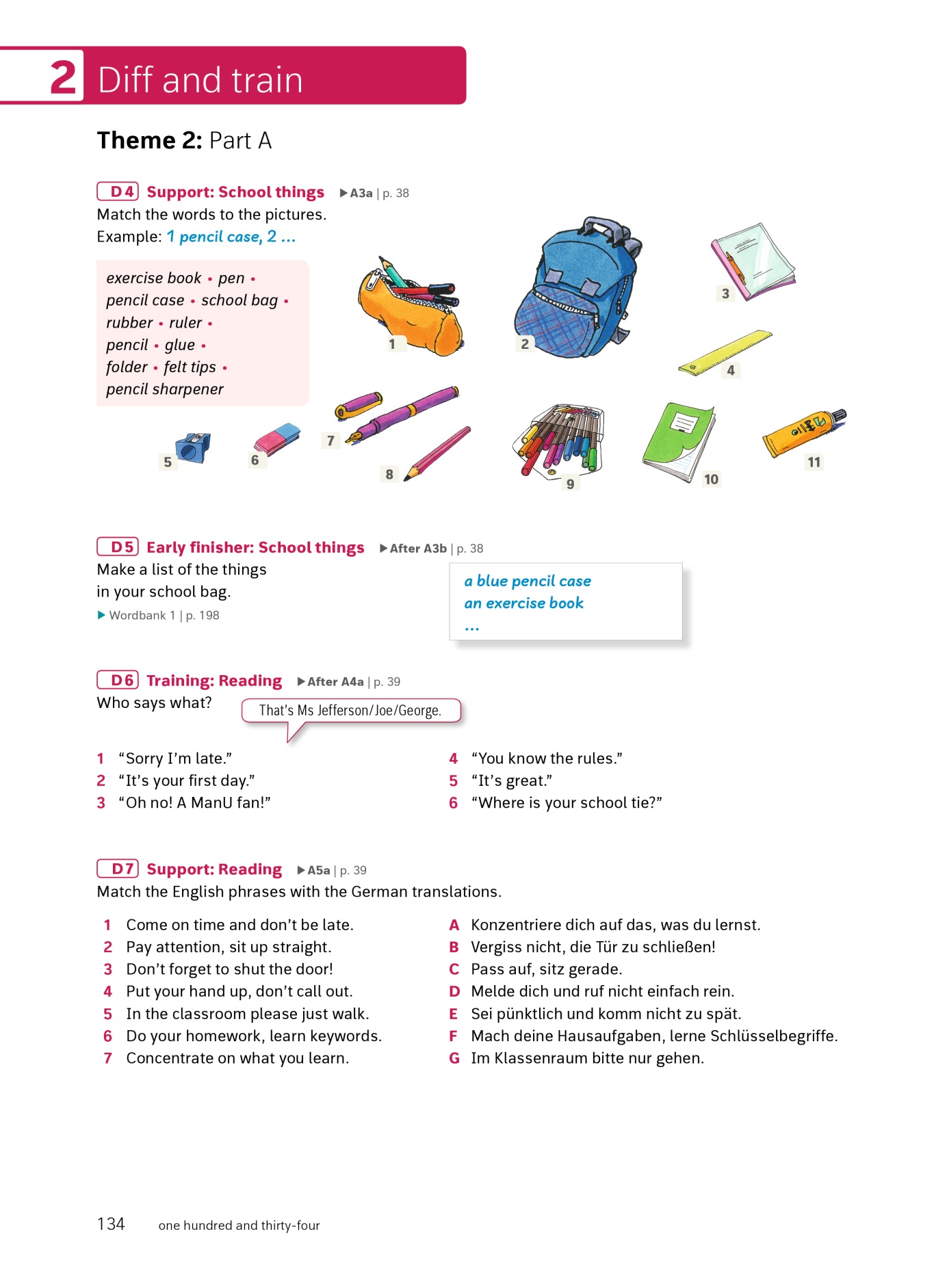 Camden Town 2020
[Speaker Notes: S. 23, A8
S. 126, D17 (mit Seitenkopf „1 Diff and train“)]
Diff and train: Easy alternative
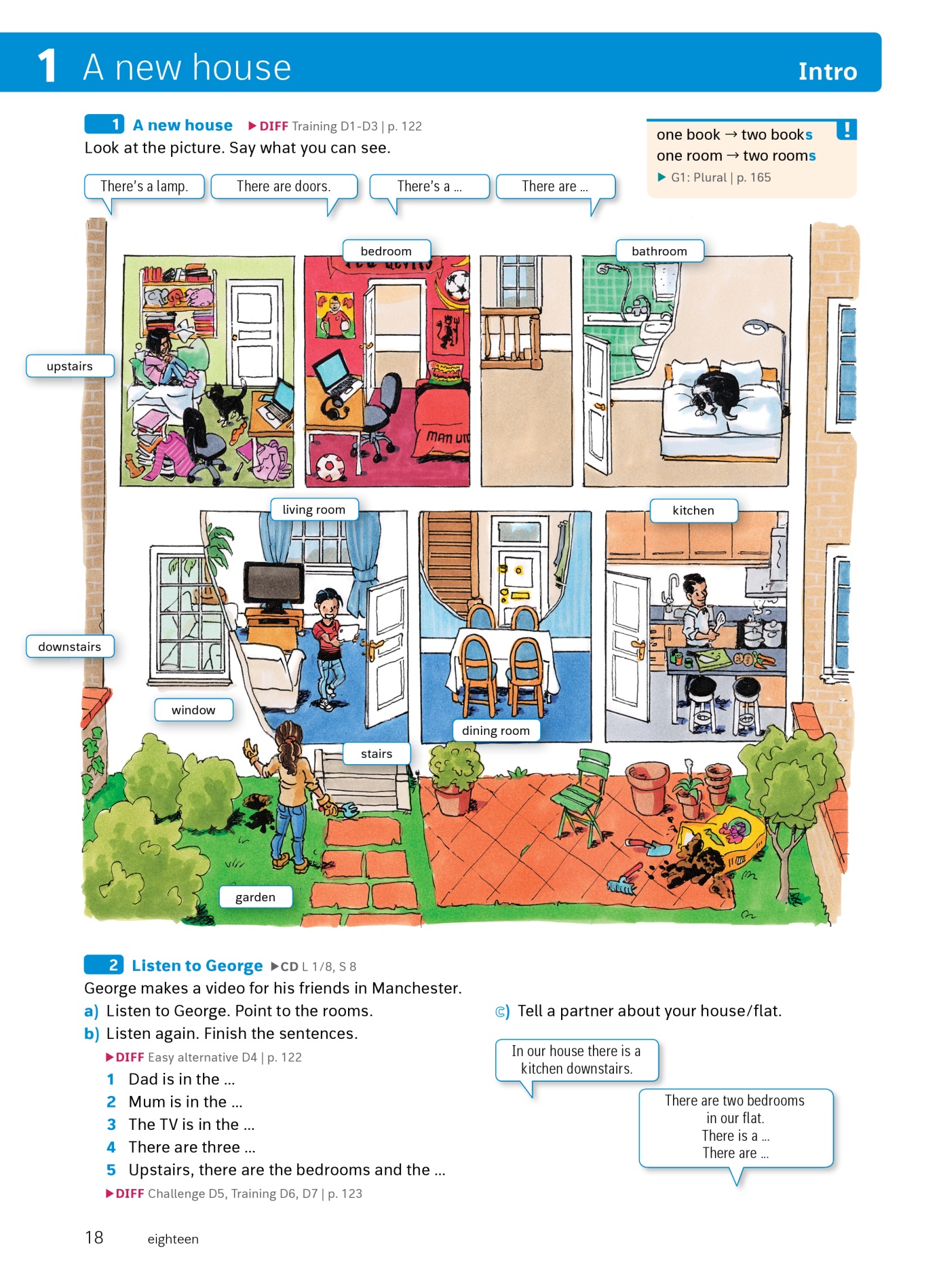 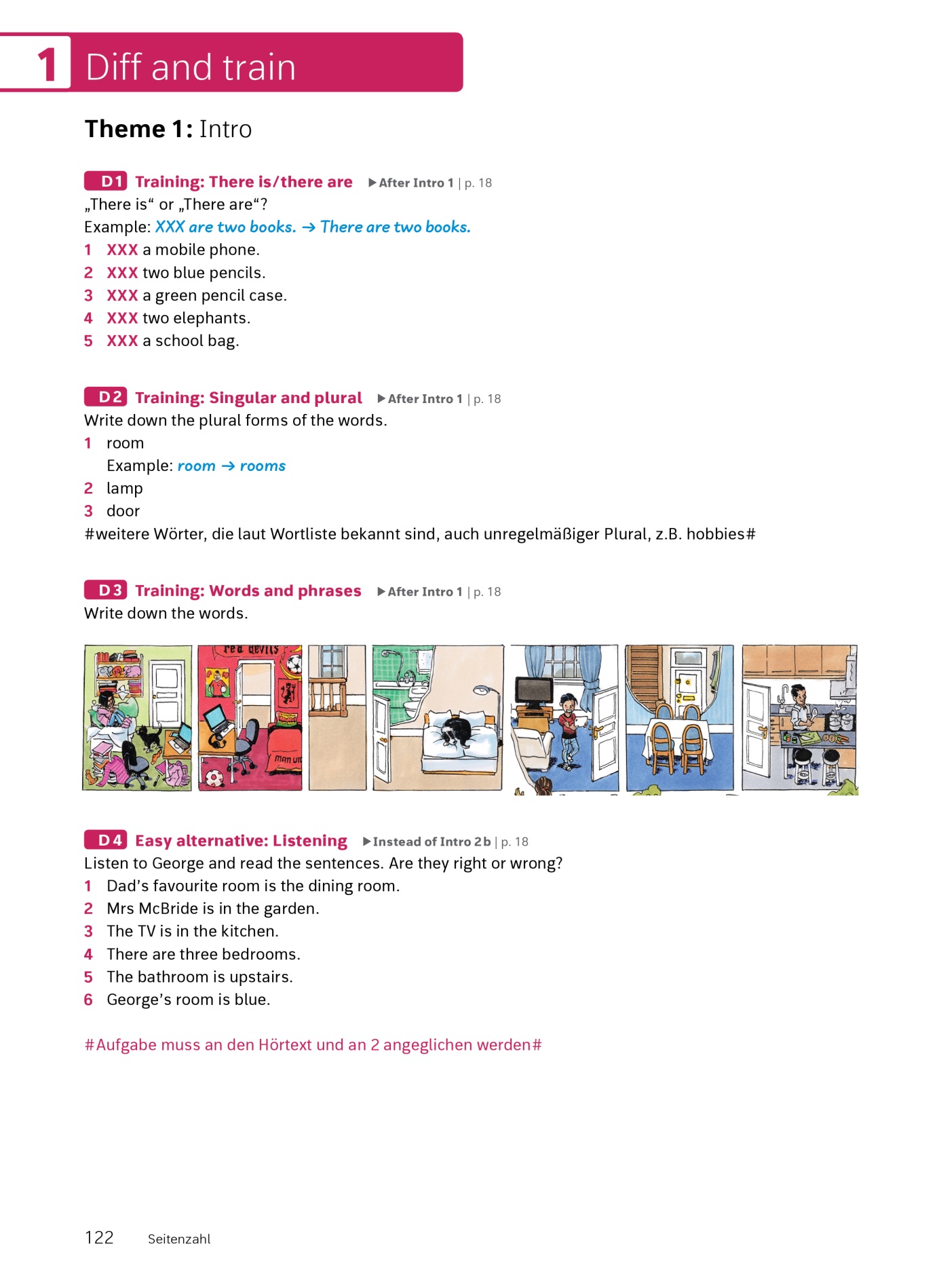 Camden Town 2020
[Speaker Notes: S. 18/2 ohne 2c
S. 122/D4]
Diff and train: Extra
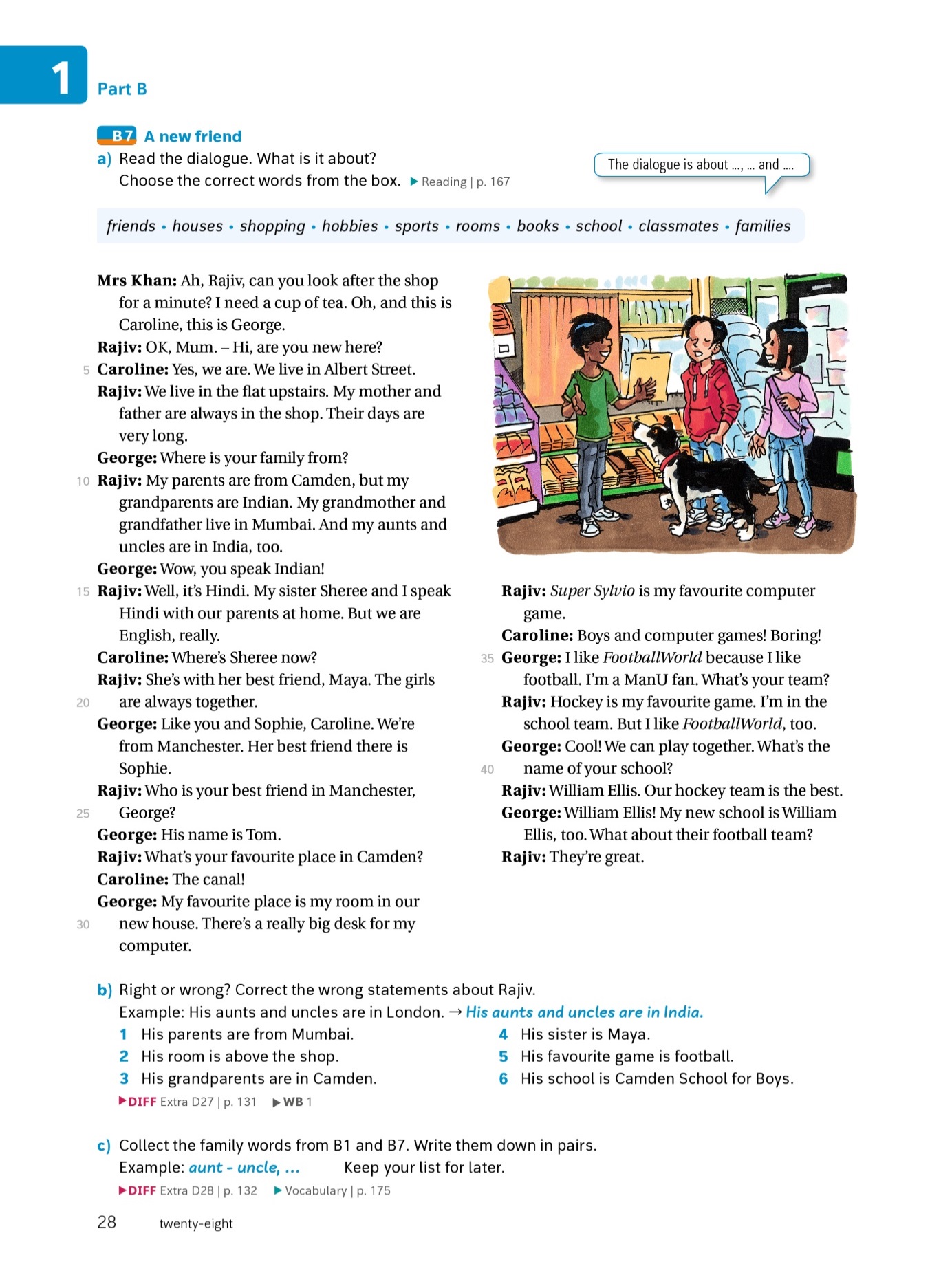 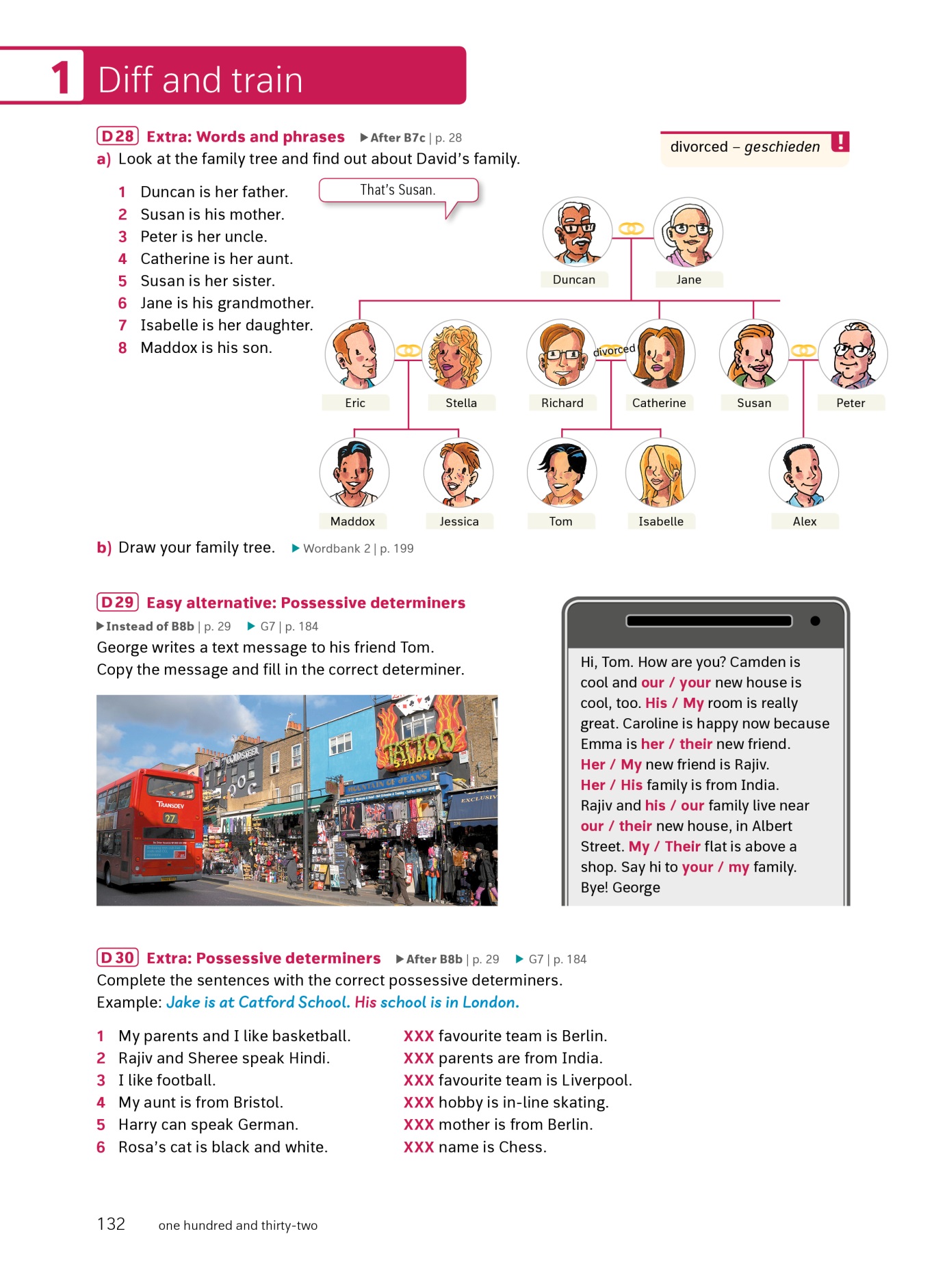 Camden Town 2020
[Speaker Notes: S. 28/B7c 
S. 129/D28]
Diff and train: Training
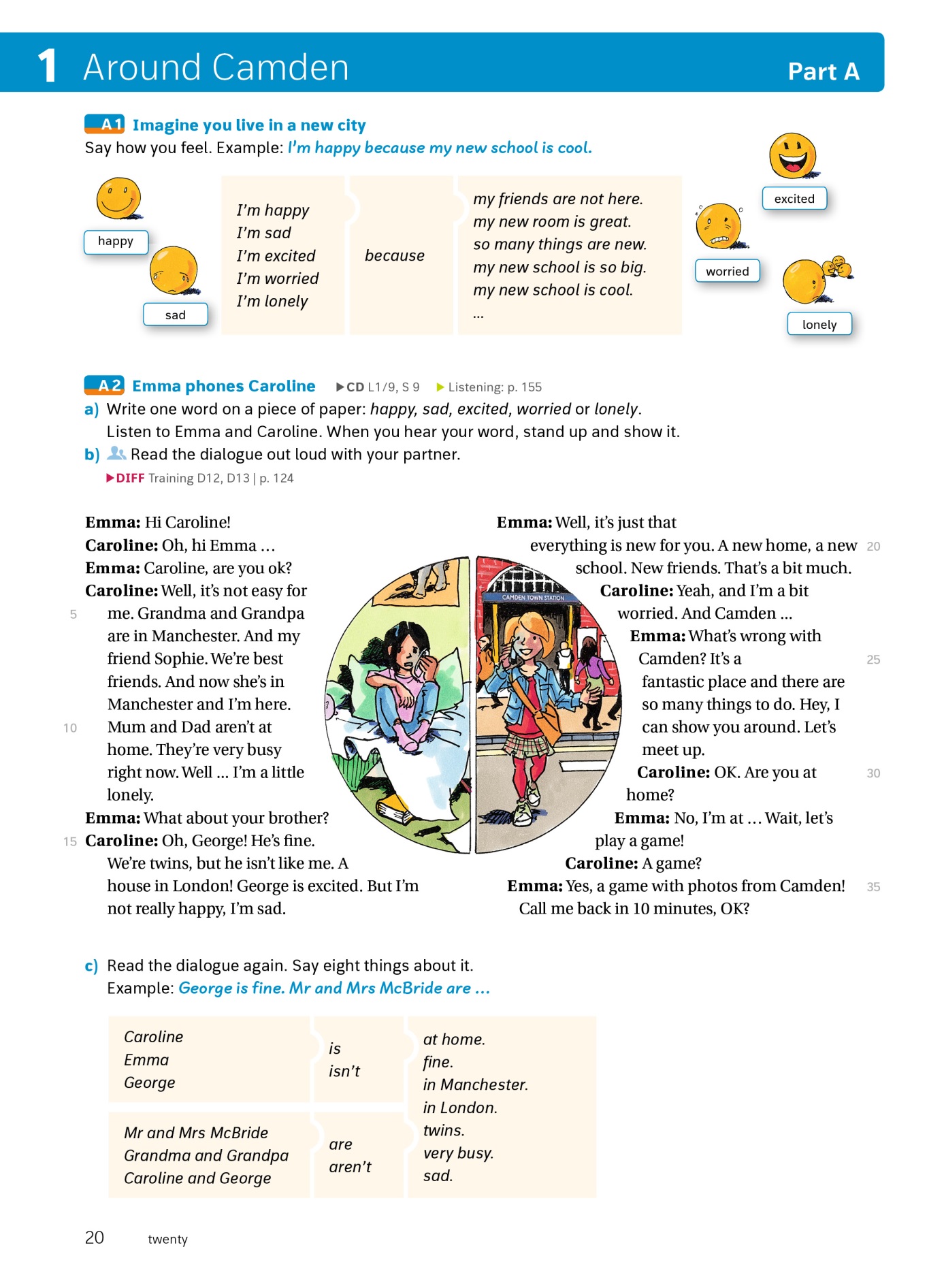 Camden Town 2020
[Speaker Notes: S. 20/A2 
S. 124/D12 (ggf. auch D13)]
Diff and train: Training
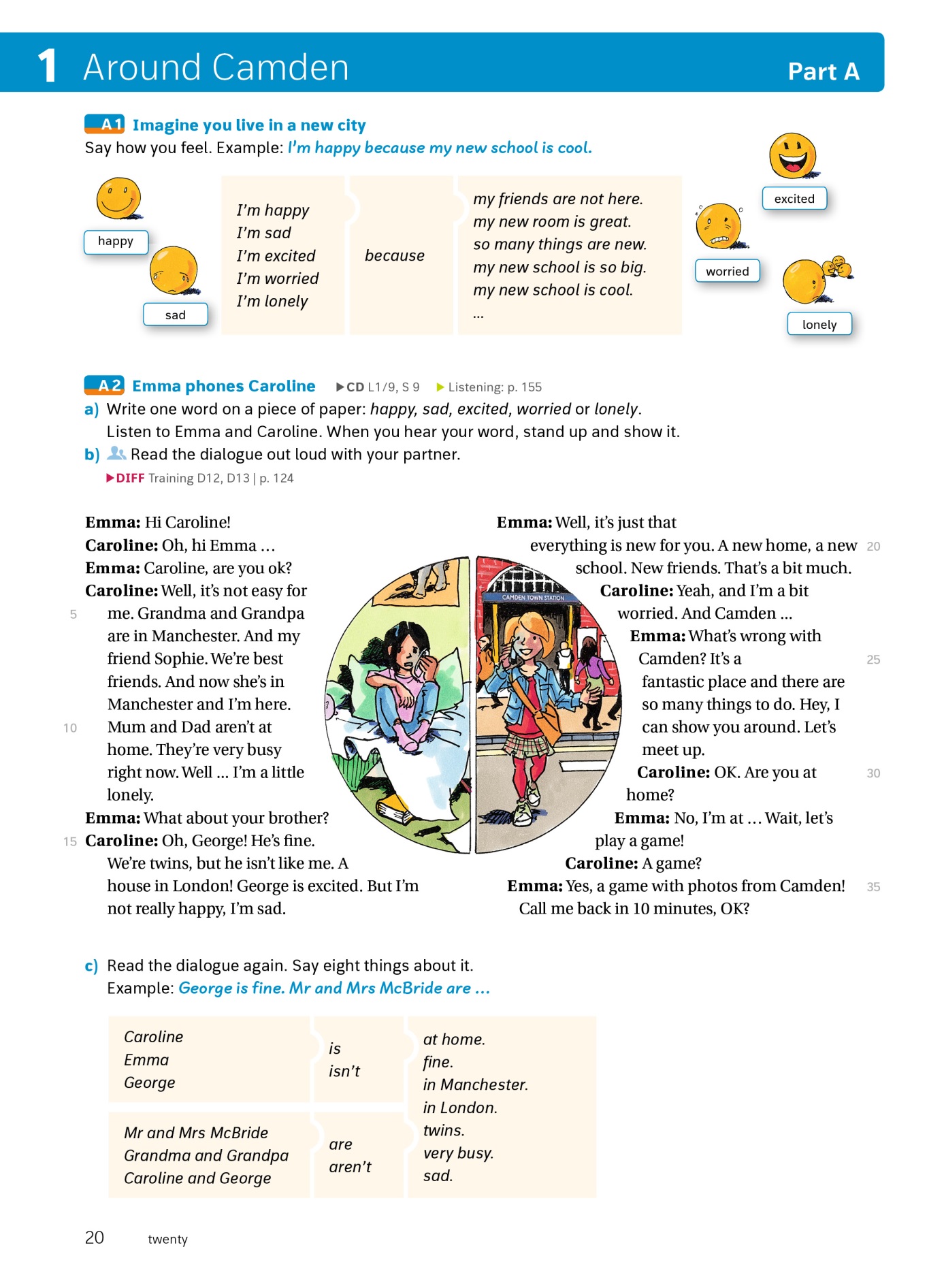 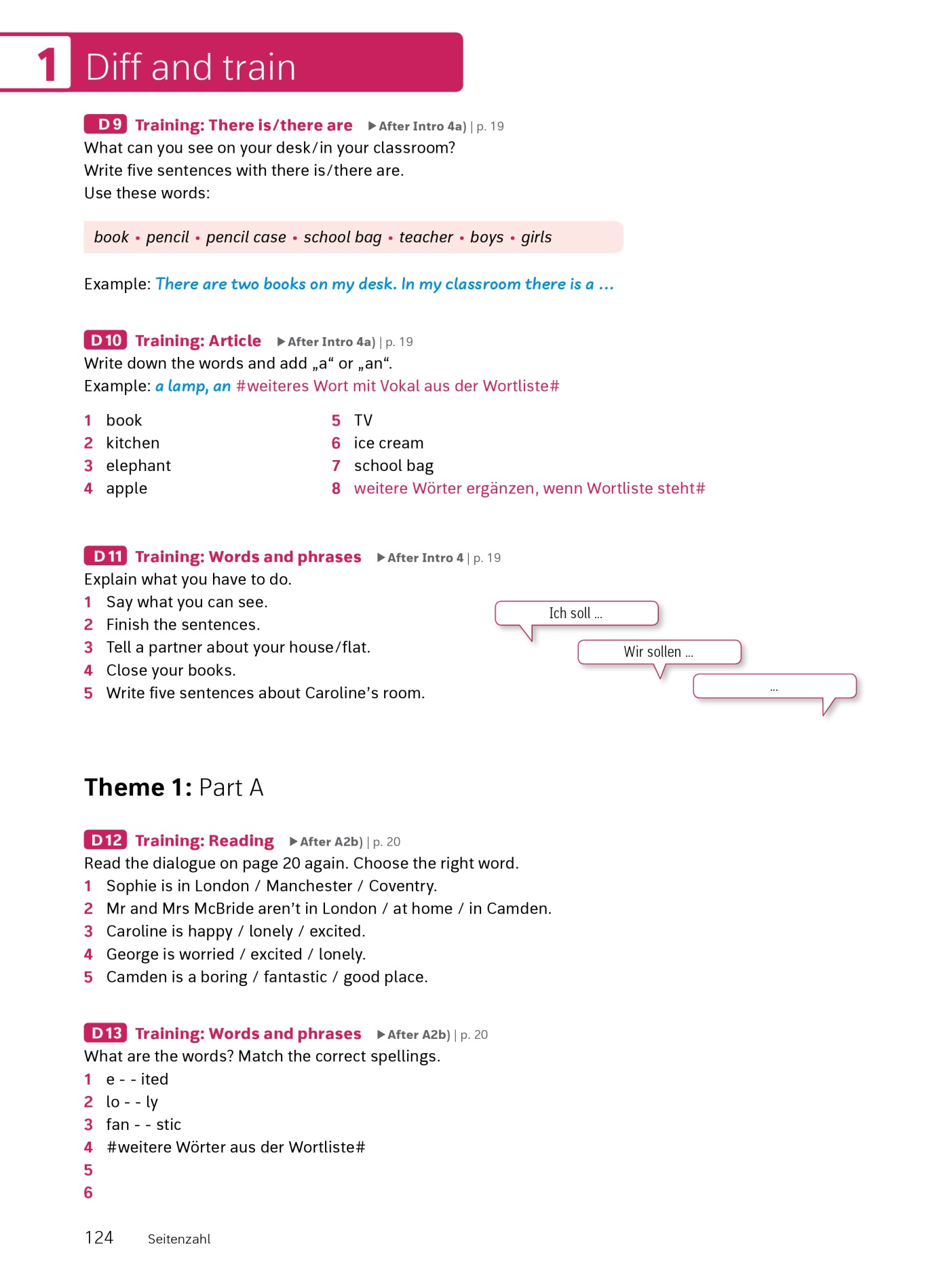 Camden Town 2020
[Speaker Notes: S. 20/A2 
S. 124/D12 (ggf. auch D13)]
3.	Camden Town 2020 – ein Lehrwerk für jede Unterrichtssituation
Camden Town 2020
Camden Town für unterschiedliche Unterrichtssituationen

Situation 1: „Ich habe keine Zeit!“ 
Situation 2: „Grammatik ist das A und O!“
Situation 3: „Grammatik braucht kein Mensch!“
Situation 4: „Meine Schüler sind so unterschiedlich!“
Camden Town 2020
Unterrichtssituation 1: „Ich habe keine Zeit!“ 
Fokus: Target tasks
Aufgaben, die auf die Target task hinarbeiten
Auswahl aus den Target task tools
Verwendung des Minimalwegs

… und mit der Lehrerfassung des Schülerbandes geht’s noch schneller!

Camden Town 2020
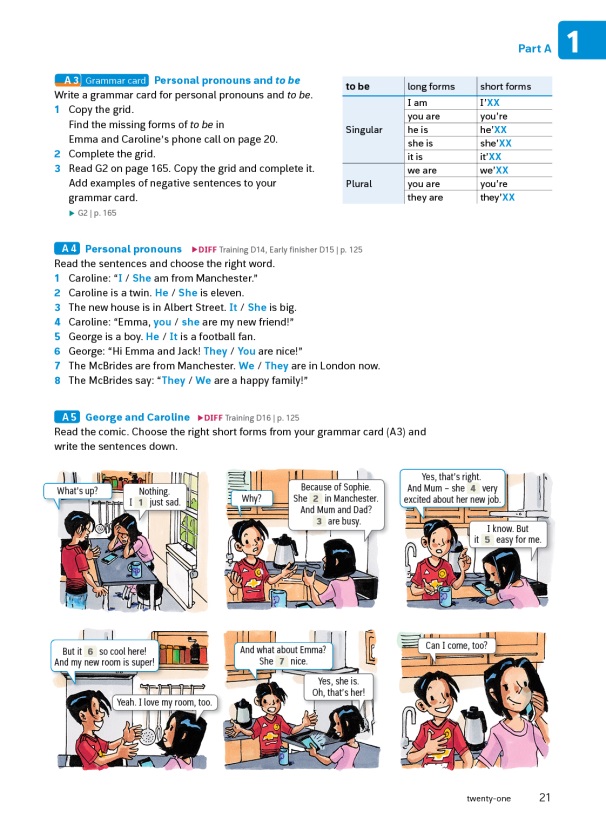 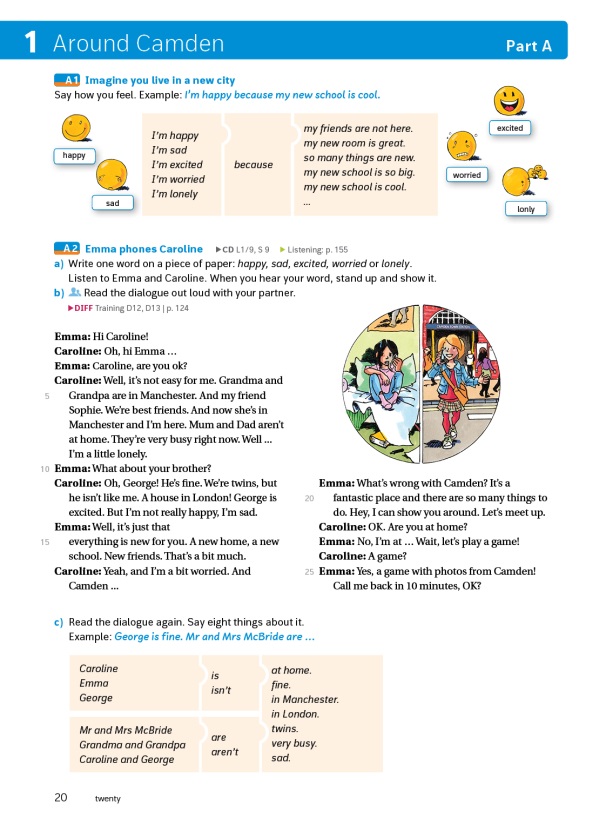 Camden Town 2020
[Speaker Notes: S. 20/21]
A1
A2
A3
A6
A8
A11
A1
A2
A3
A4
A5
A6
A7
A8
A9
A10
A11
A1
A2
A3


A6

A8

A11
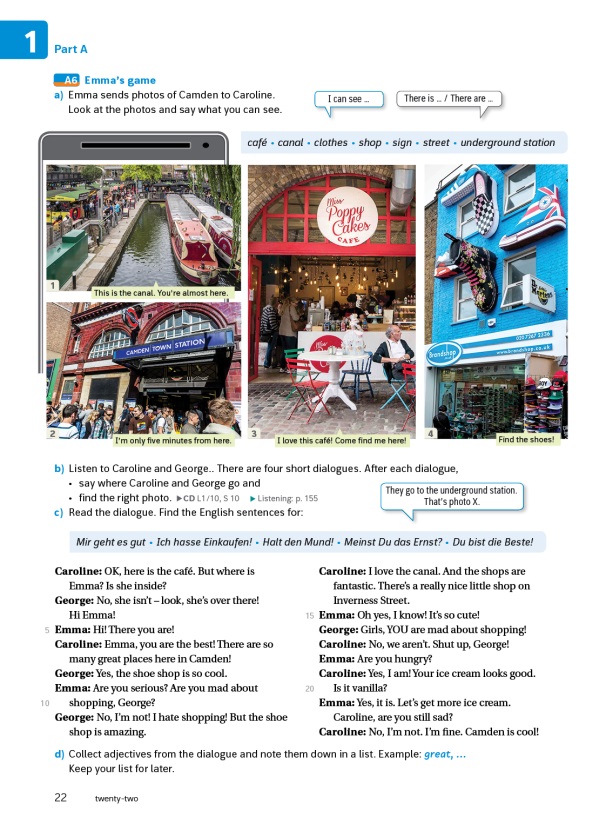 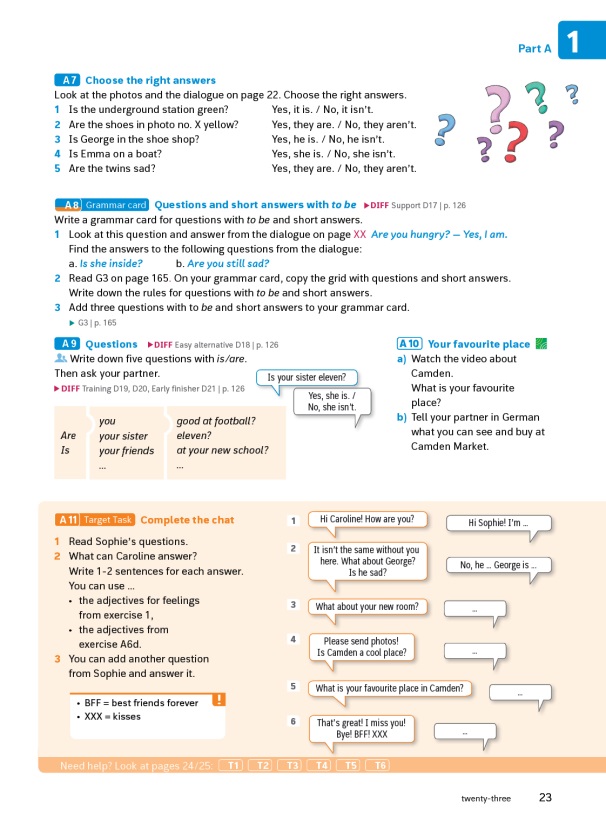 Camden Town 2020
[Speaker Notes: Seite 22/23]
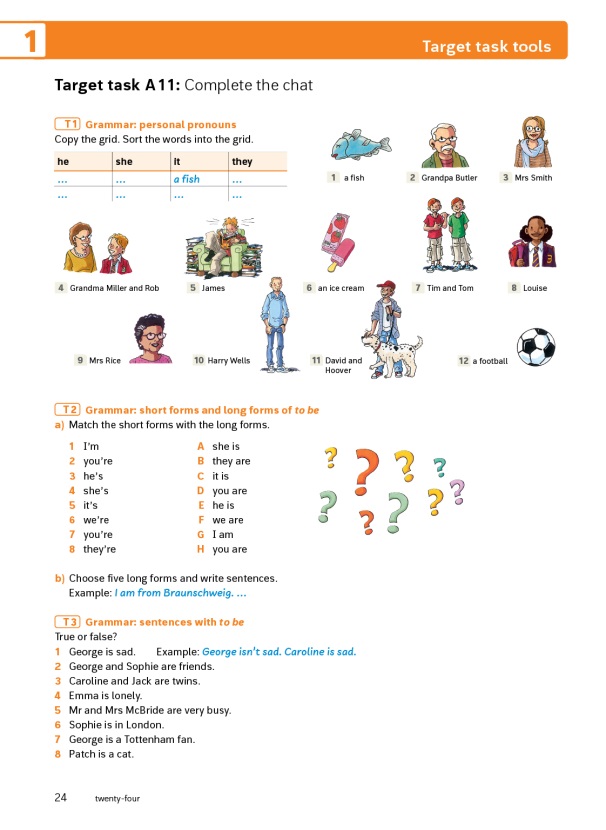 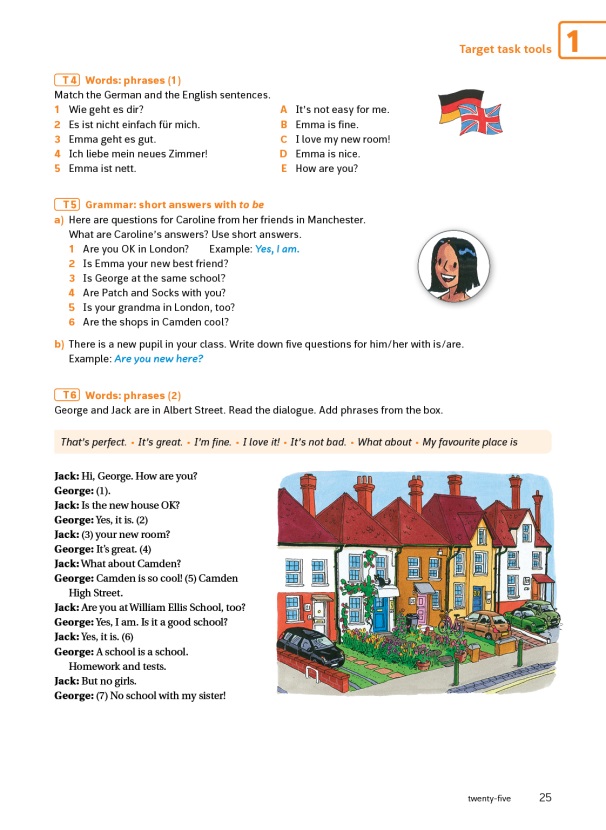 Camden Town 2020
[Speaker Notes: S. 24/25]
Unterrichtssituation 2: „Grammatik ist das A und O!“
Fokus: grammatikvermittelnde und -trainierende Übungen
Hauptteil
Diff and train
Target task tools
Anwendung der Grammatik in den Target tasks

Camden Town 2020
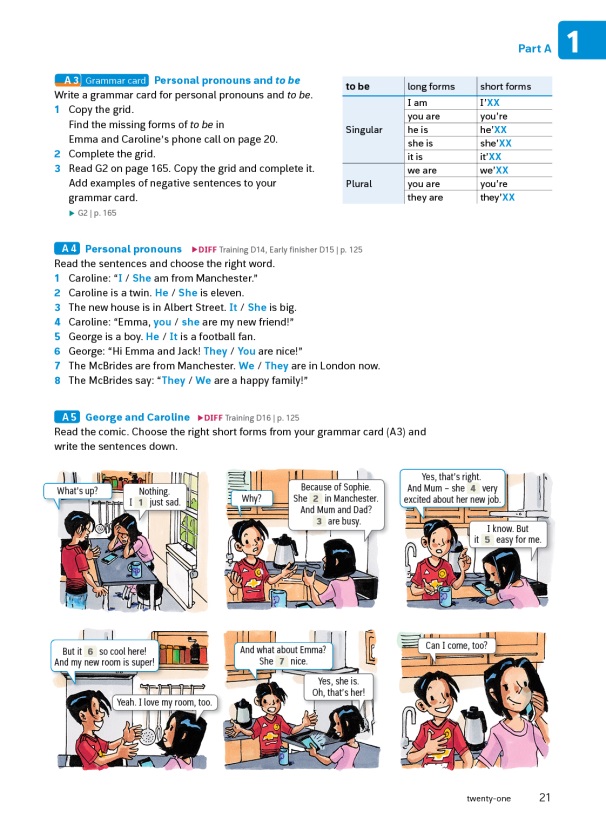 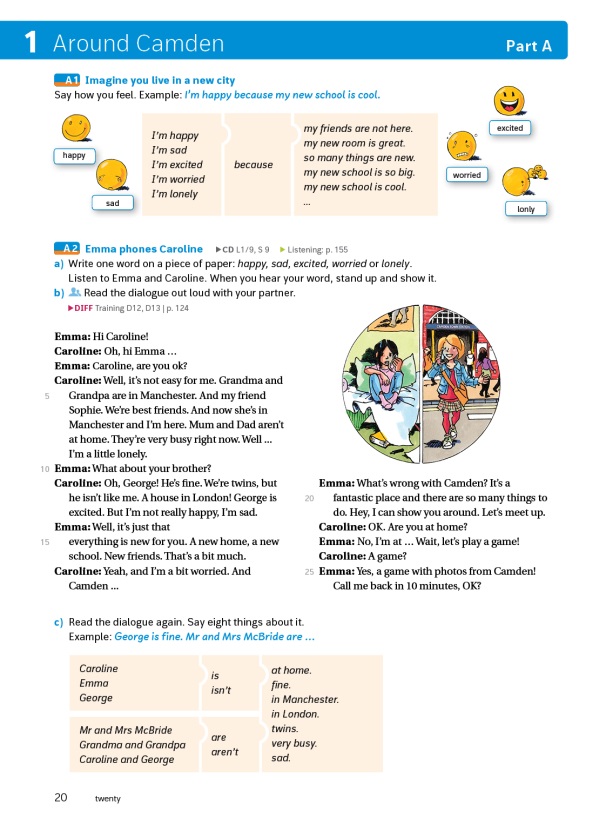 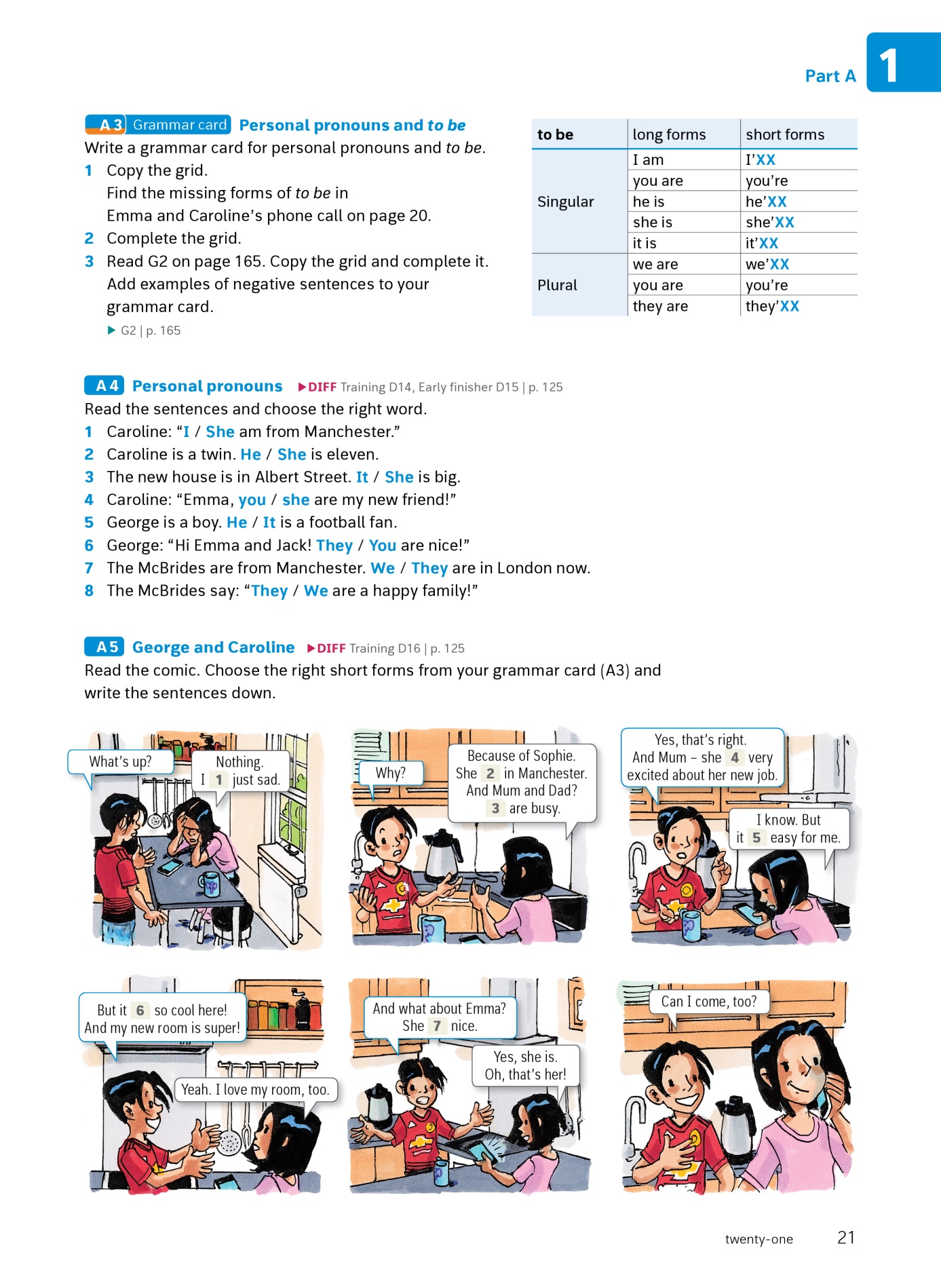 Camden Town 2020
[Speaker Notes: S. 20/21]
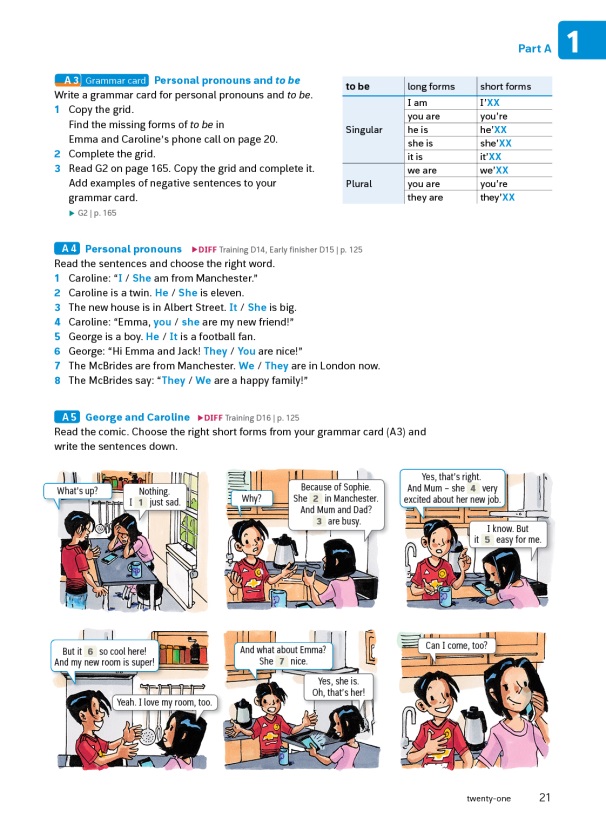 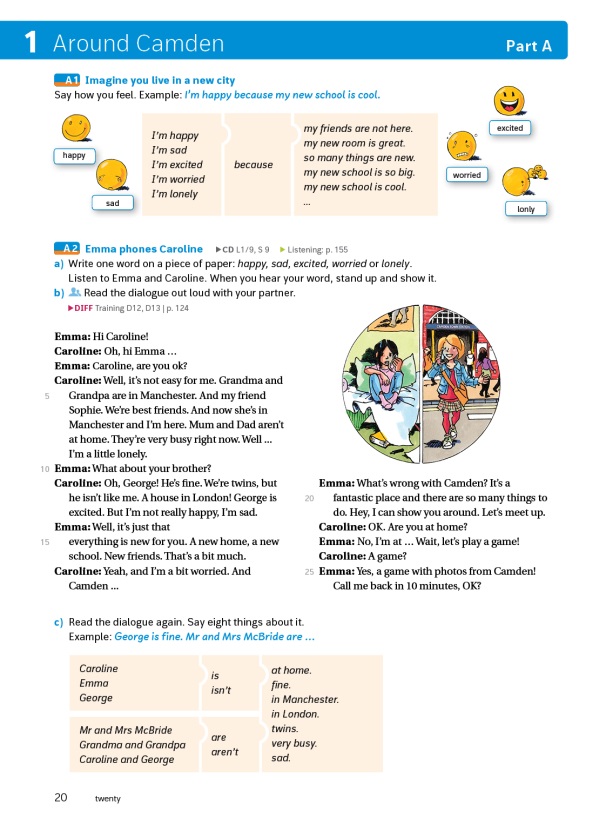 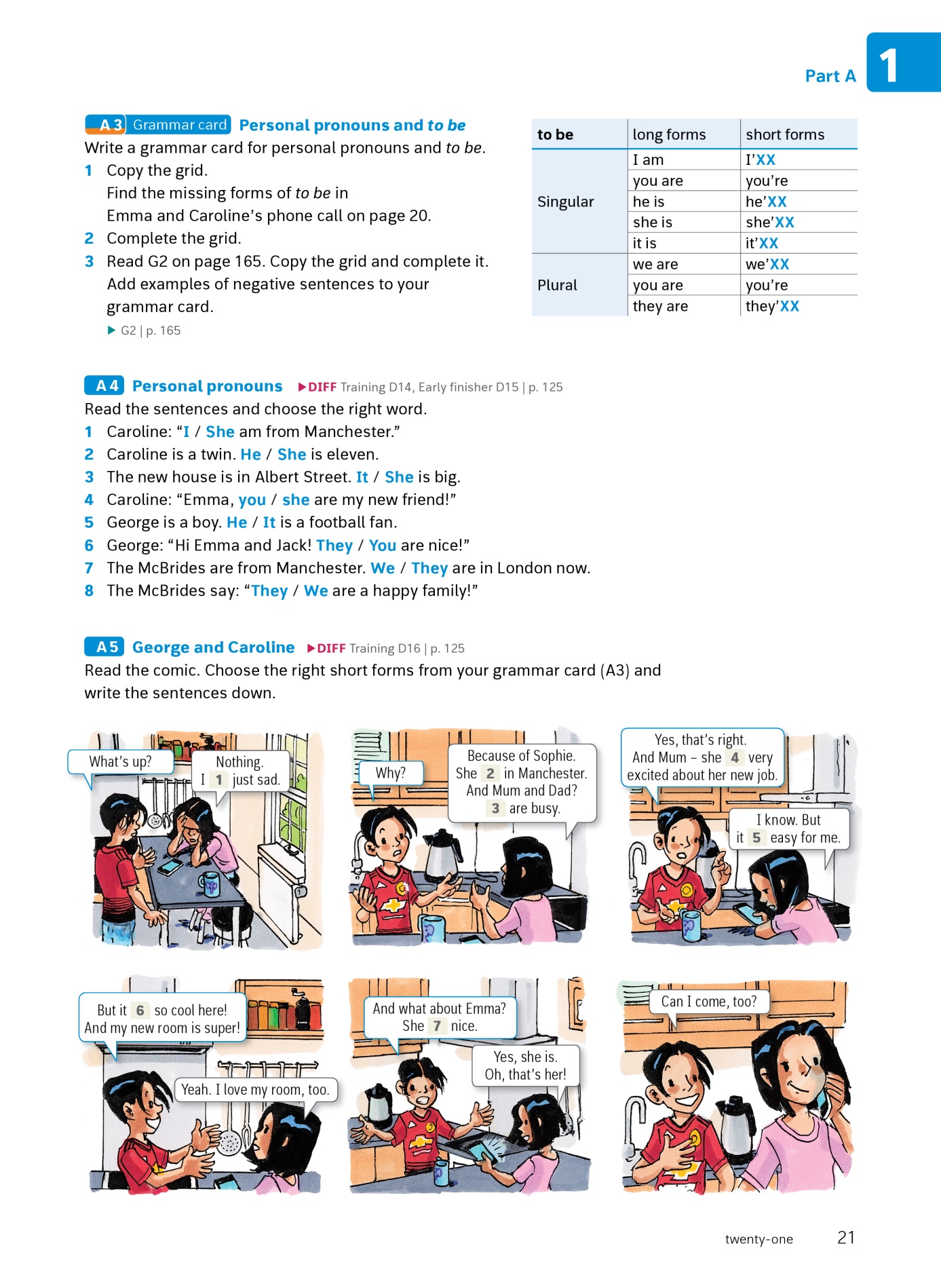 Camden Town 2020
[Speaker Notes: S. 20/21]
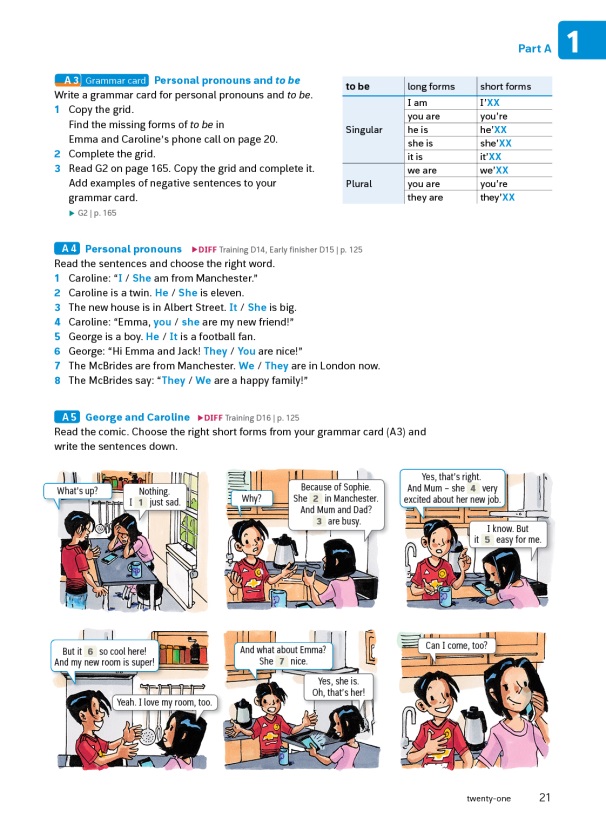 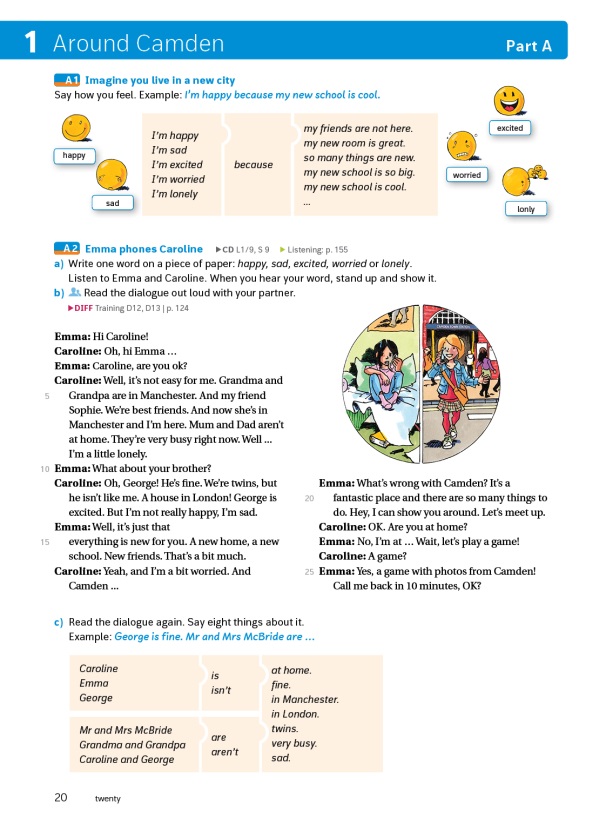 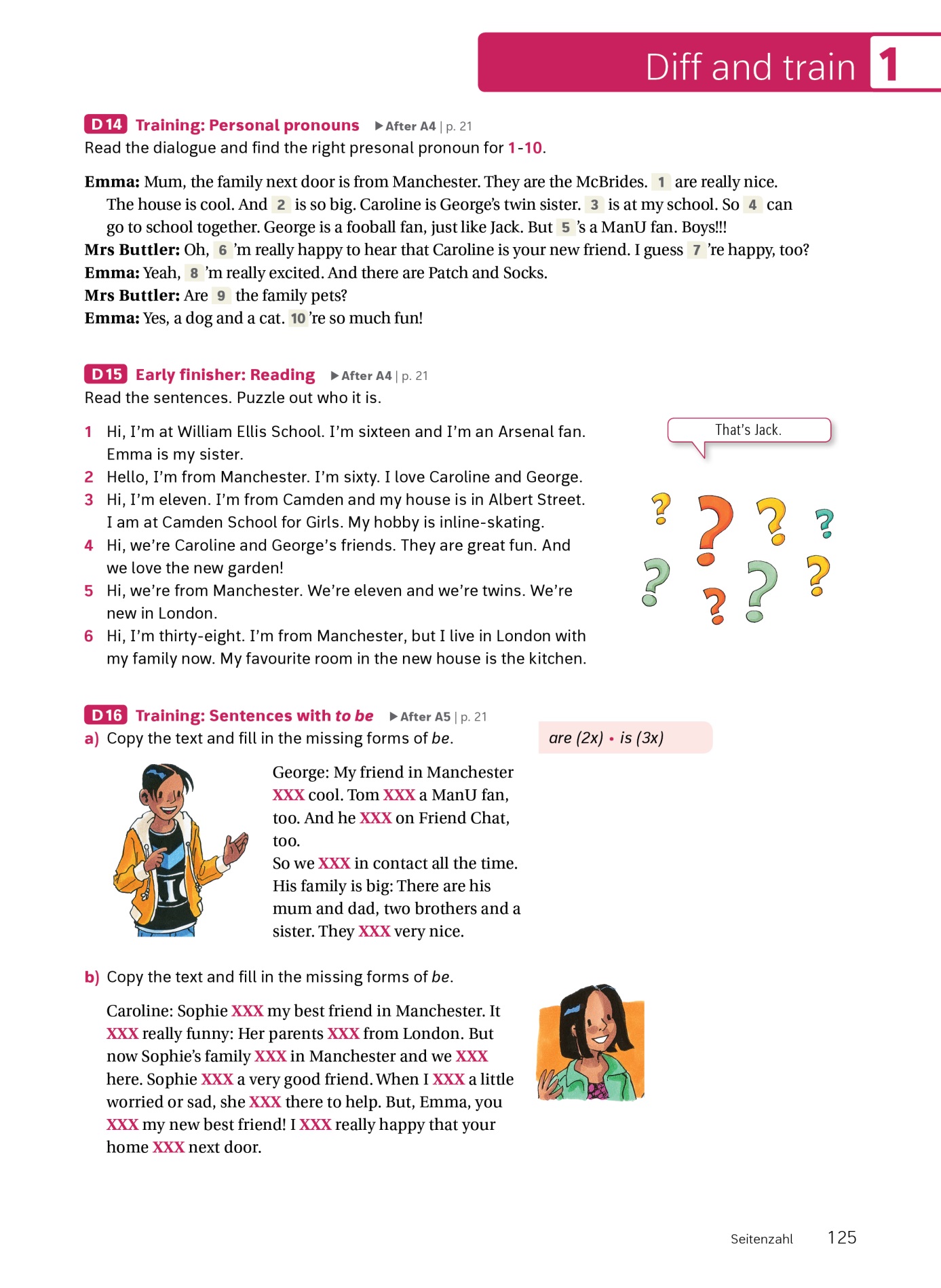 Camden Town 2020
[Speaker Notes: S. 20/21
S. 125]
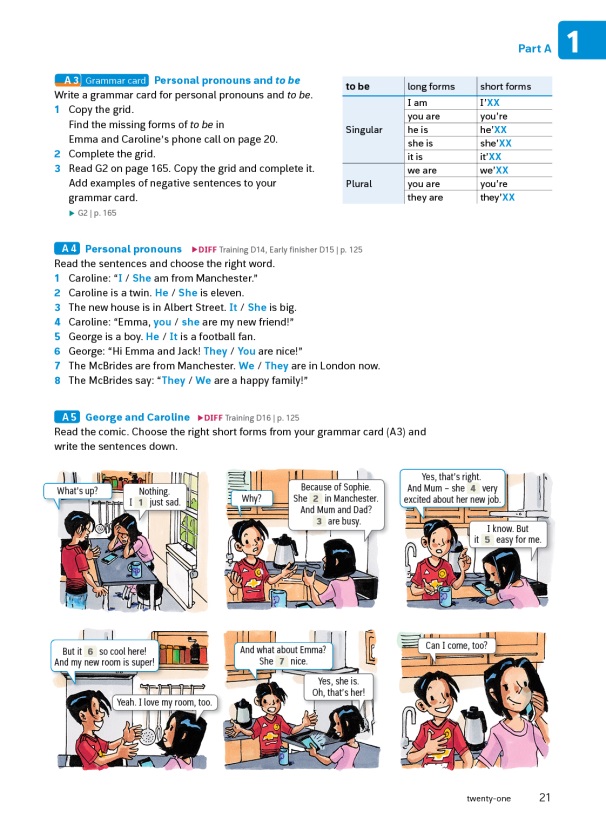 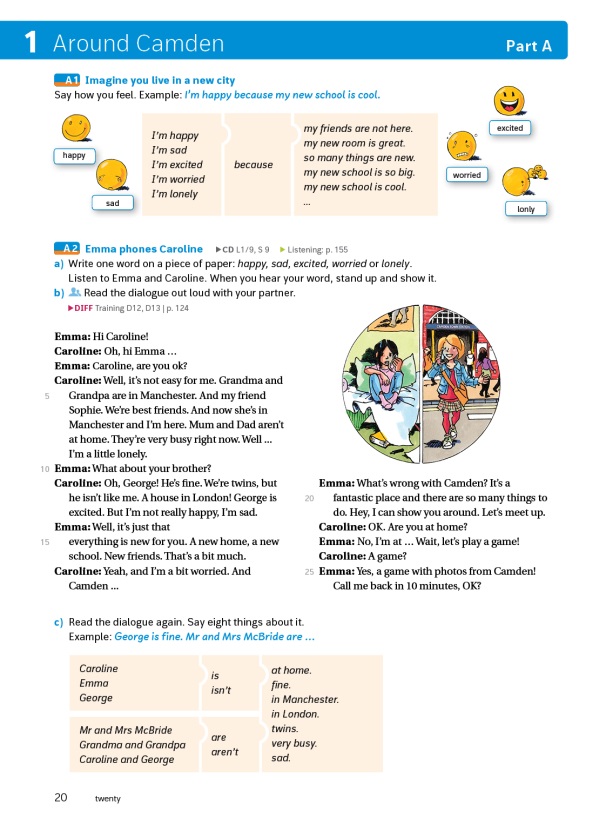 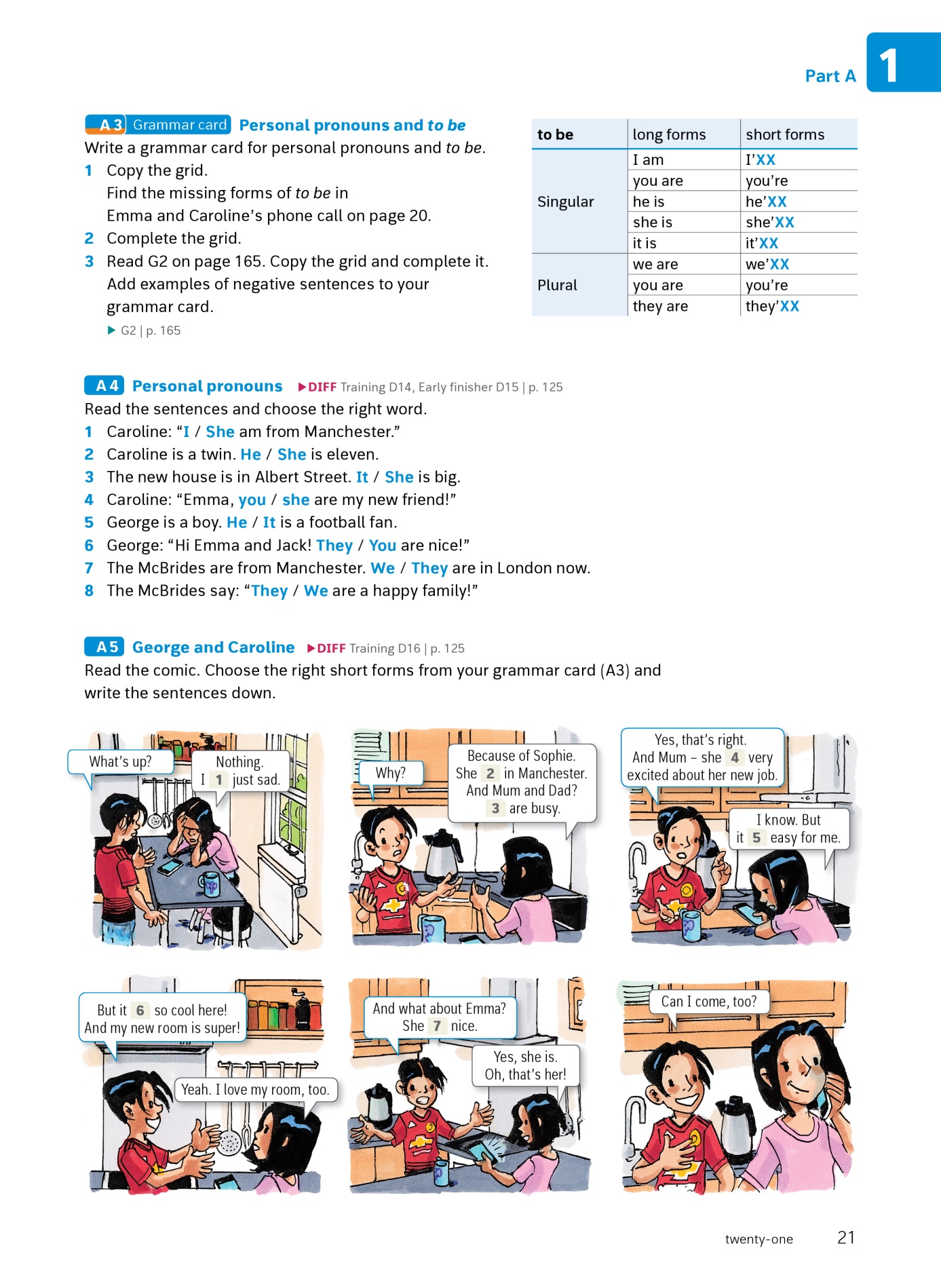 Camden Town 2020
[Speaker Notes: S. 20/21
S. 125]
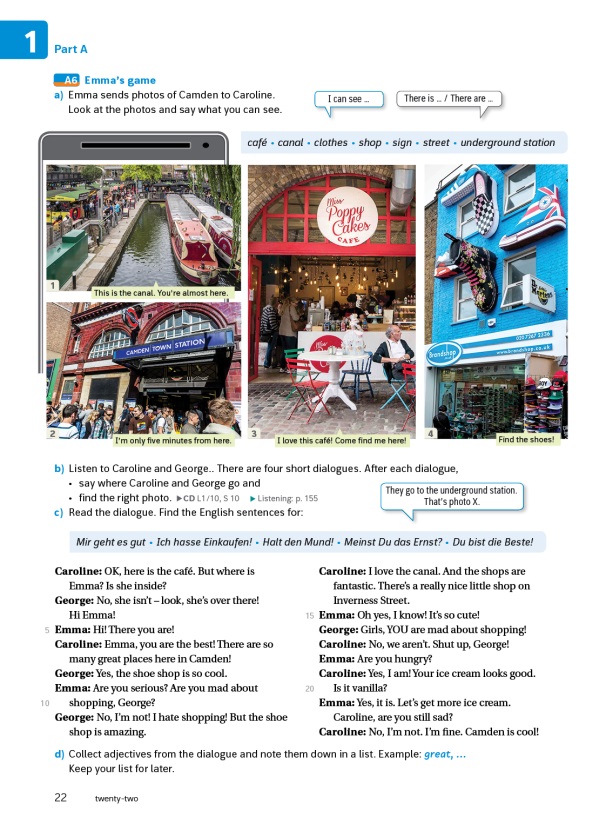 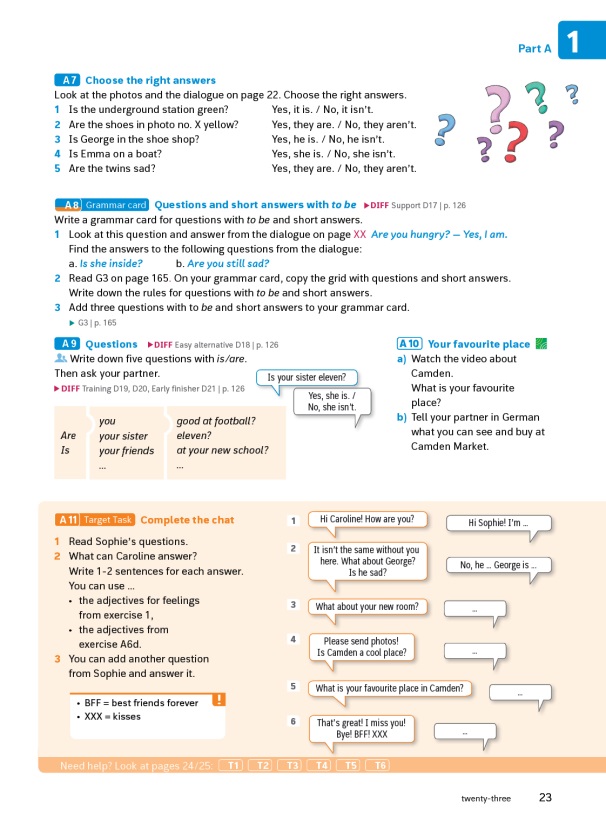 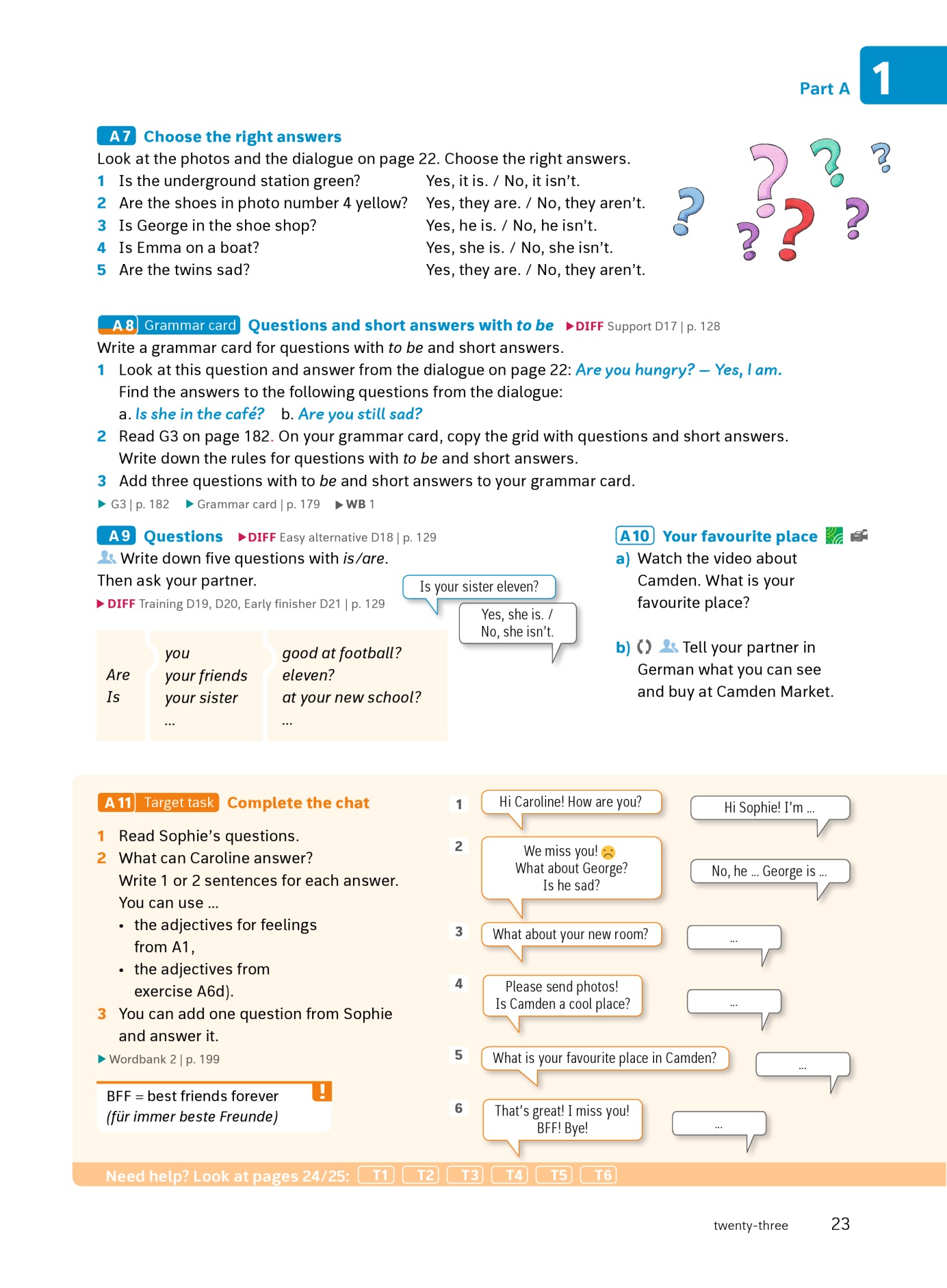 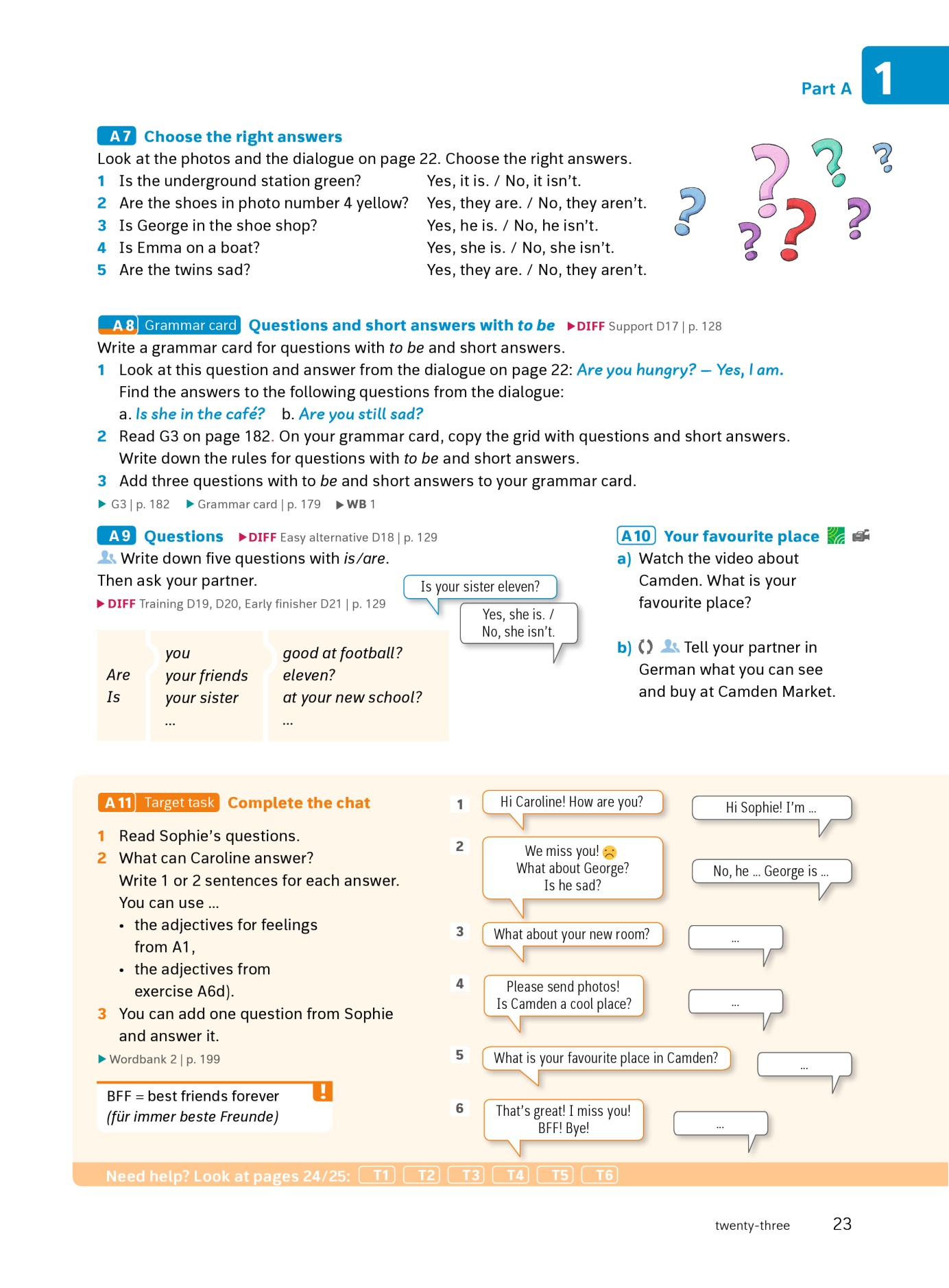 Camden Town 2020
[Speaker Notes: S. 22/23
S. 24]
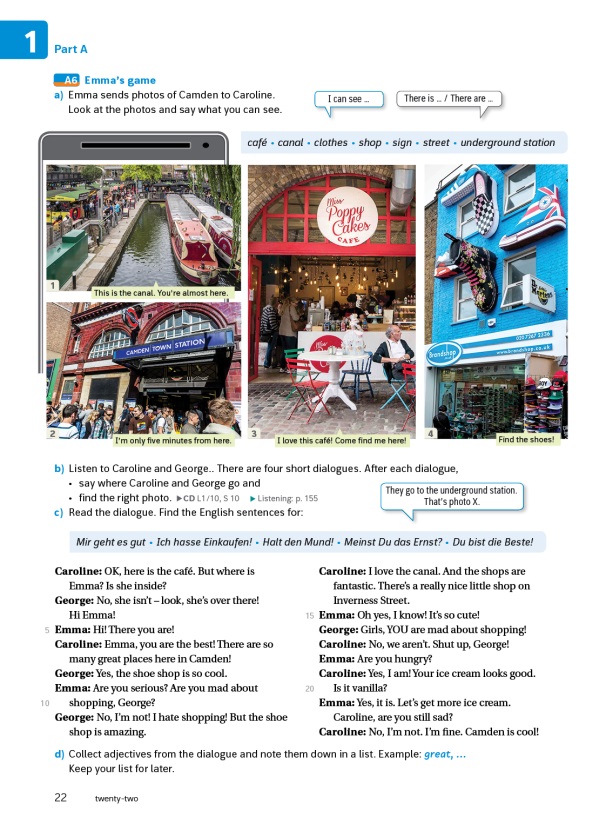 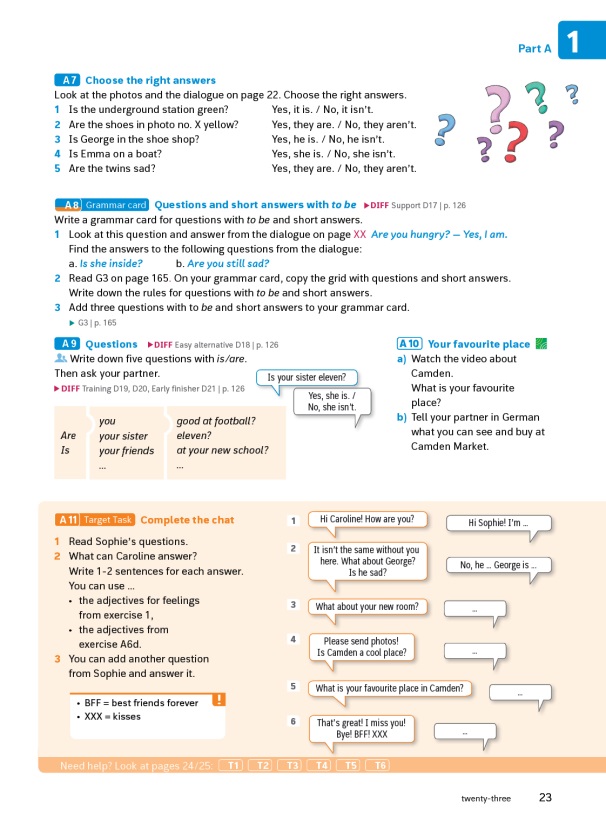 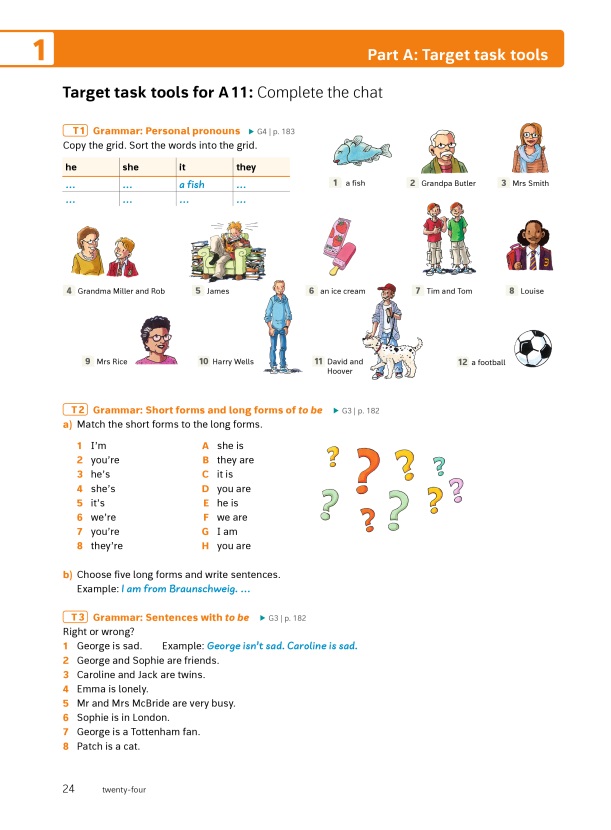 Camden Town 2020
[Speaker Notes: S. 22/23
S. 24]
Unterrichtssituation 3: „Grammatik braucht kein Mensch!“
Fokus: Target tasks
Auswahl „schöner“ Wortschatz- und Kompetenzübungen
Individuell: Target task tools
Individuell: Diff and train
Nach Bedarf: Photo tour, Reading tour

Camden Town 2020
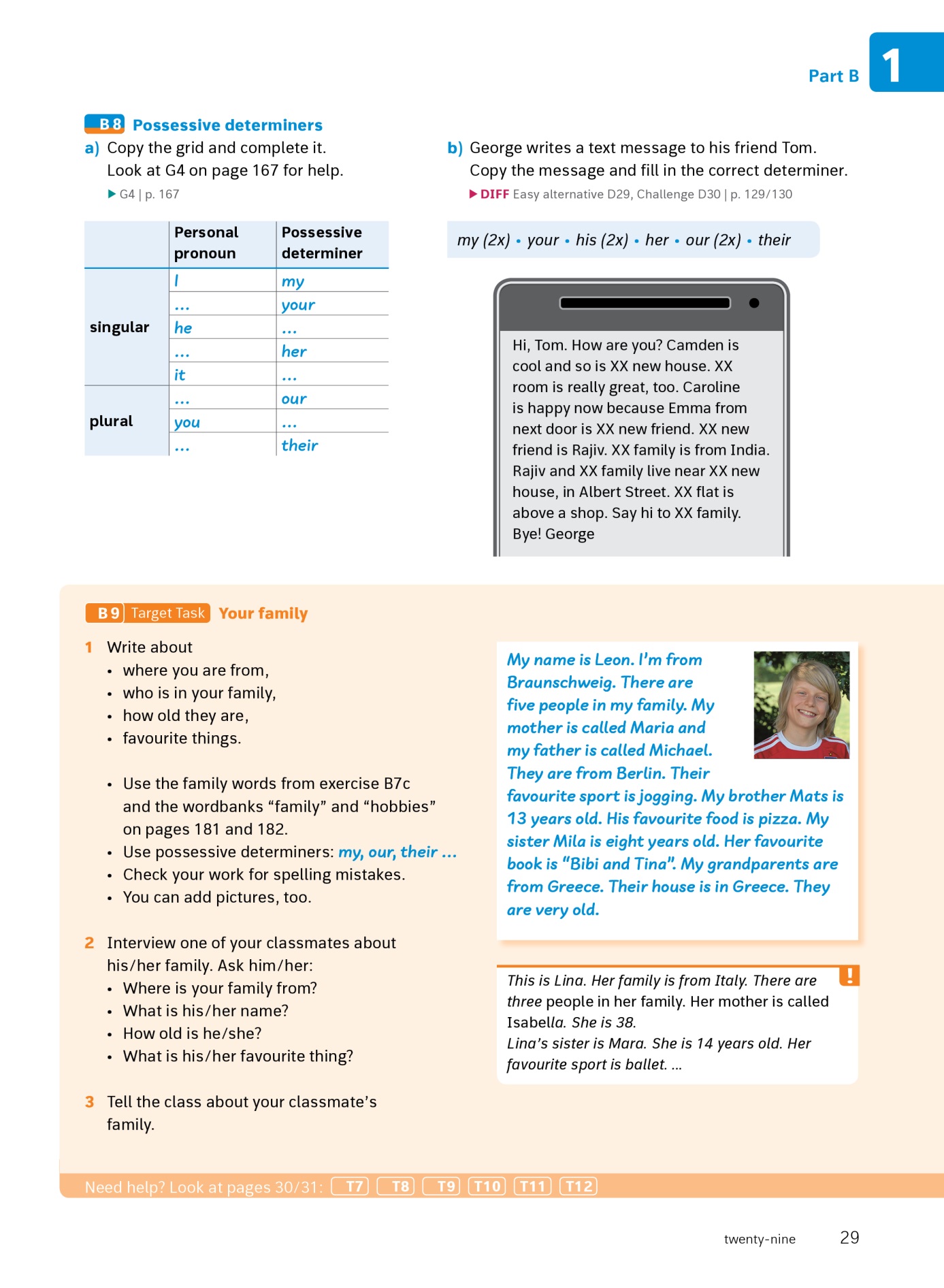 Camden Town 2020
[Speaker Notes: S. 29, B9]
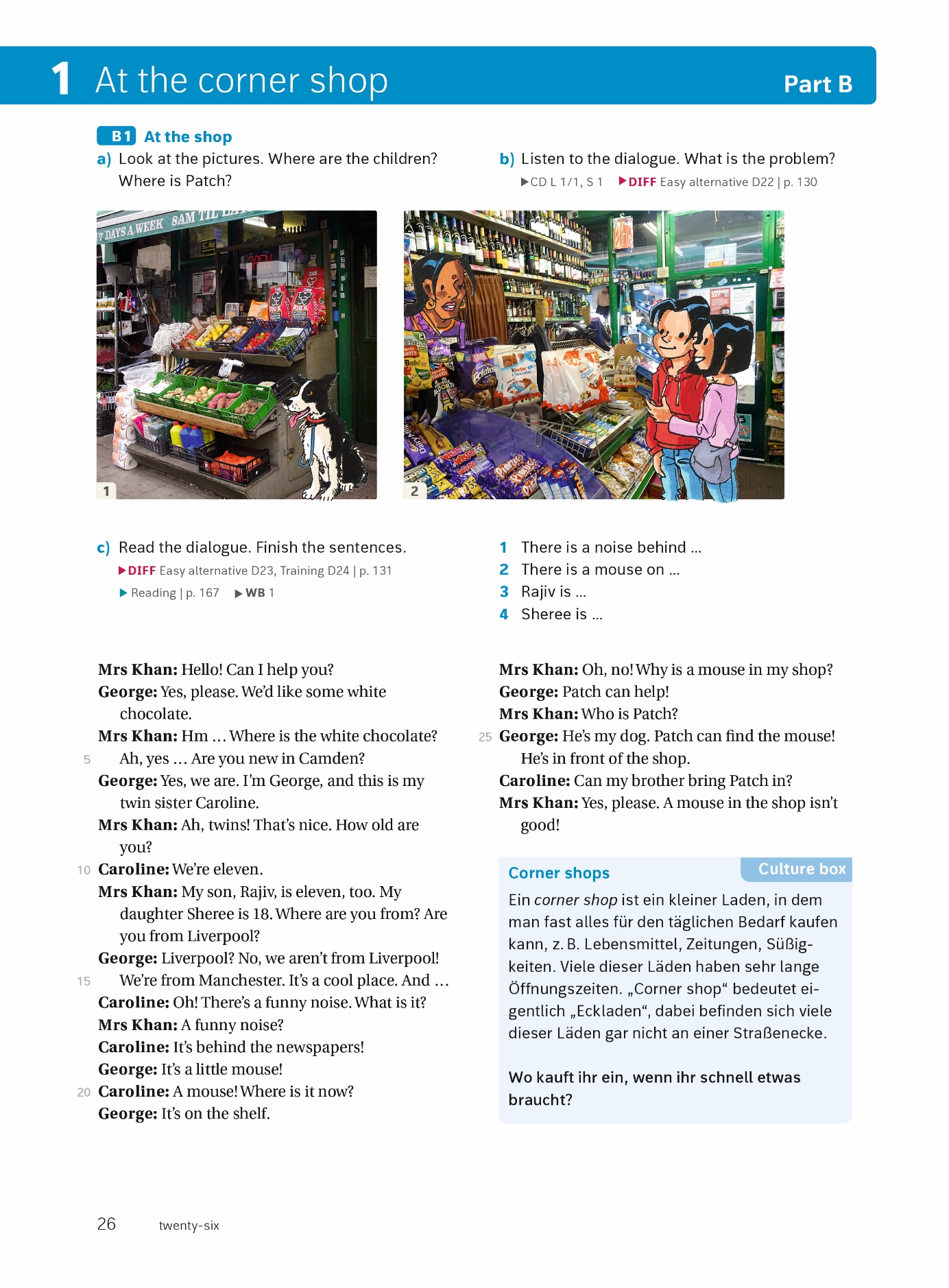 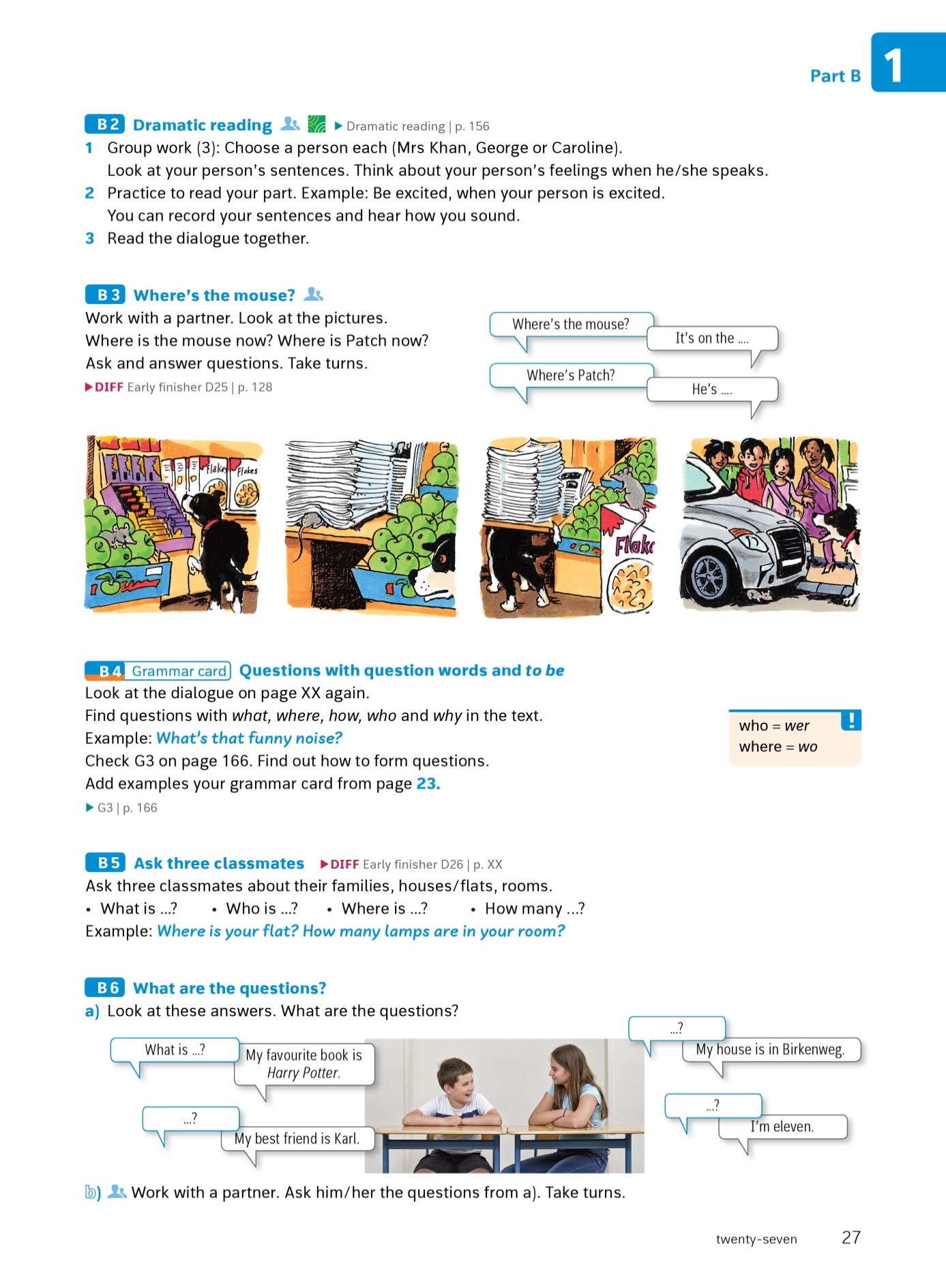 Camden Town 2020
[Speaker Notes: S. 26, B1
S. 27, B2]
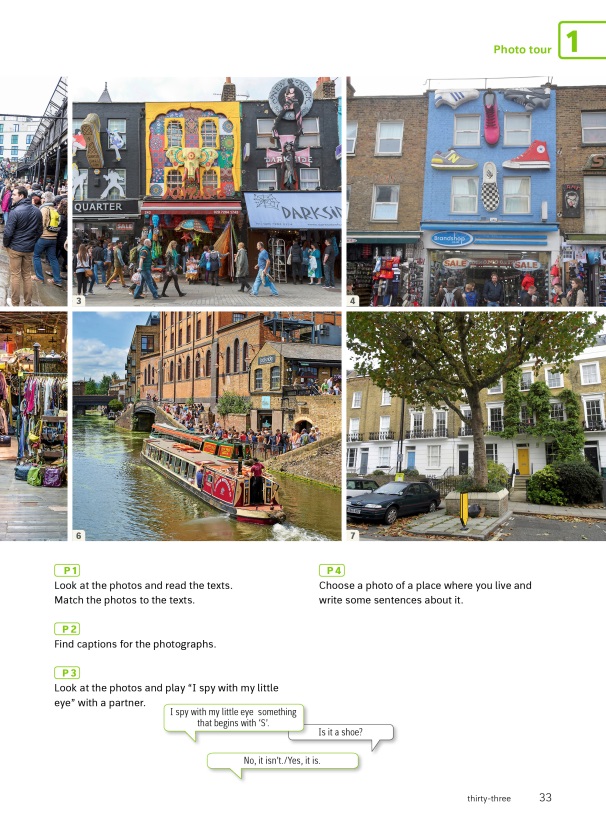 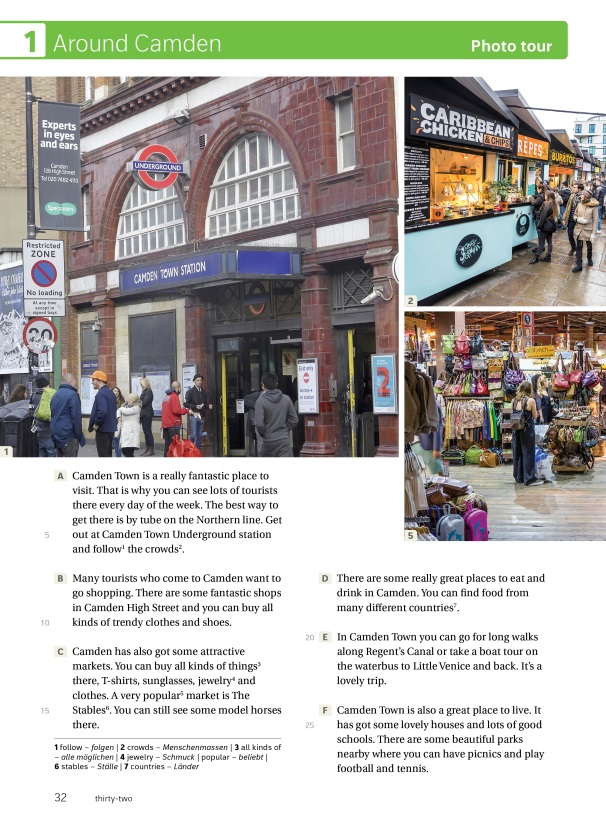 Camden Town 2020
[Speaker Notes: S. 32/33]
Unterrichtssituation 4: „Meine Schüler sind so unterschiedlich!“
Fokus: Kapitelbearbeitung mit allen Schülern plus individuelle Angebote
Individuelle Übungsangebote aus Target task tools und Diff and train
Individuelle Förderangebote aus Diff and train
Individuelle Zusatzangebote aus Diff and train
Nach Bedarf: Photo tour, Reading tour

Camden Town 2020
Individuelle Übungsangebote aus Target task tools und Diff and train
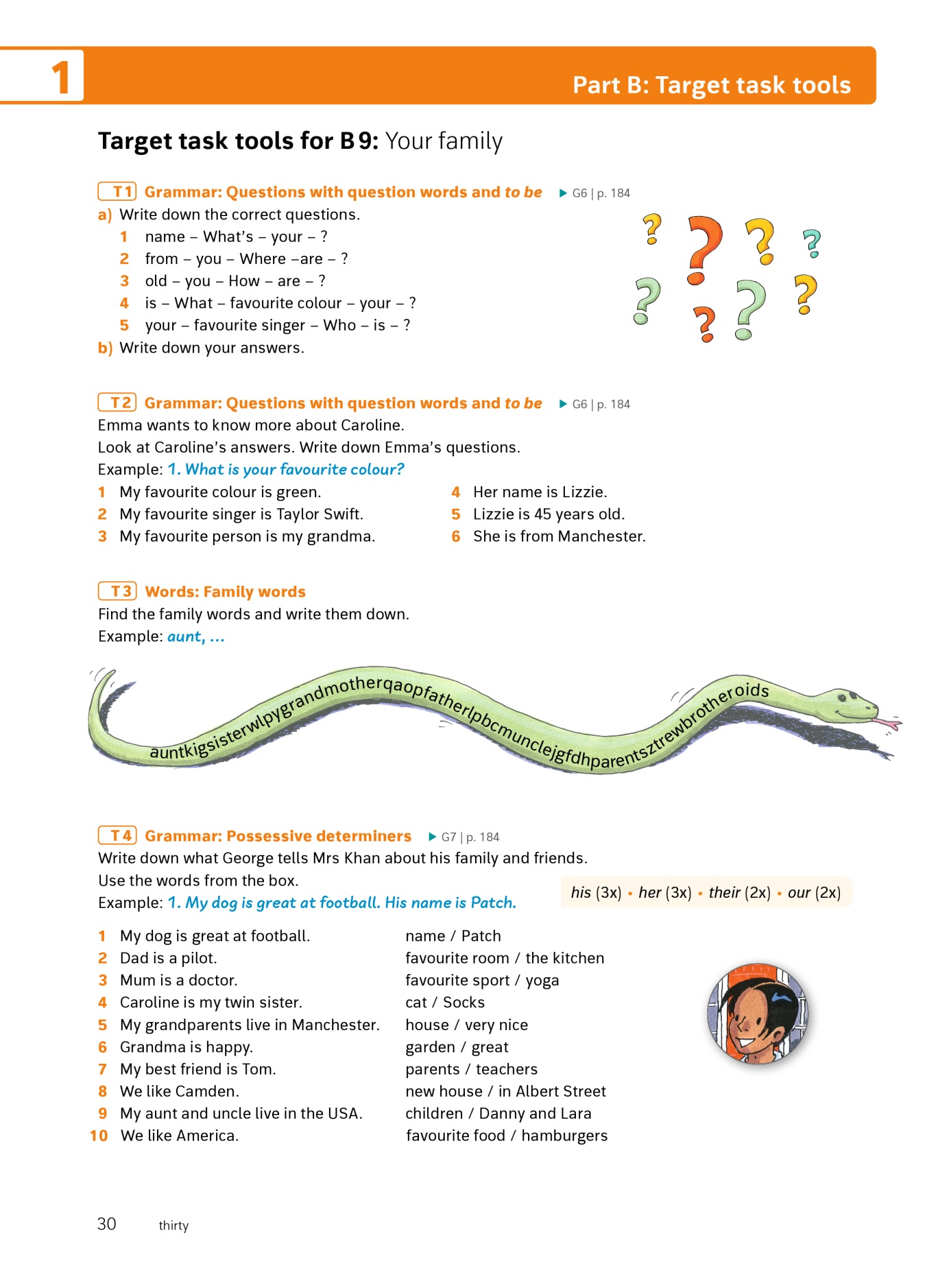 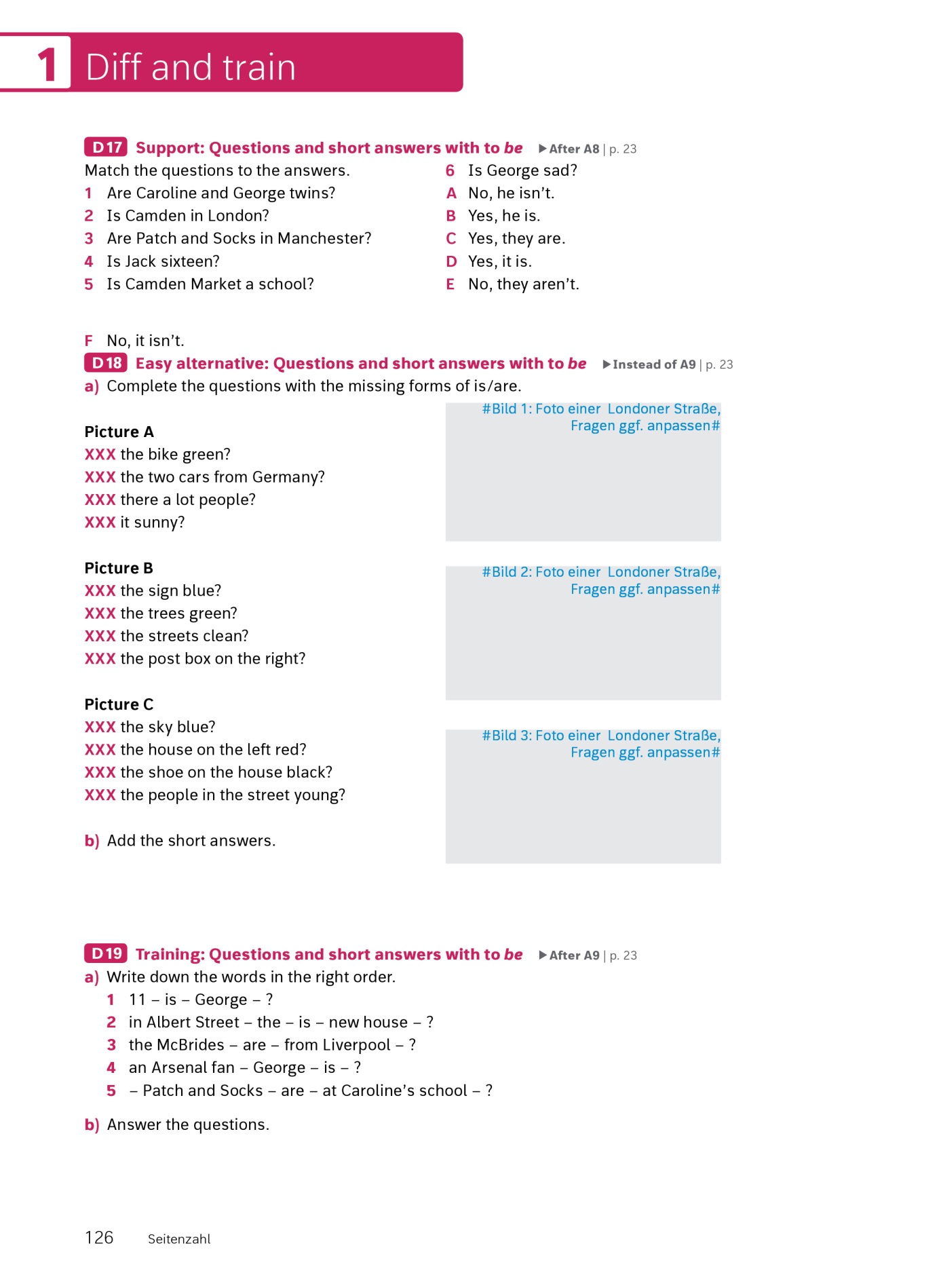 Camden Town 2020
[Speaker Notes: S. 30, T7
S. 126, D 19]
Individuelle Förderangebote aus Diff and train
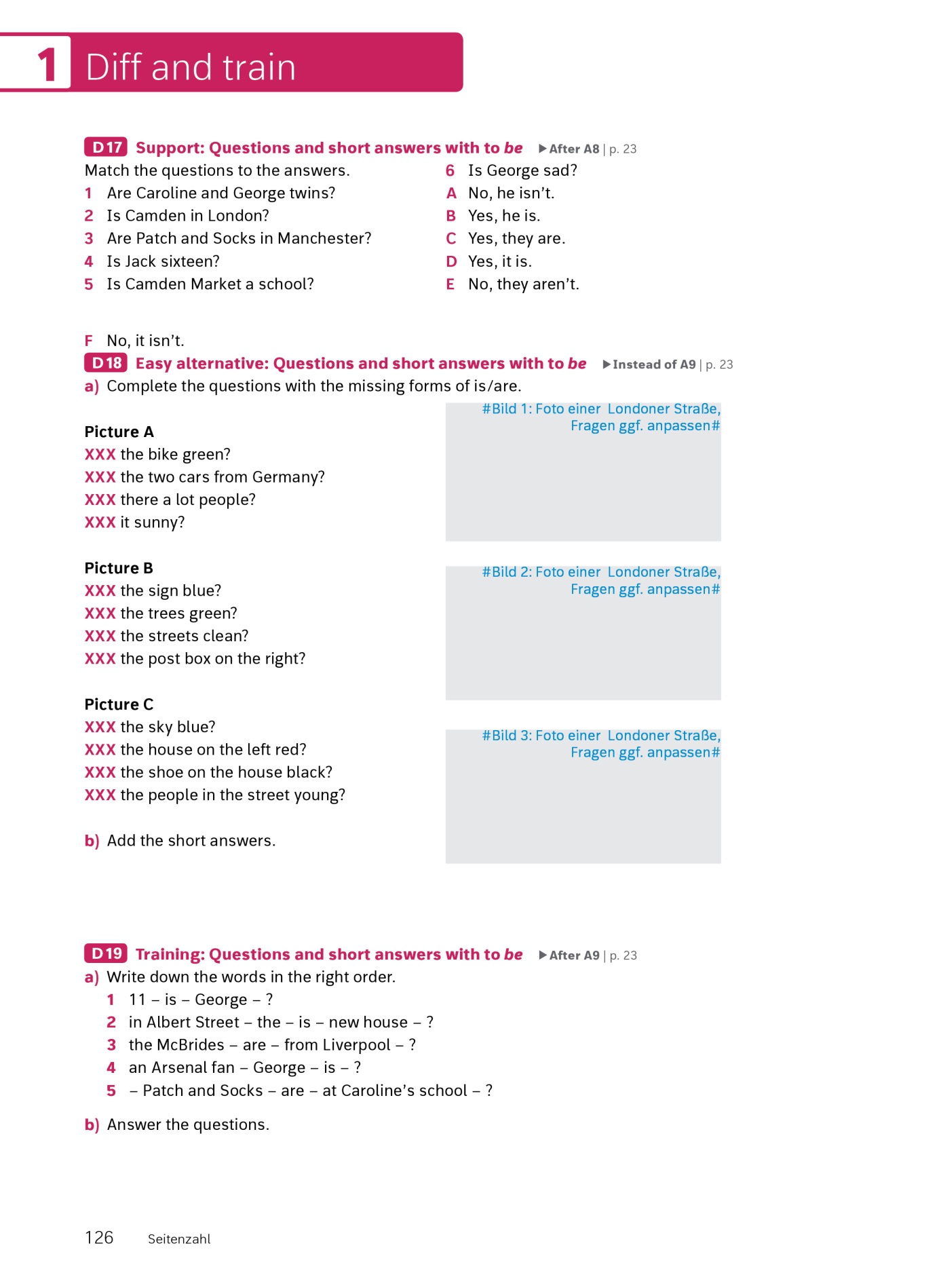 Camden Town 2020
[Speaker Notes: S. 126, D17
S. 127, D23]
Individuelle Zusatzangebote aus Diff and train
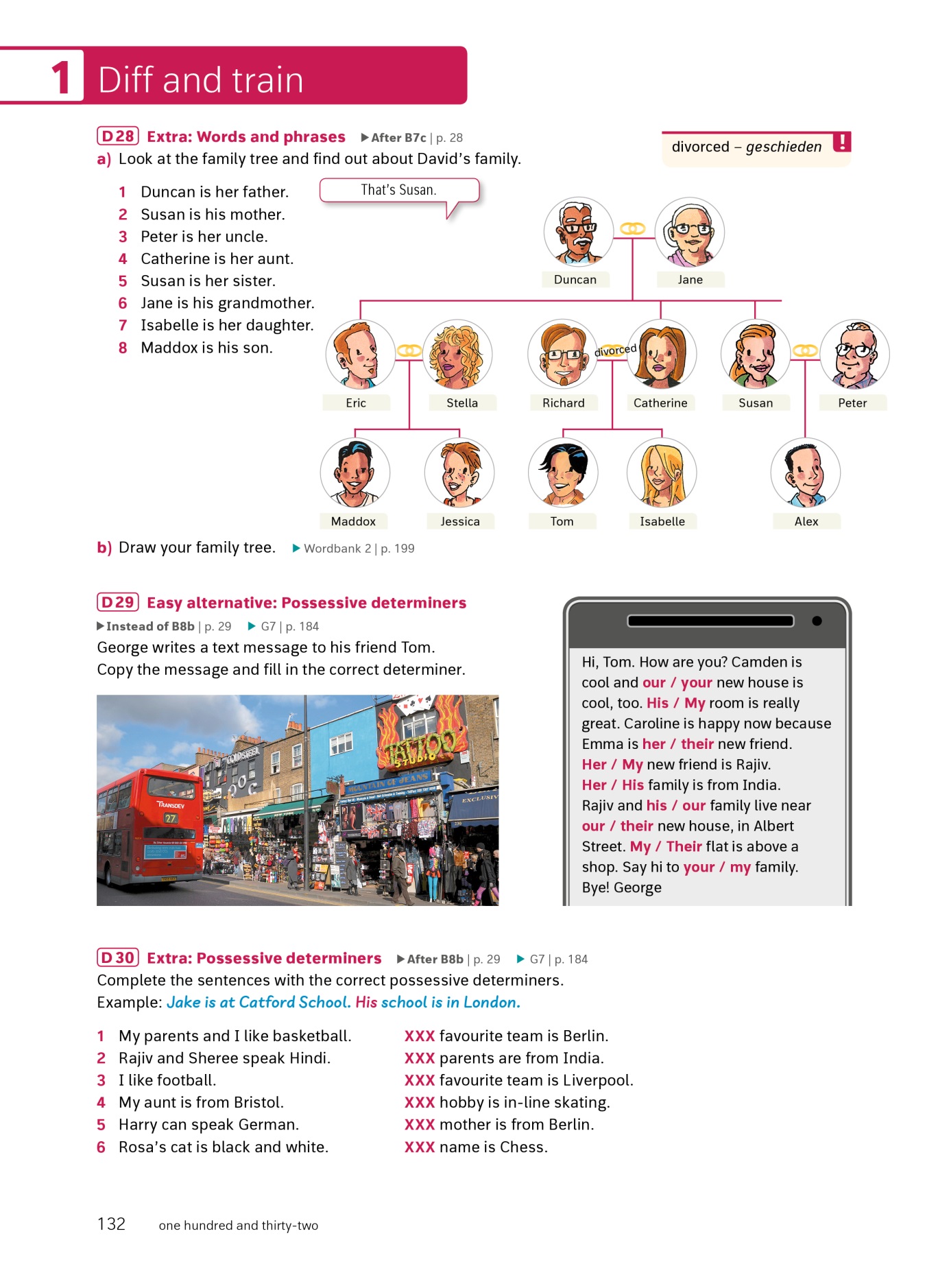 Camden Town 2020
[Speaker Notes: S. 130, D30]
Begleitmaterialien
Camden Town 2020
Für Schüler
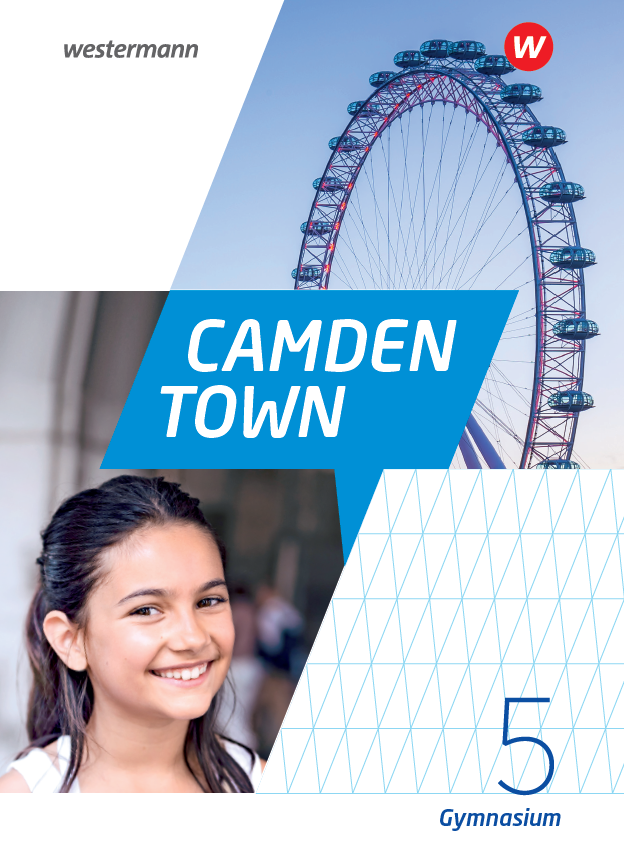 Textbook
Workbook mit Audio
Klassenarbeitstrainer
Lektüre (Kl. 5–7)
Interaktive Übungen
Schüler-BiBox
Vocab Practice
Vocab App
Grammar App
Zoom App
Camden Town 2020
Für Lehrkräfte
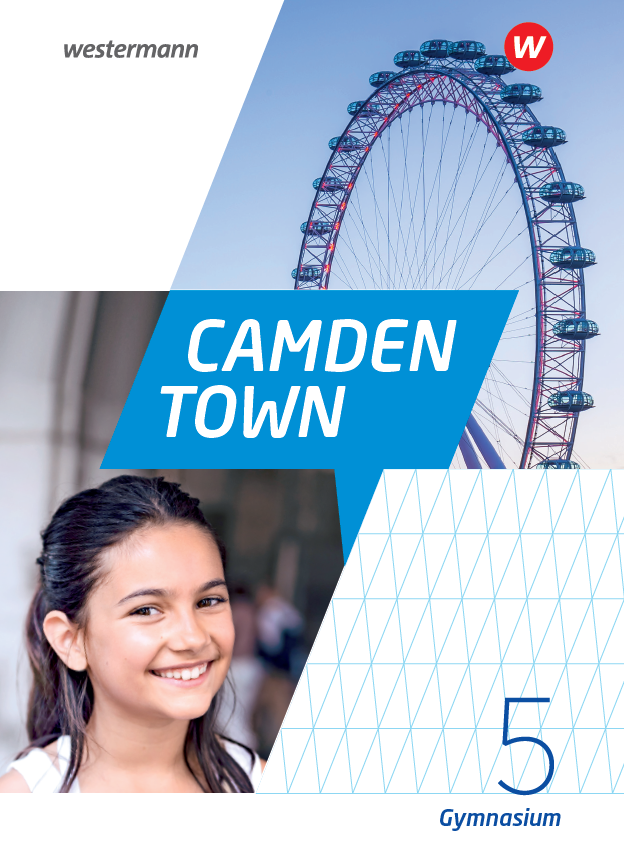 Lehrerfassung zum Textbook
Workbook mit Audio und Lösungen
Audio-CD mit DVD für Lehrkräfte
Lehrer-BiBox
Teacher’s Manual mit Kopiervorlagen
Differenzierungsmaterial
Vorschläge für Lernerfolgskontrollen
Camden Town 2020
Digitale Komponenten
Weiter-entwicklung des digitalen Produkt-angebots
Lehrer:
Lehrer-BiBox
Schüler:
Schüler-BiBox
Schüler:
Vokabel- und Grammatik-trainer
Schüler:
Zoom App
Schüler:
Interaktive Übungen
Camden Town 2020
BiBox-Inhalte
Lehrer-BiBox
Schüler-BiBox
Teacher’s Manual inkl. Kopiervorlagen
Audios
Videos
Lernerfolgskontrollen
Differenzierungsmaterial
AB zur Medienbildung
…
Grammatik-Videos
Vokabelaudios
Lerntipps
Interaktive Übungen 
…
Camden Town 2020
Homework - revisited
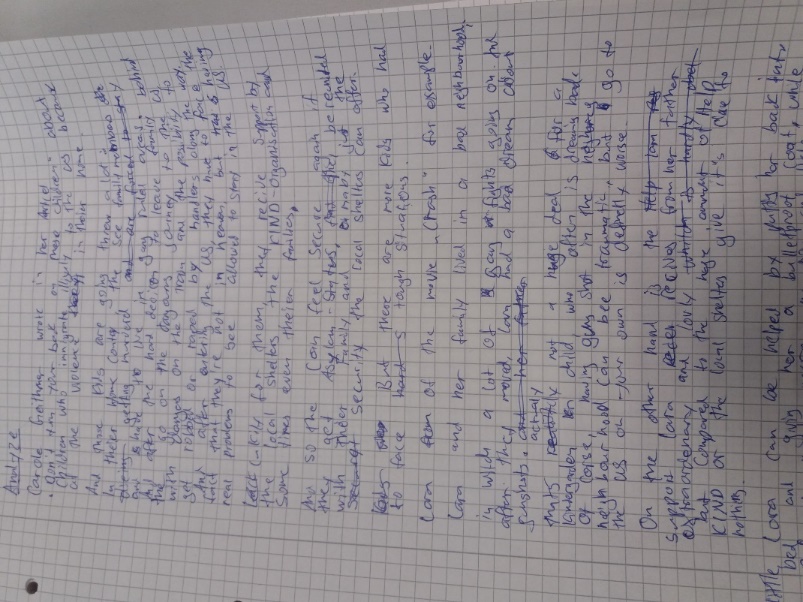 [Speaker Notes: Kommun]
Homework - revisited
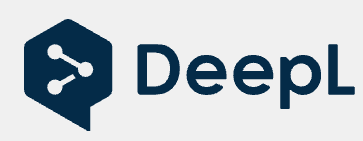 [Speaker Notes: Kommun]
Homework - revisited
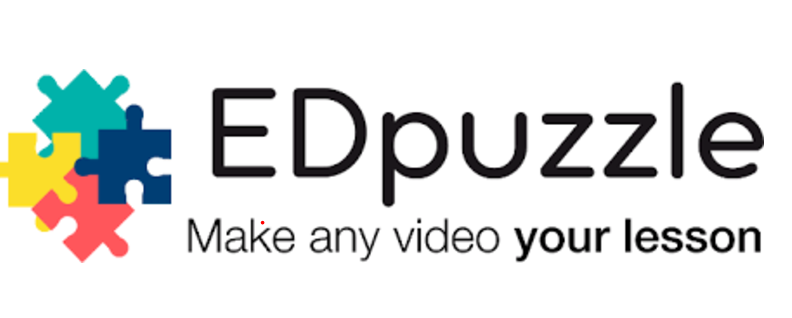 [Speaker Notes: Kommun]
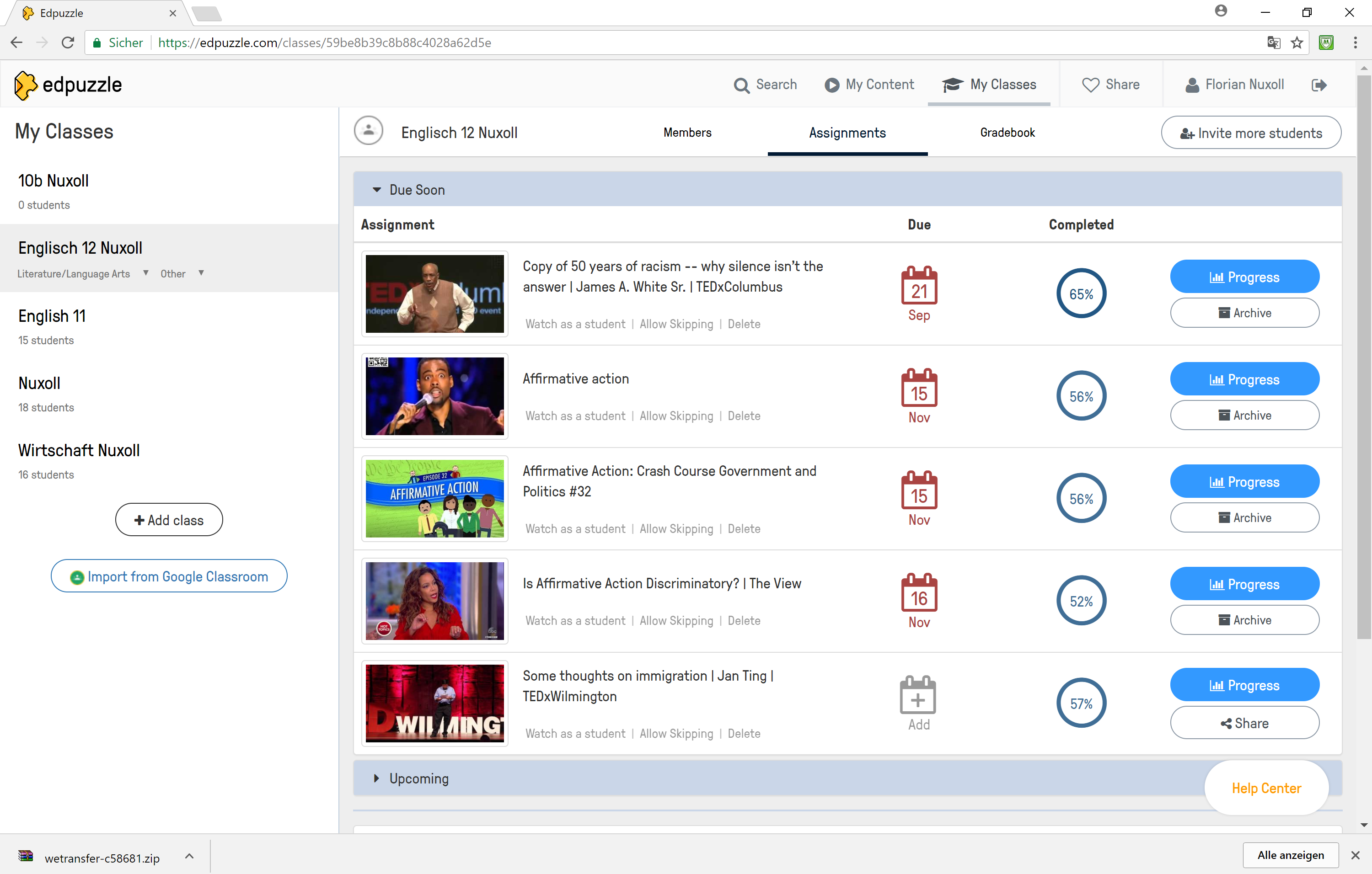 [Speaker Notes: Kommun]
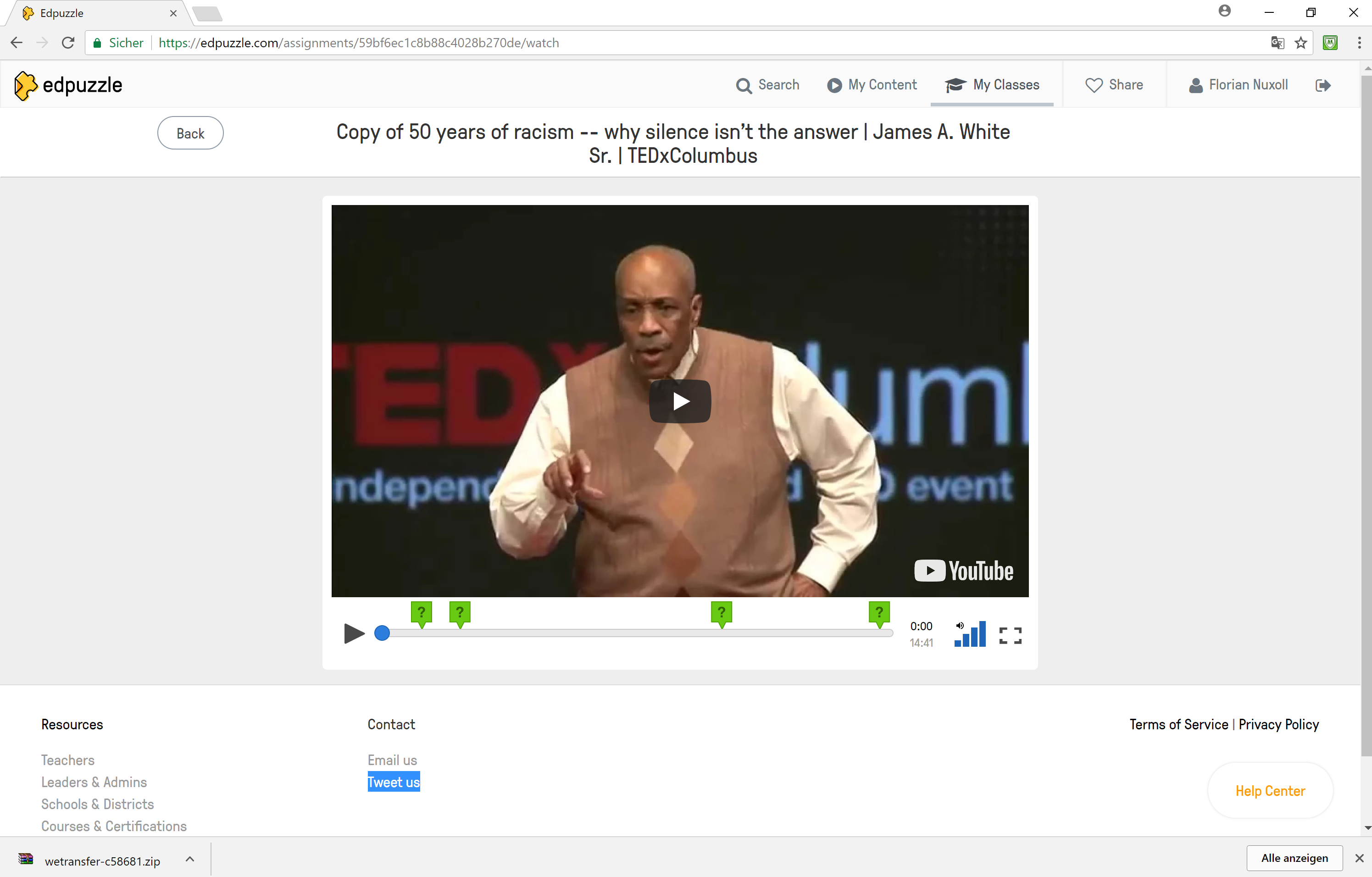 [Speaker Notes: Kommun]
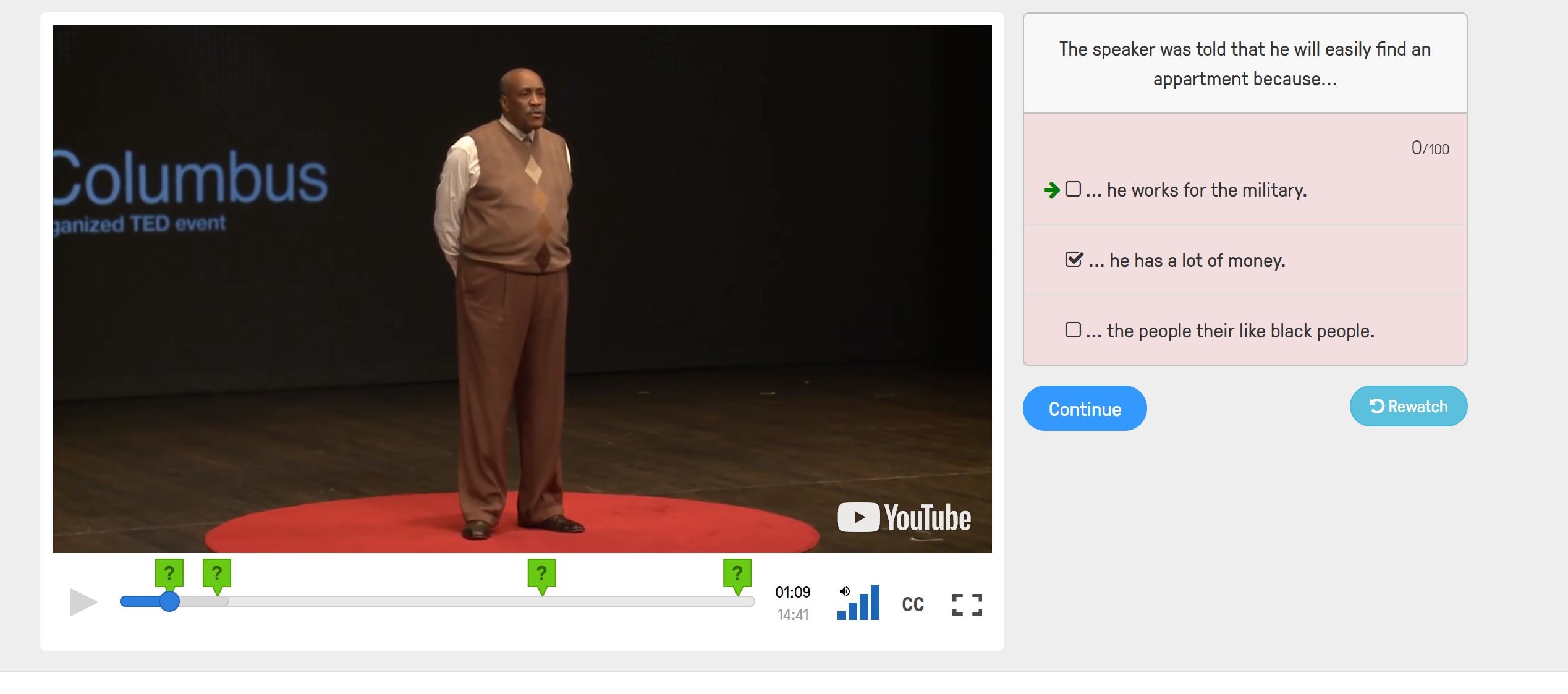 [Speaker Notes: Kommun]
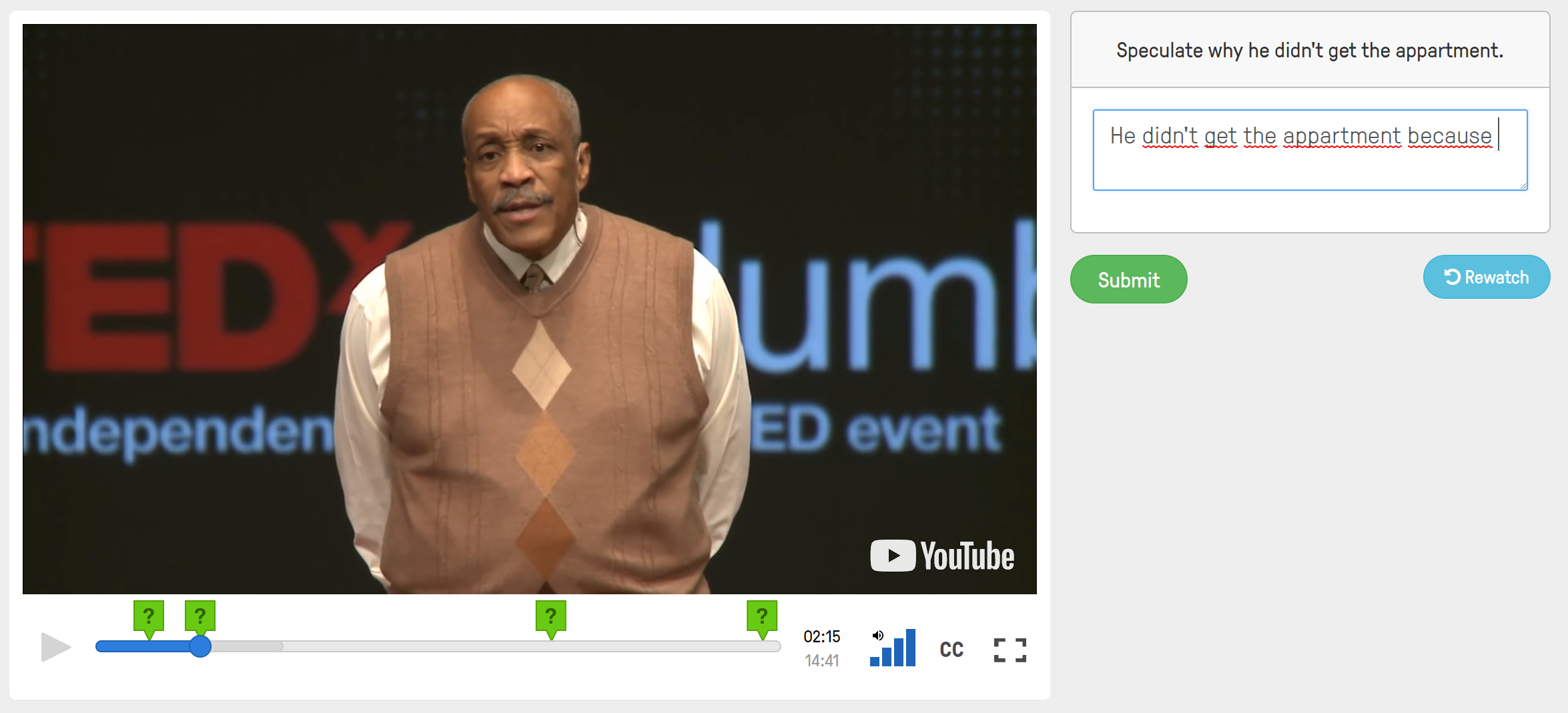 [Speaker Notes: Kommun]
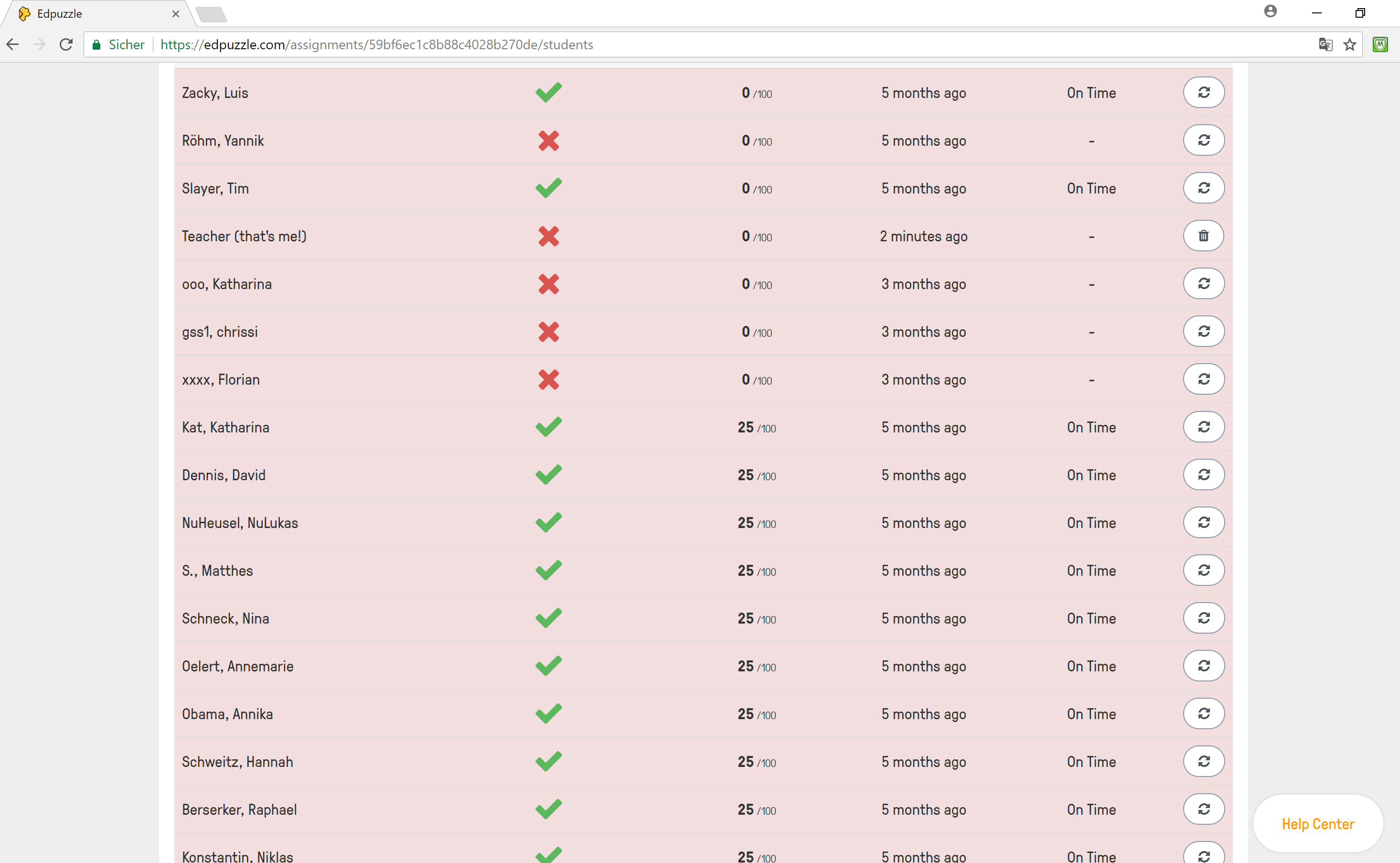 [Speaker Notes: Kommun]
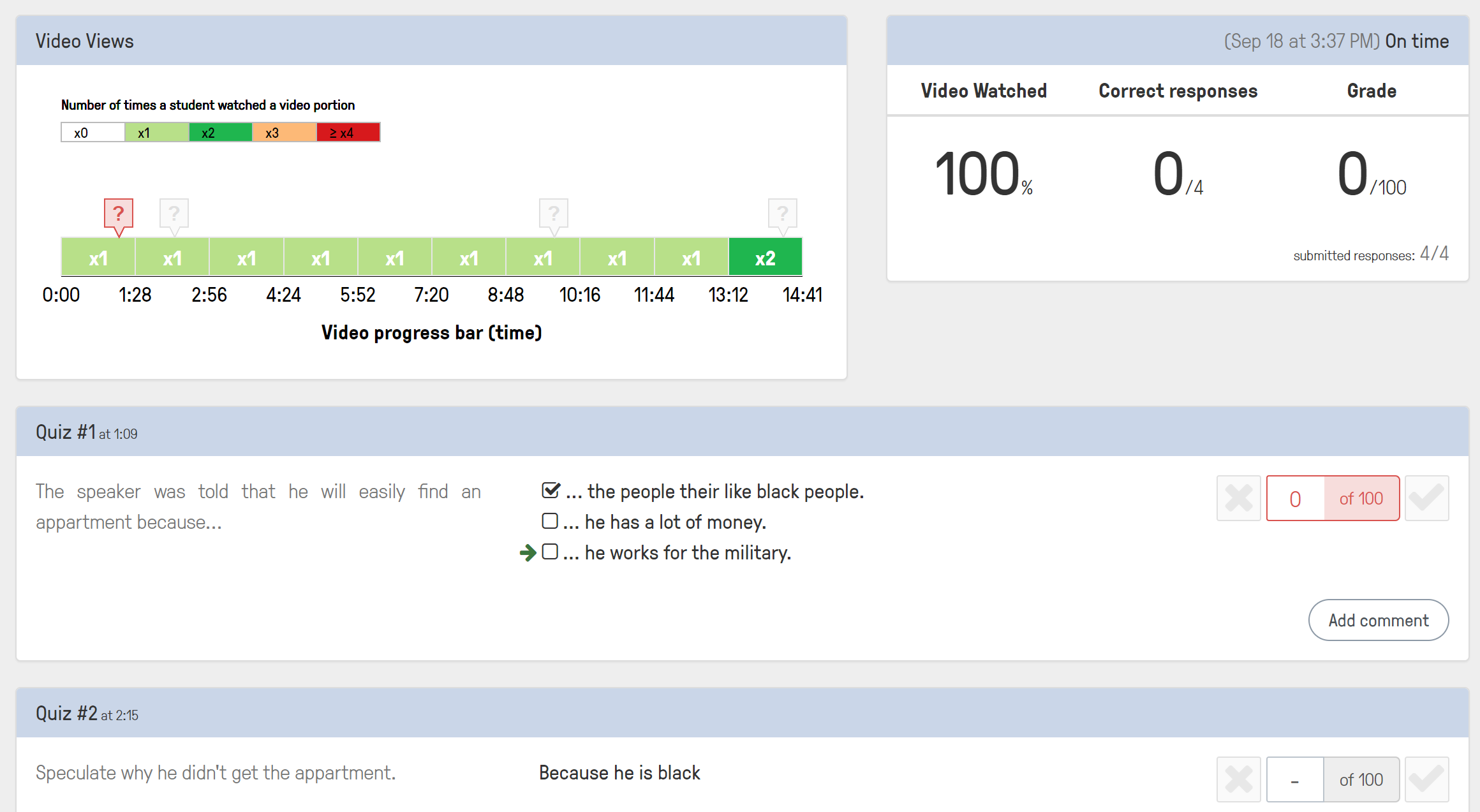 [Speaker Notes: Kommun]
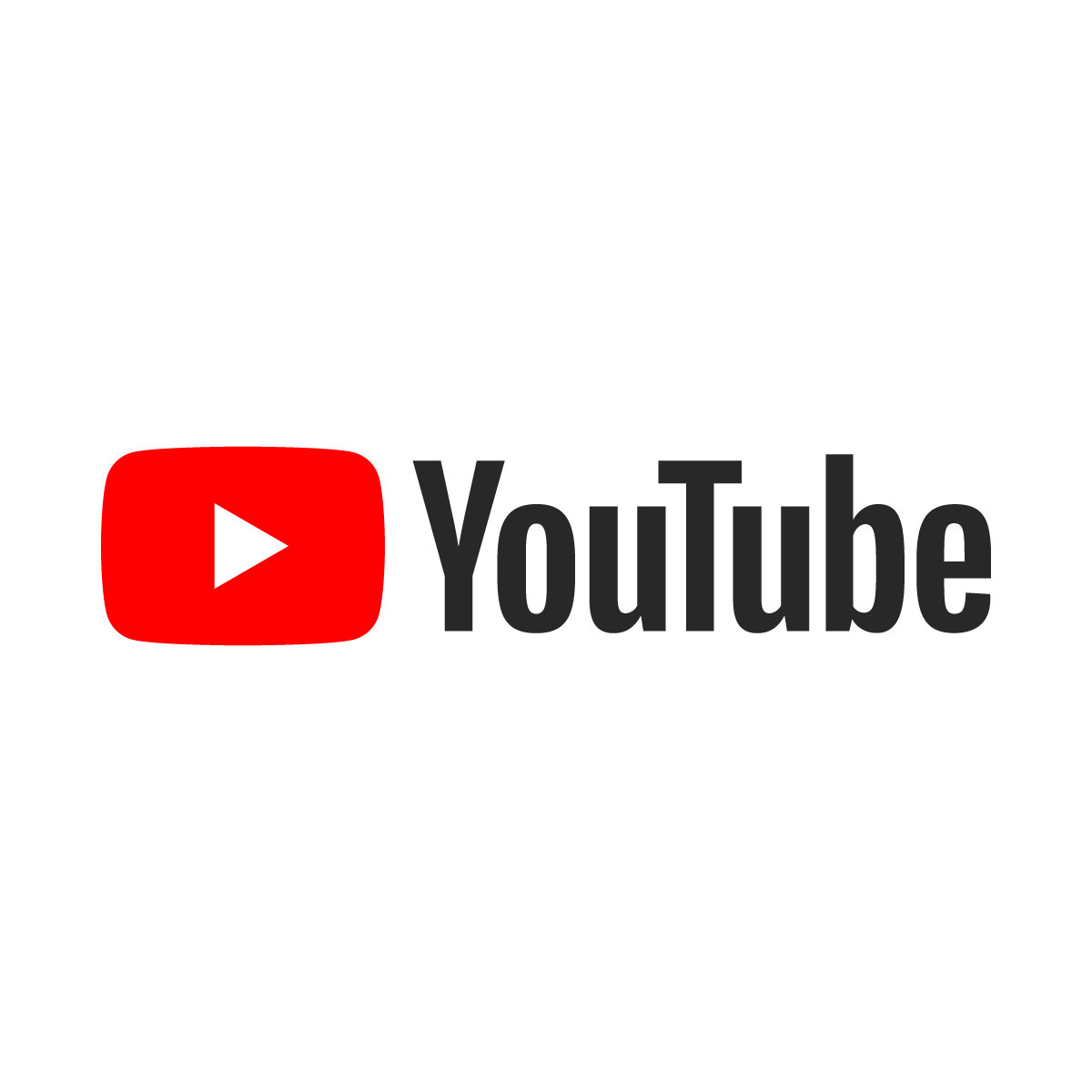 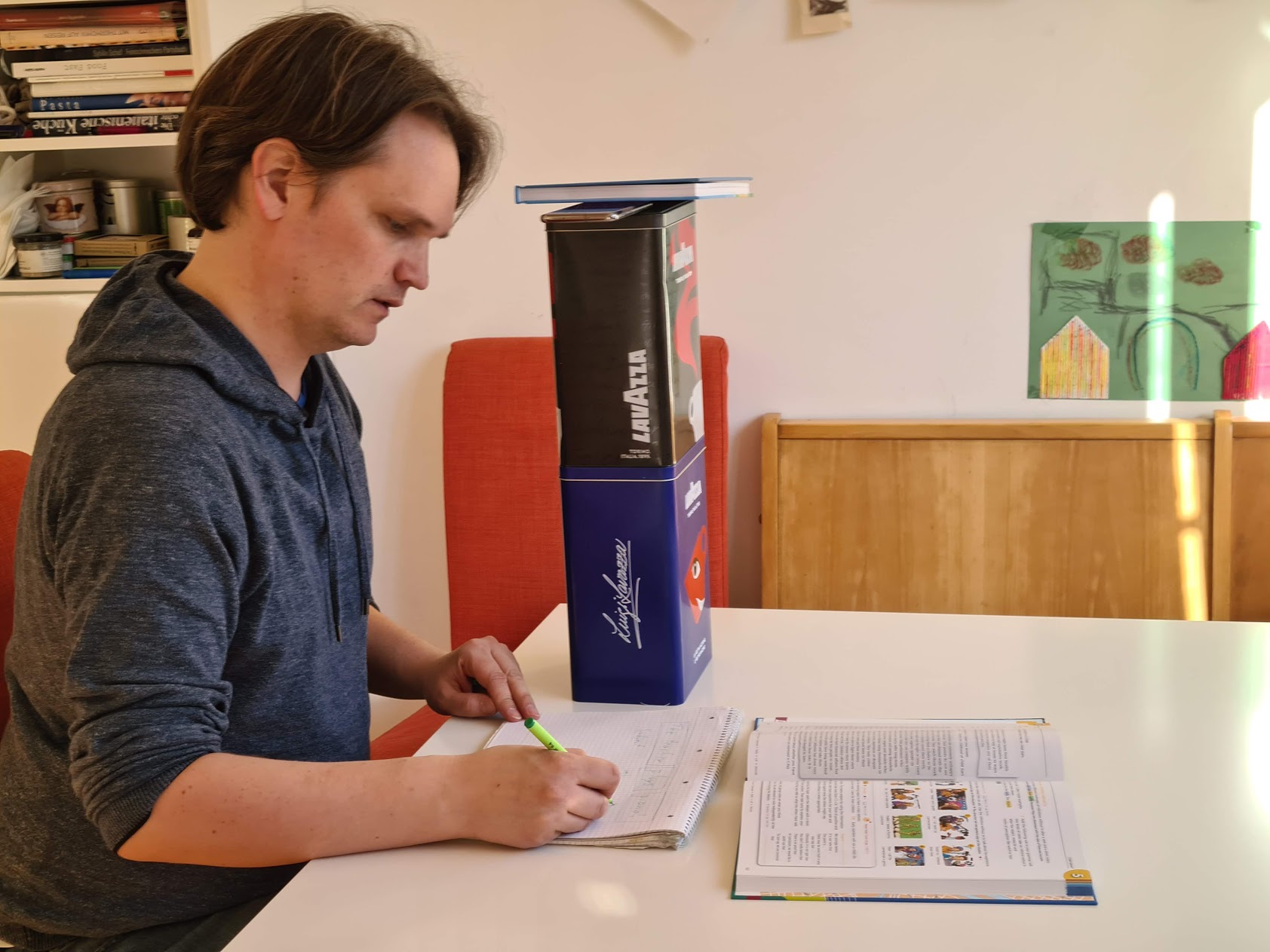 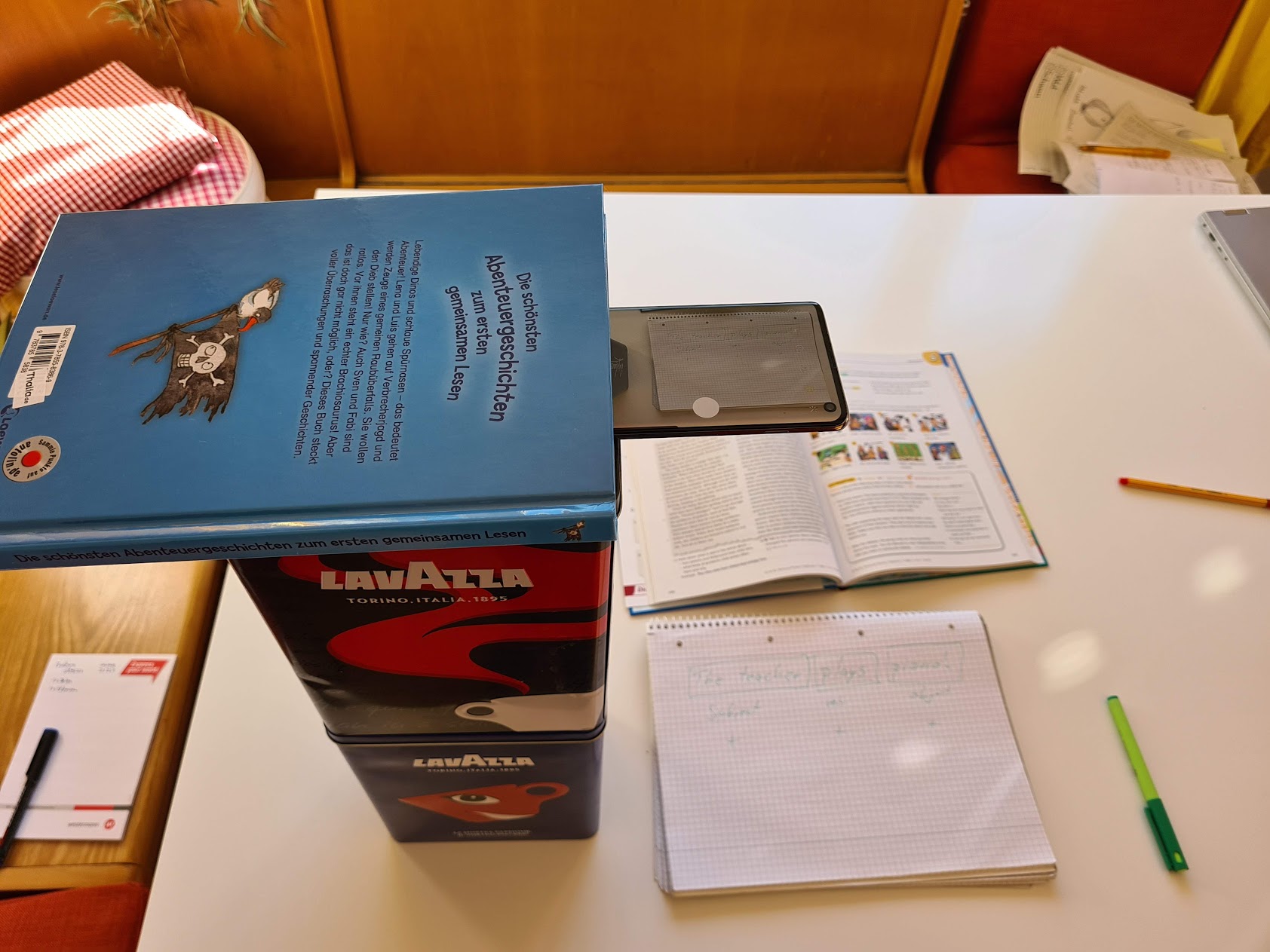 Handy
„Tafelaufschrieb“
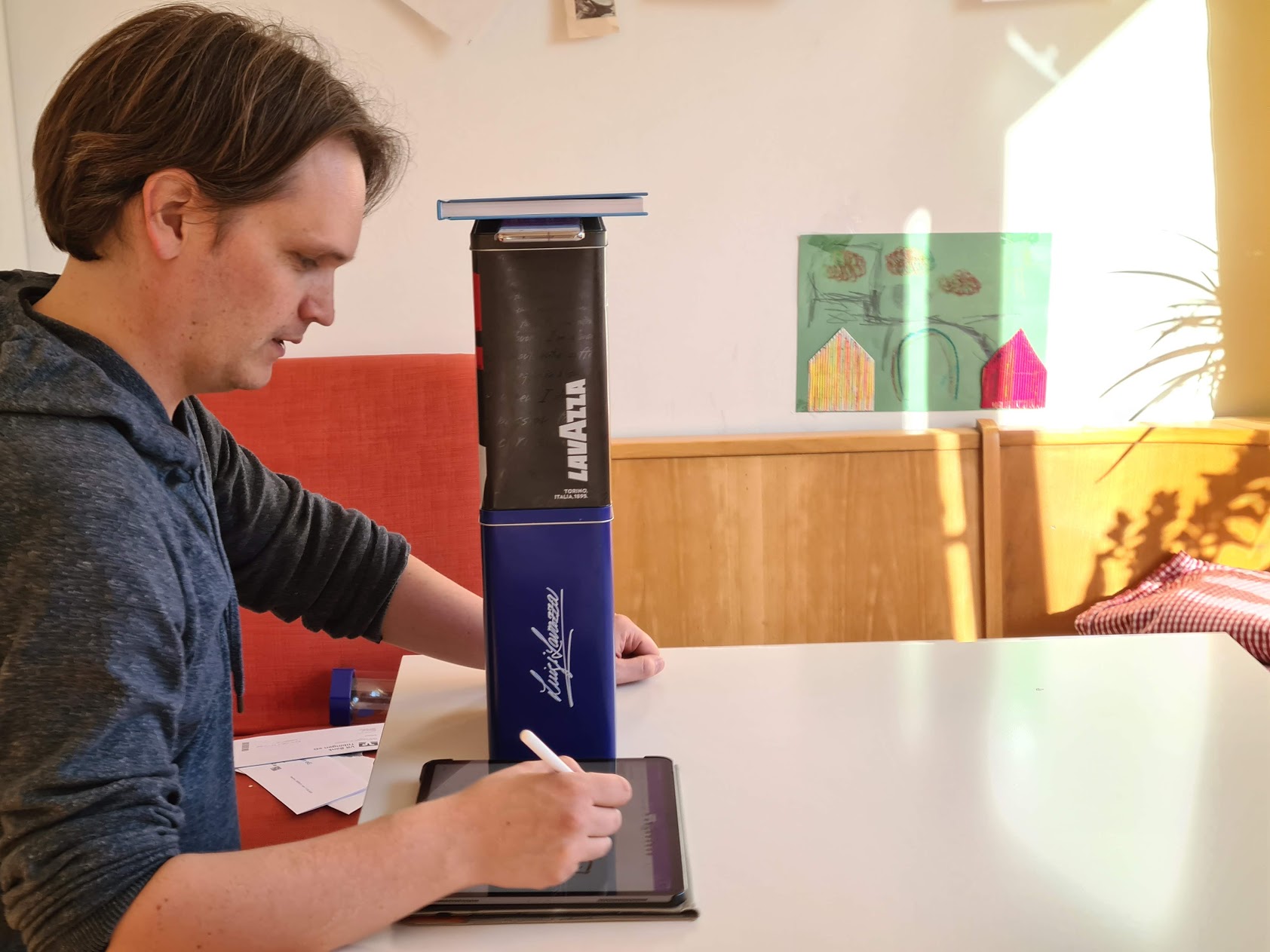 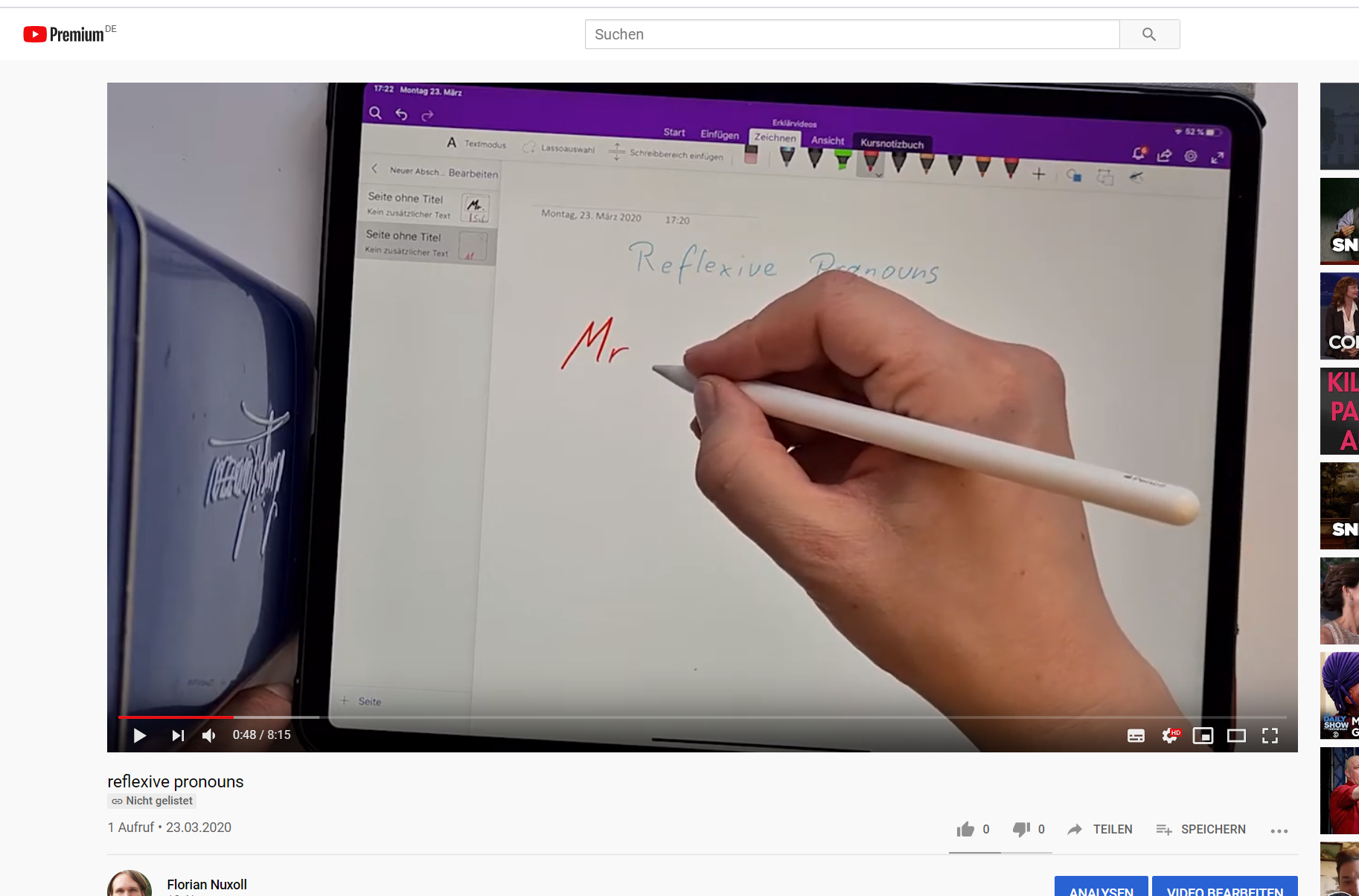 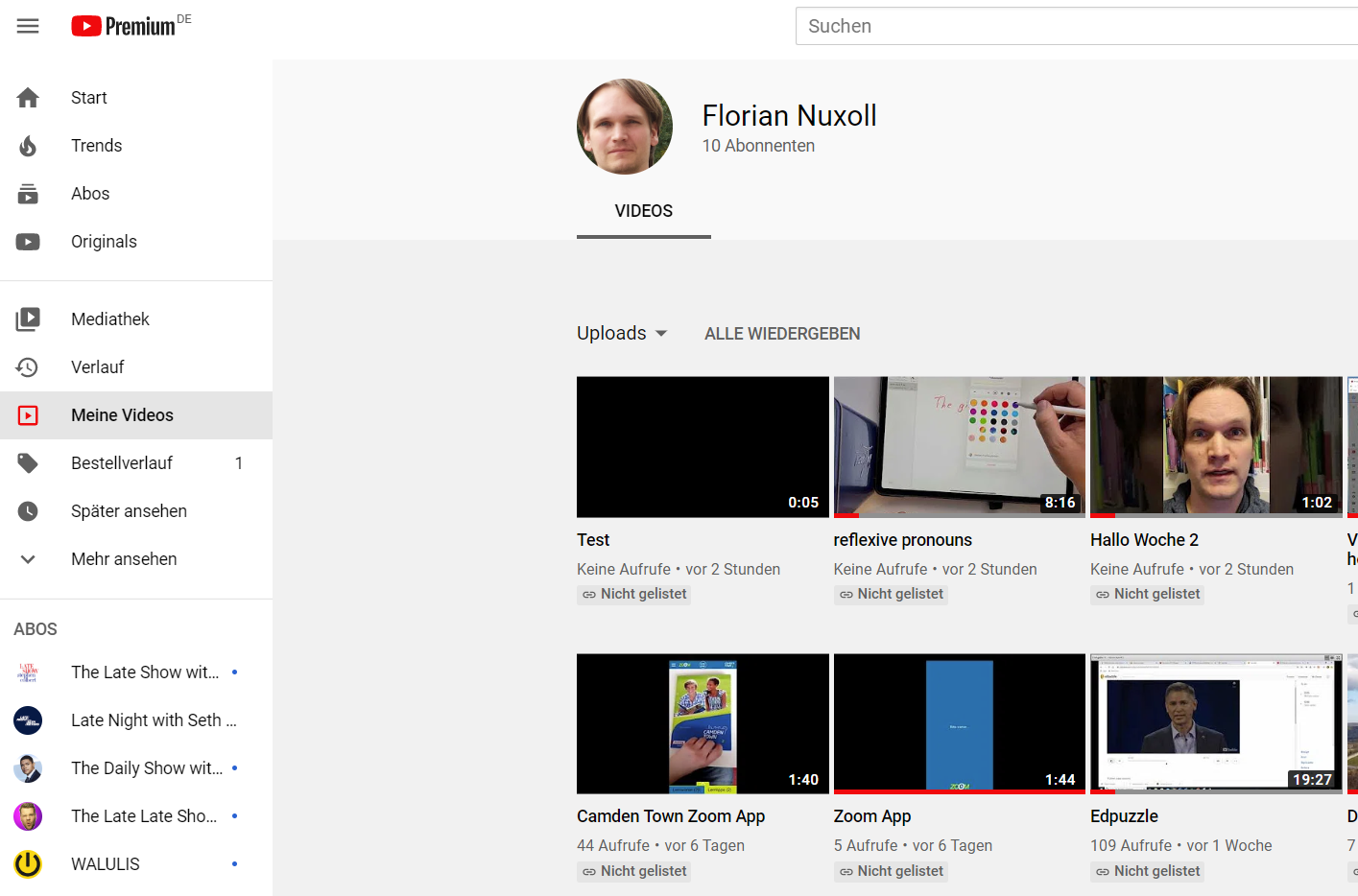 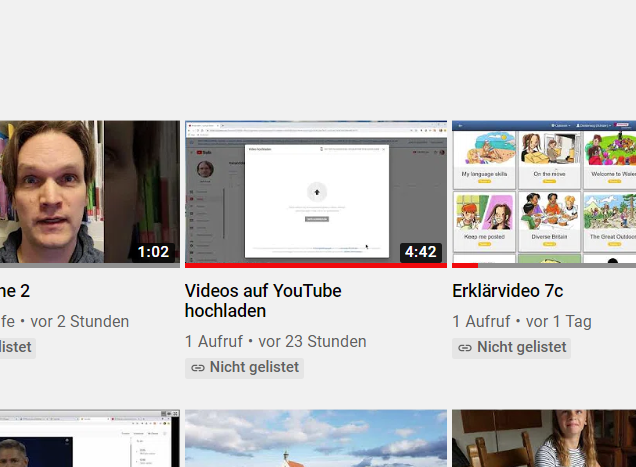 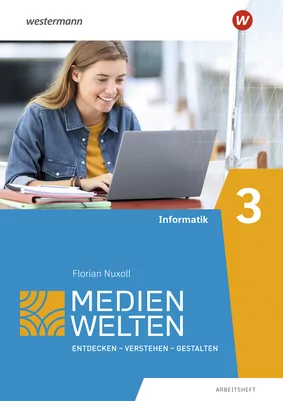 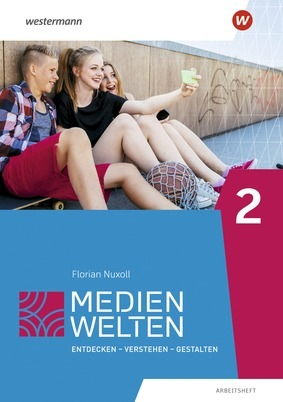 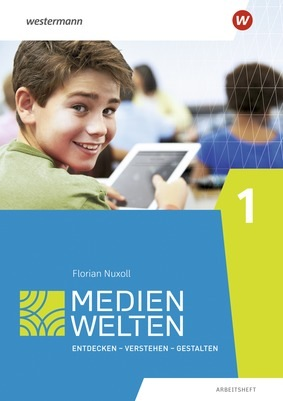 [Speaker Notes: Kommun]
florian.nuxoll@gmx.net

www.medienwelten.schule
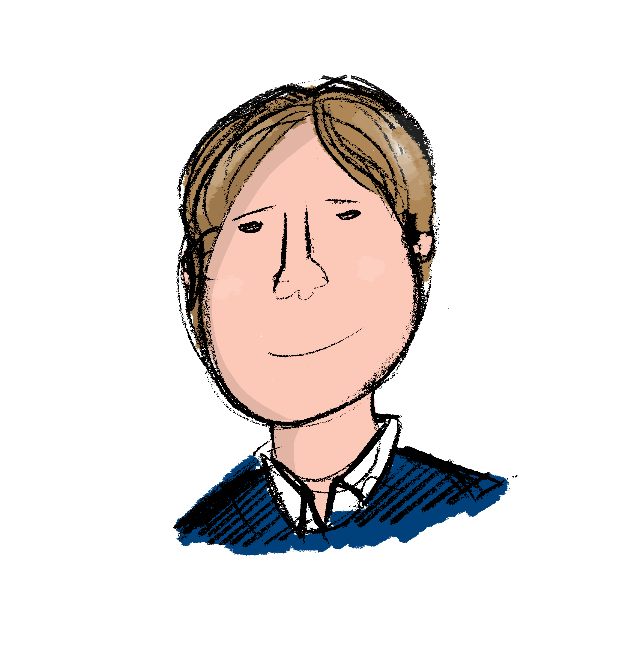 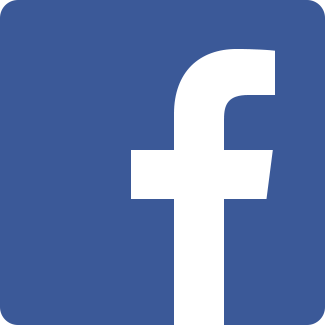 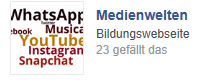 [Speaker Notes: Kommun]